L’arthroscopie de la hanche dans le traitement du conflit fémoroacétabulairePhilippe Wilmes, Pit Putzeys
Conflit fémoroacétabulaire (FAI = femoroacetabular impingement)
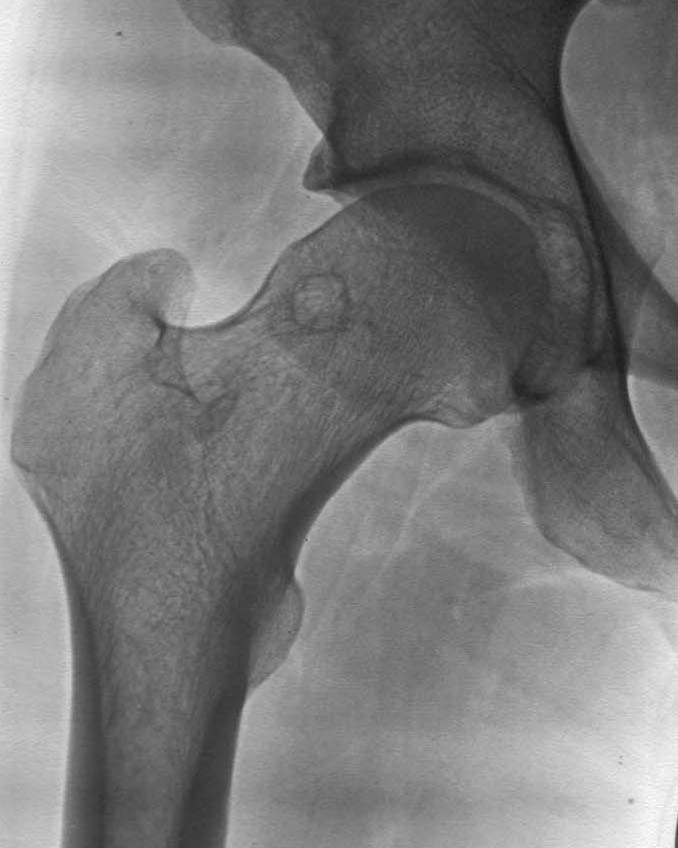 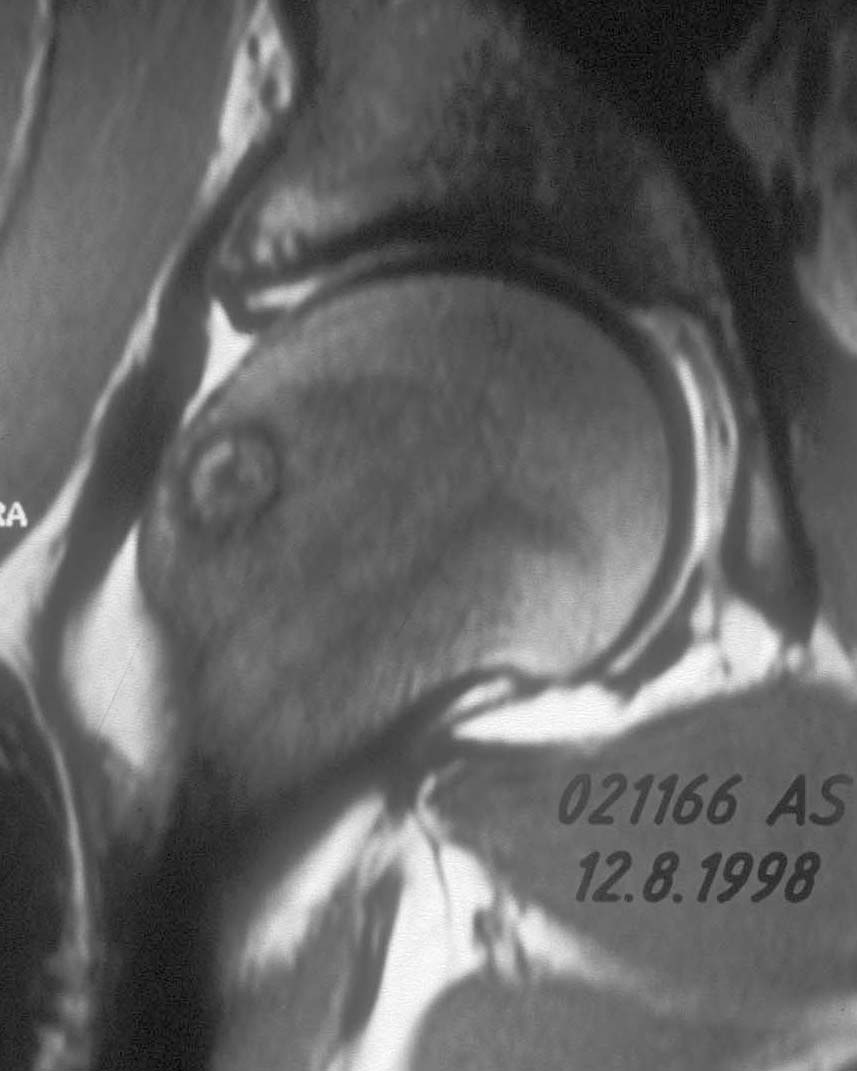 Incongruence et surcharge mécanique:
Lésion du labrum acétabulaire, du bord acétabulaire et du cartilage adjacent par le conflit antérosupérieur en abduction
Ganz R et al. , 2003, CORR
Lésion induite par l’abduction
Bord antérosupérieur du cotyle
Conflit fémoroacétabulaire
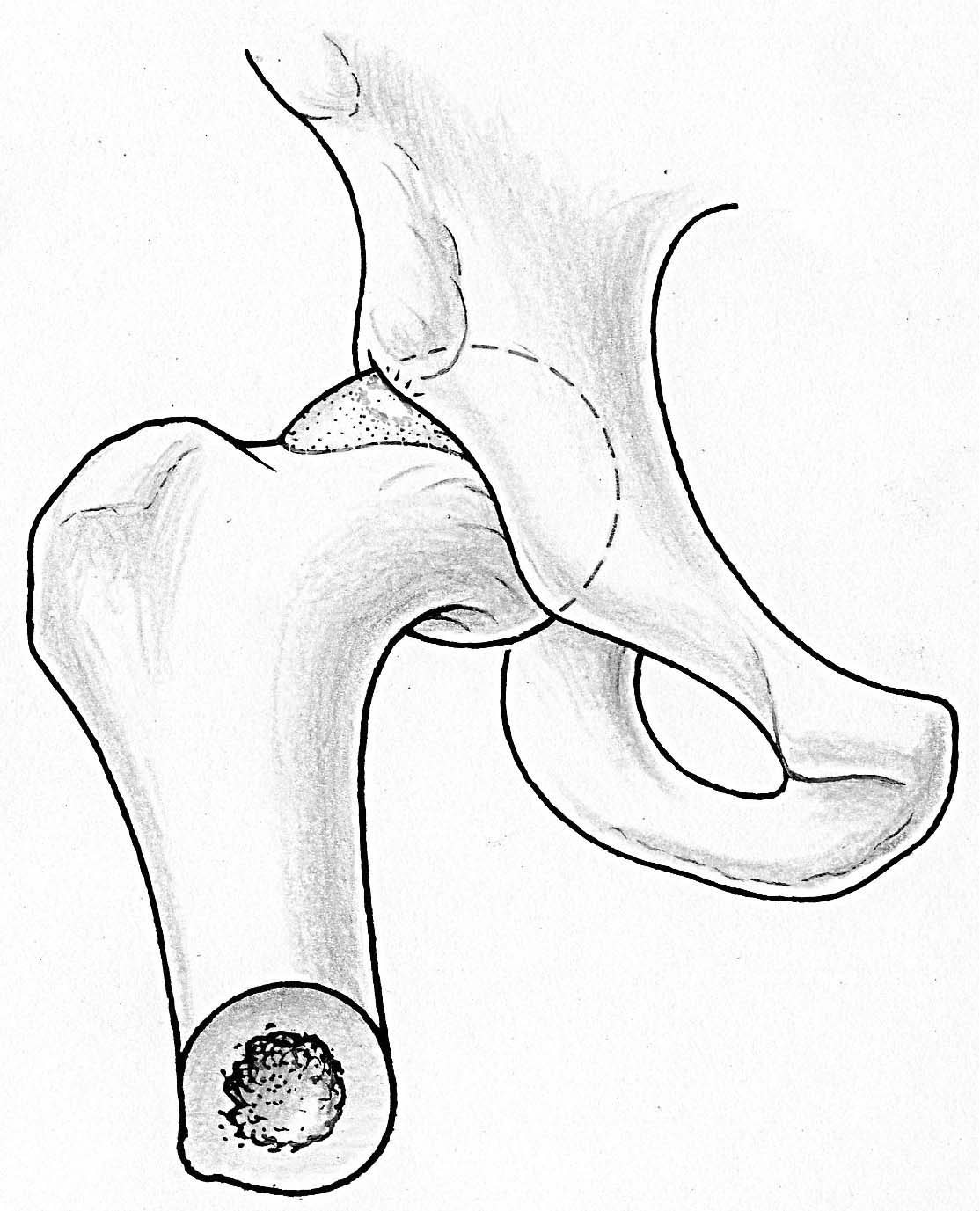 Pathomorphologie
Orientation/profondeur de l’acétabulum
Forme de la tête fémorale/jonction du col
Ganz R et al. , 2003, CORR
Conflit fémoroacétabulaire
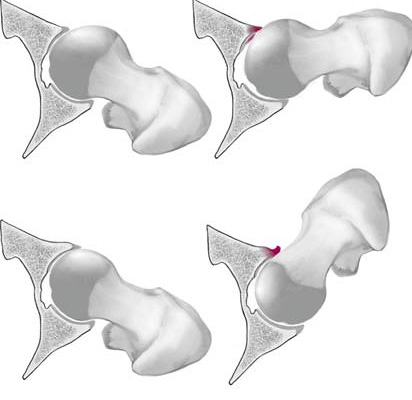 Cause fémorale: CAM-FAI

Tête asphérique
Offset insuffisant
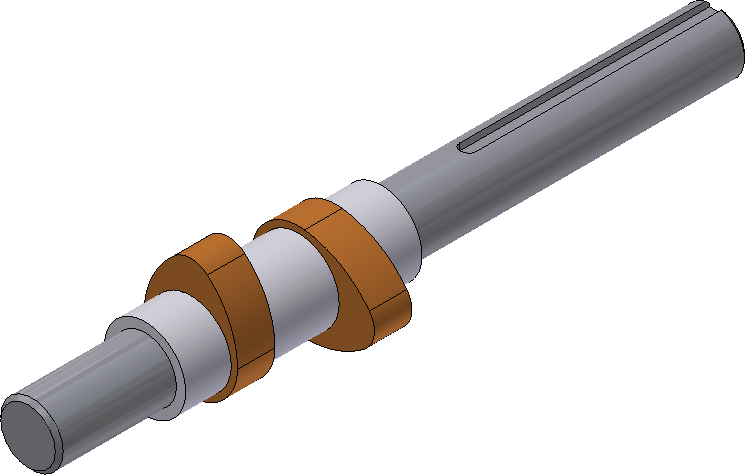 Cause acétabulaire: Pincer-FAI

Rétroversion
Protrusion
Coxa profunda
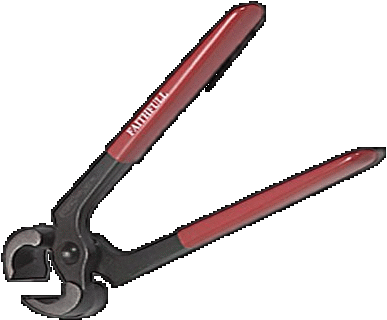 Ganz R et al. , 2003, CORR
CAM
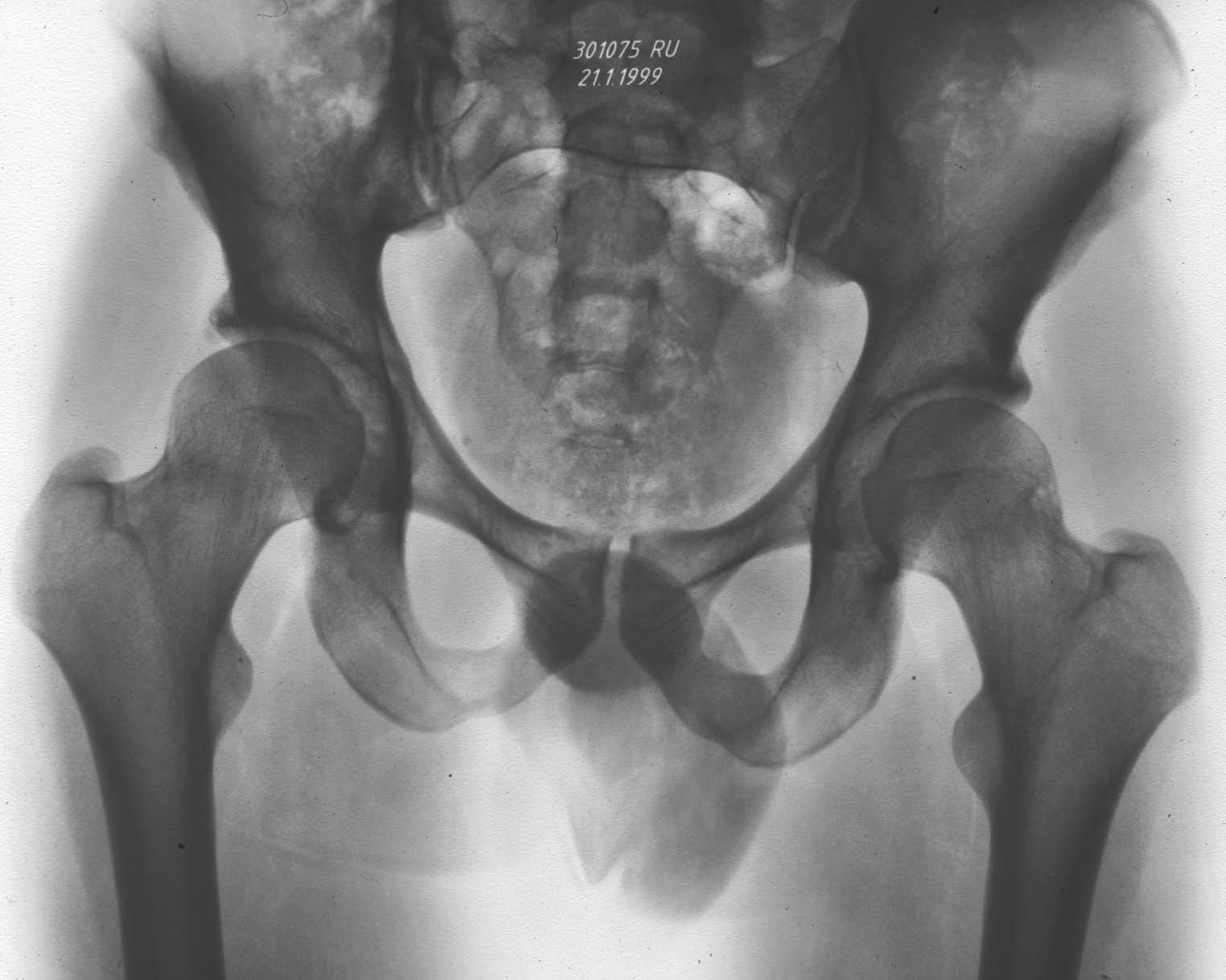 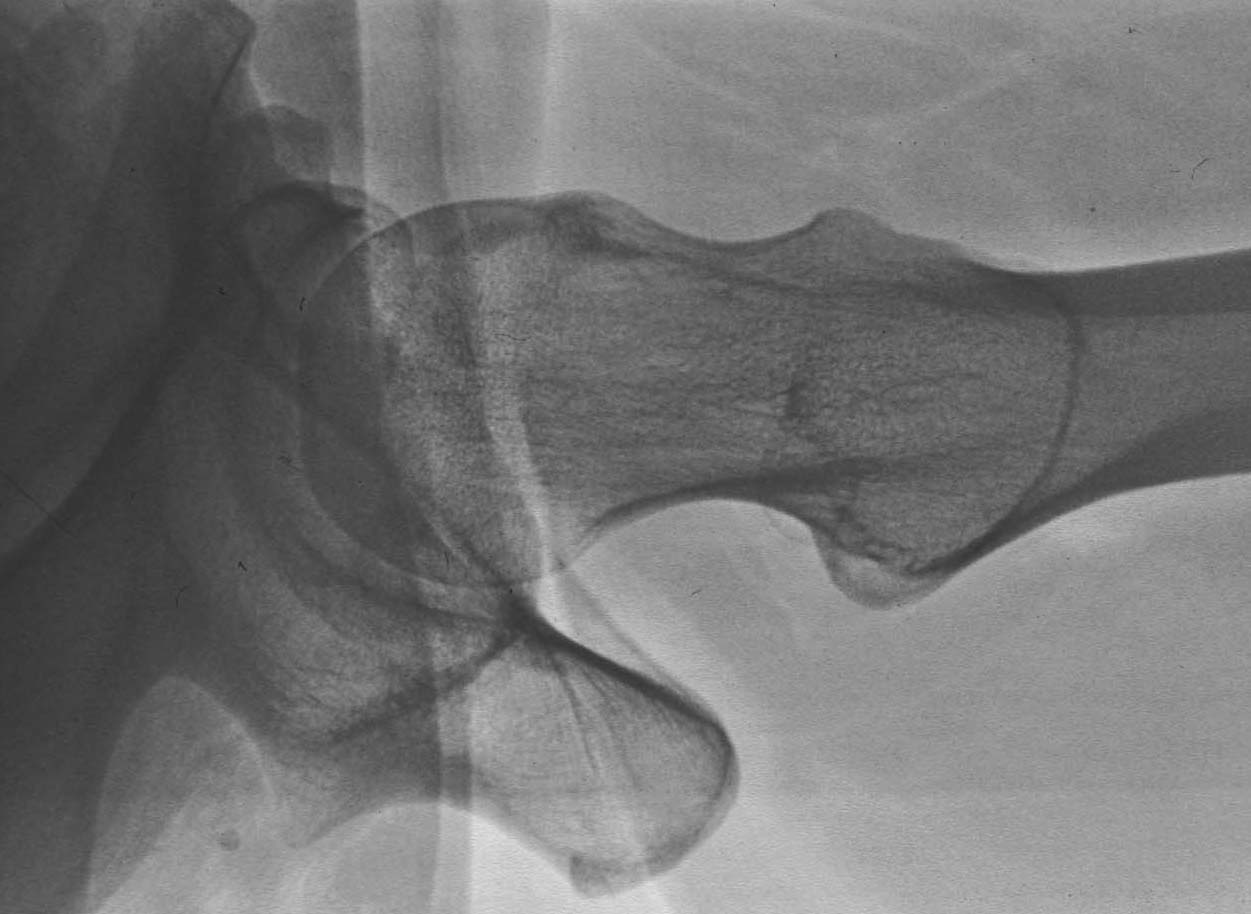 Prévalence:  	15 - 20%
F/M:			1 : 12
Bilatéral:		90%
Idiopathique
CAM
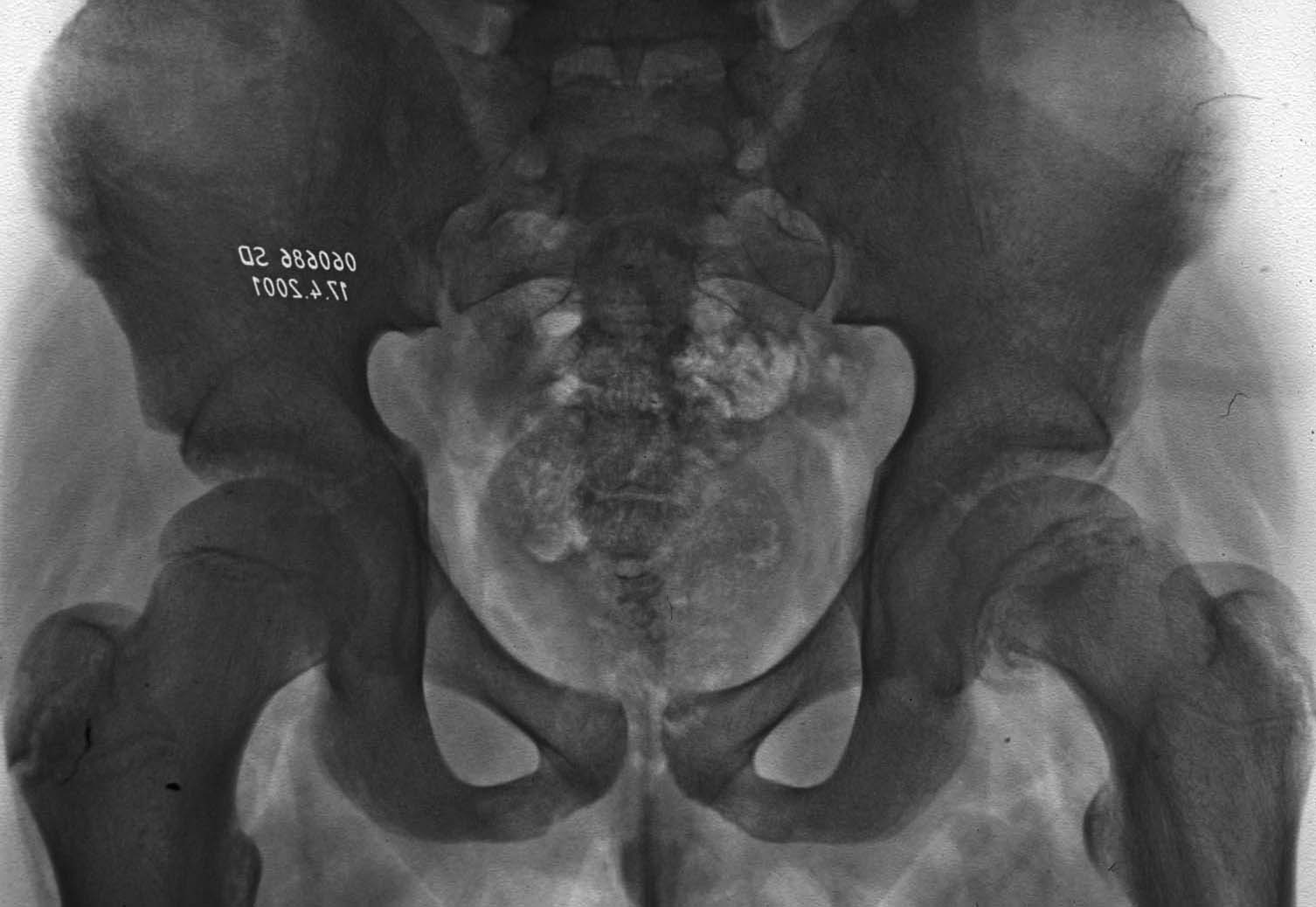 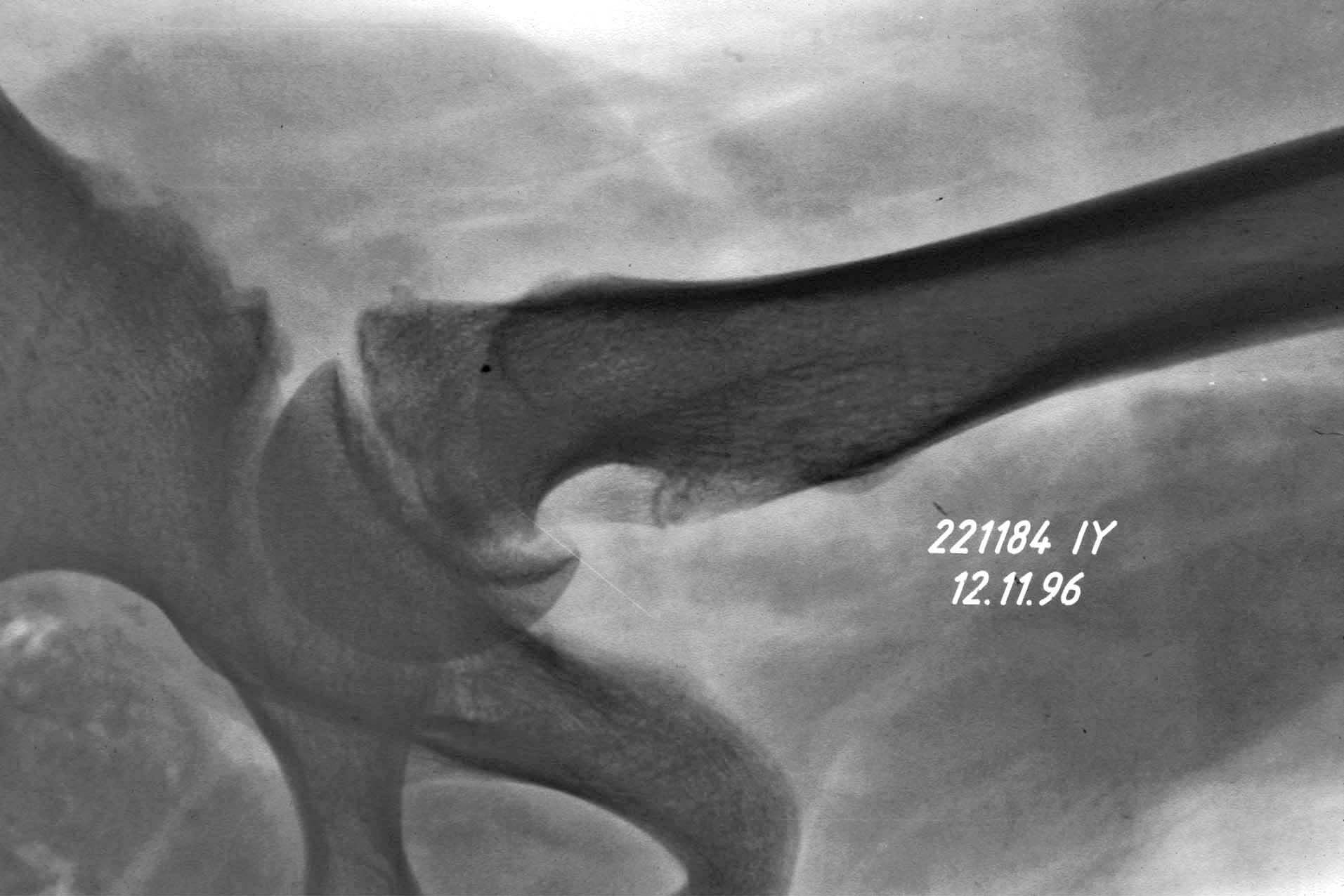 Prévalence:  	1:10.000
F/M:			1 : 3
Bilatéral:		50%
Epiphysiolyse de la tête fémorale
Rétrotilt de la tête fémorale
CAM
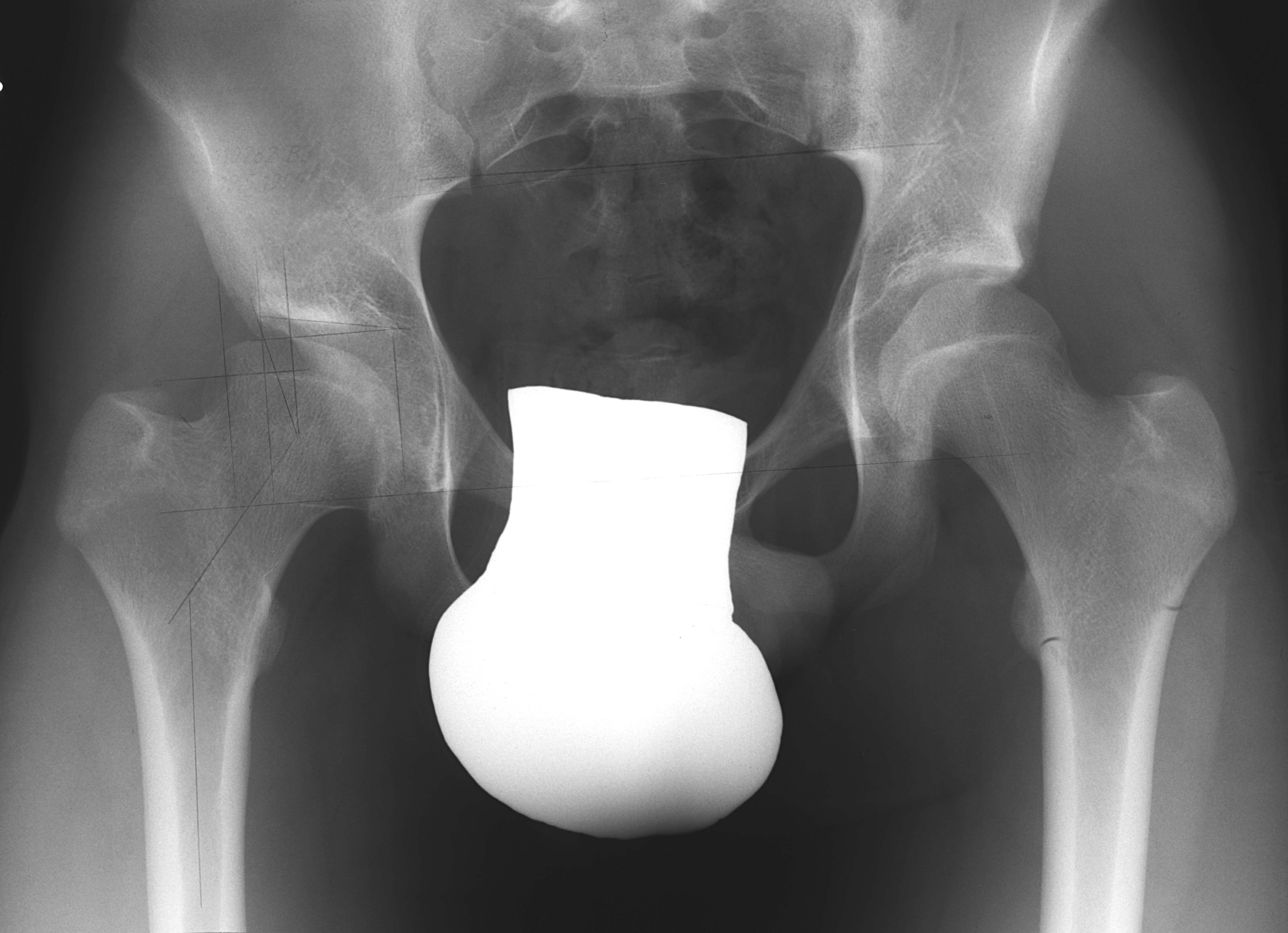 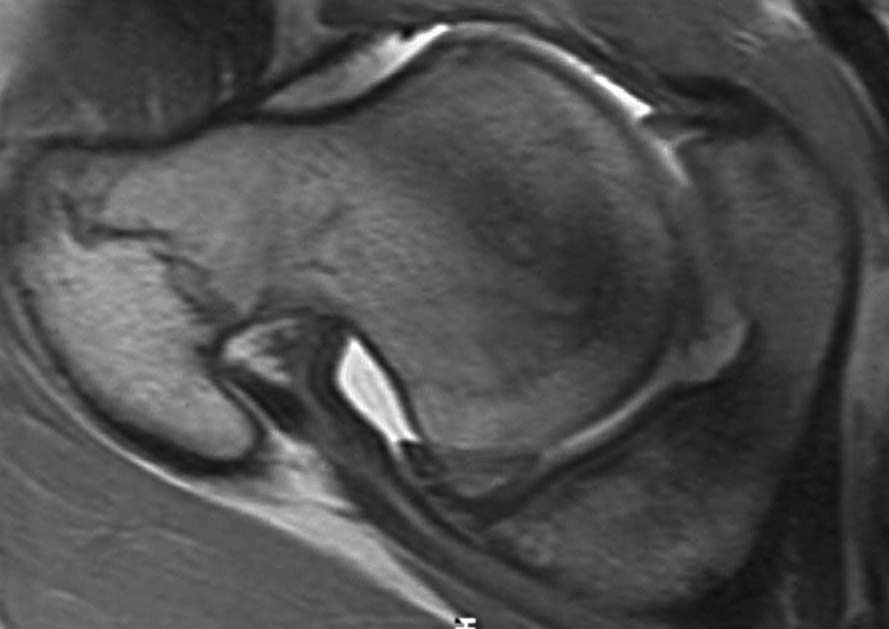 Prévalence:  	1:1.200
F/M:			1 : 4
Bilatéral:		15%
Maladie de Legg-Calvé-Perthes
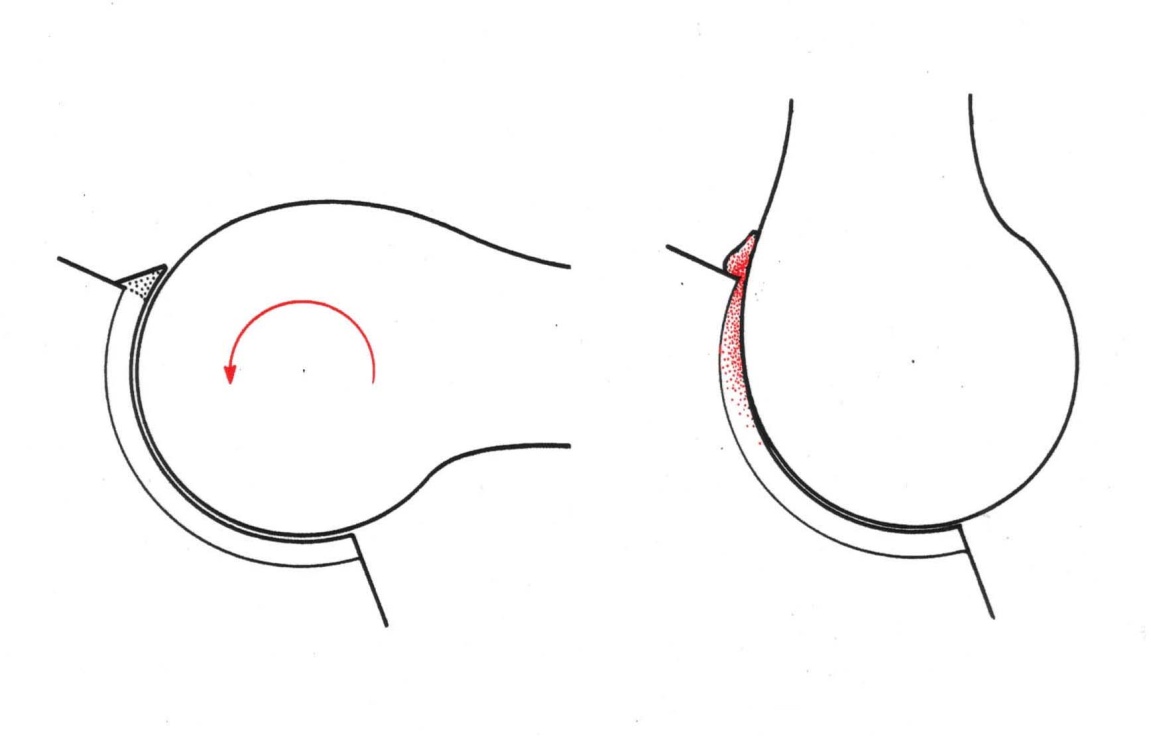 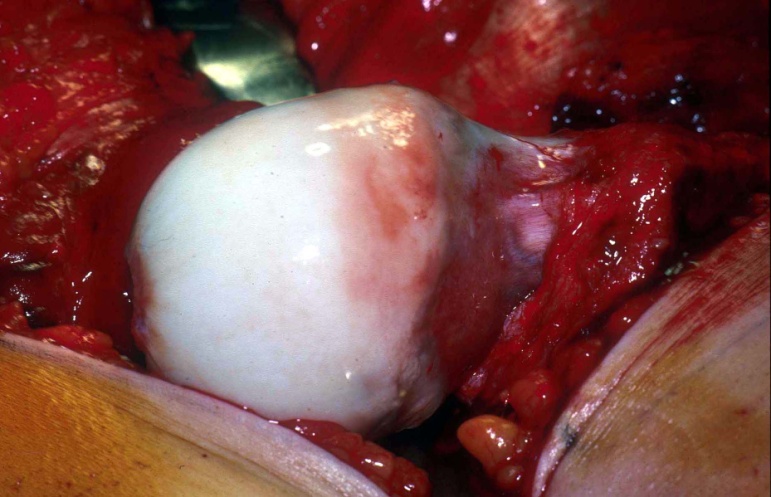 ant.
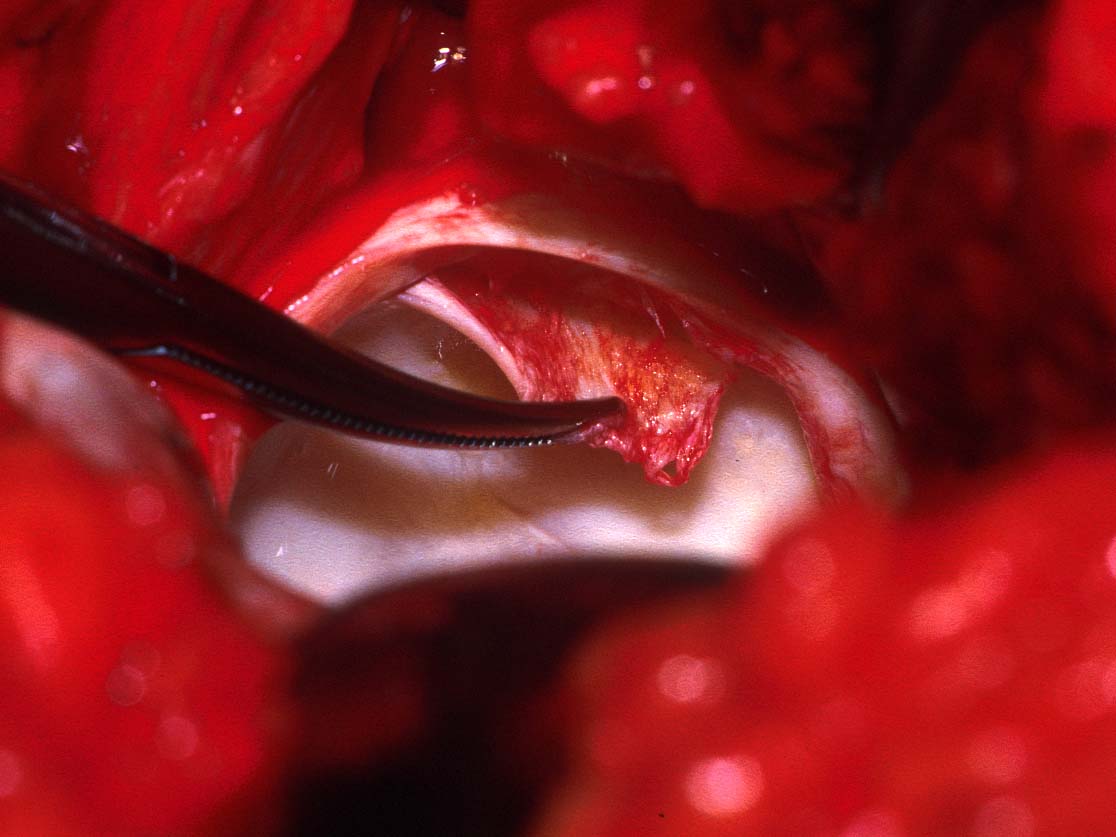 Fémur
Asphéricité de la tête
Avulsion du cartilage acétabulaire
Acétabulum
CAM
Pincer
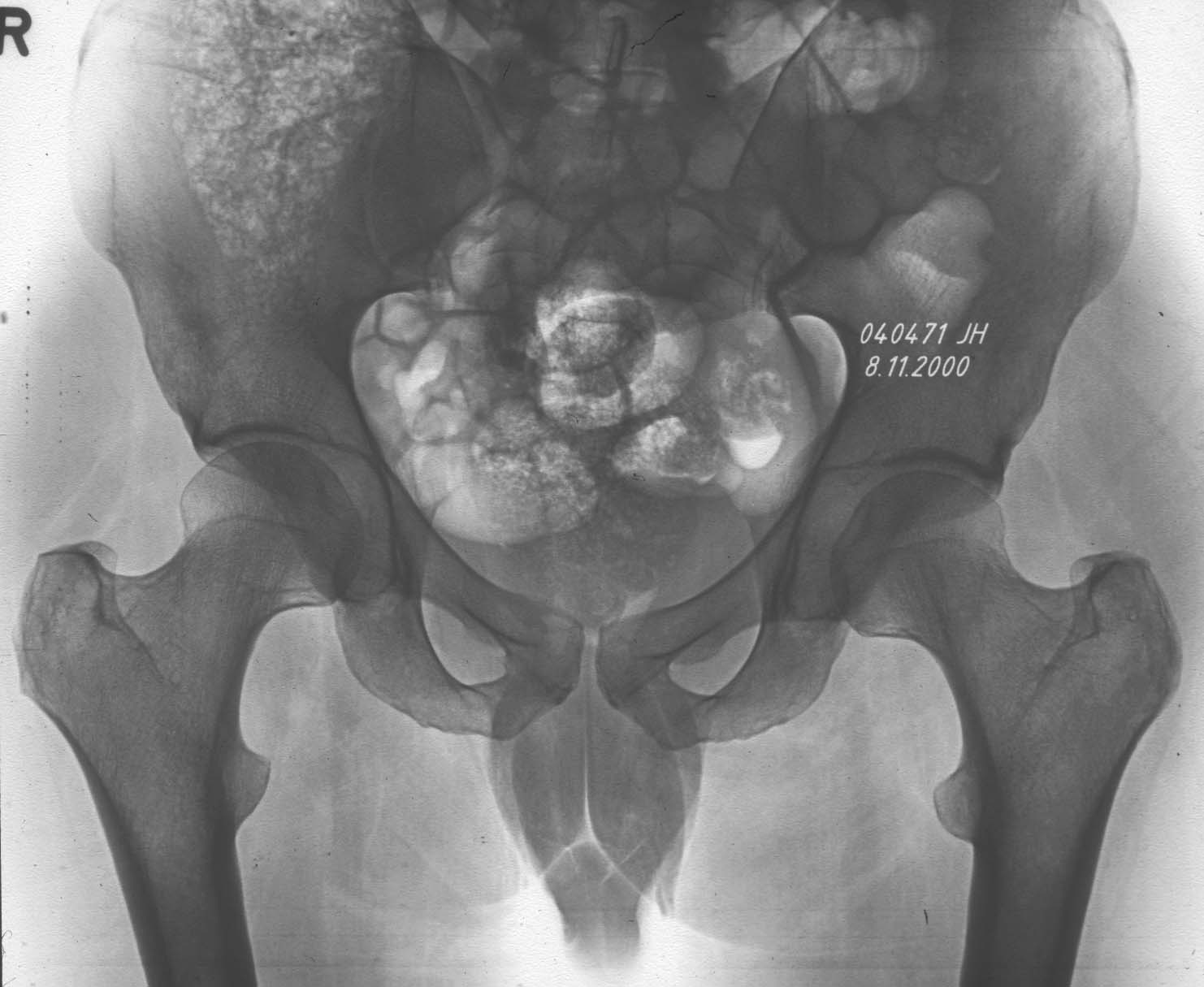 Prévalence:  	22%
F/M:			1 : 14
Bilatéral:		80%
Rétroversion acétabulaire : idiopathique
Jamali A et al., JOR, 2007
Pincer
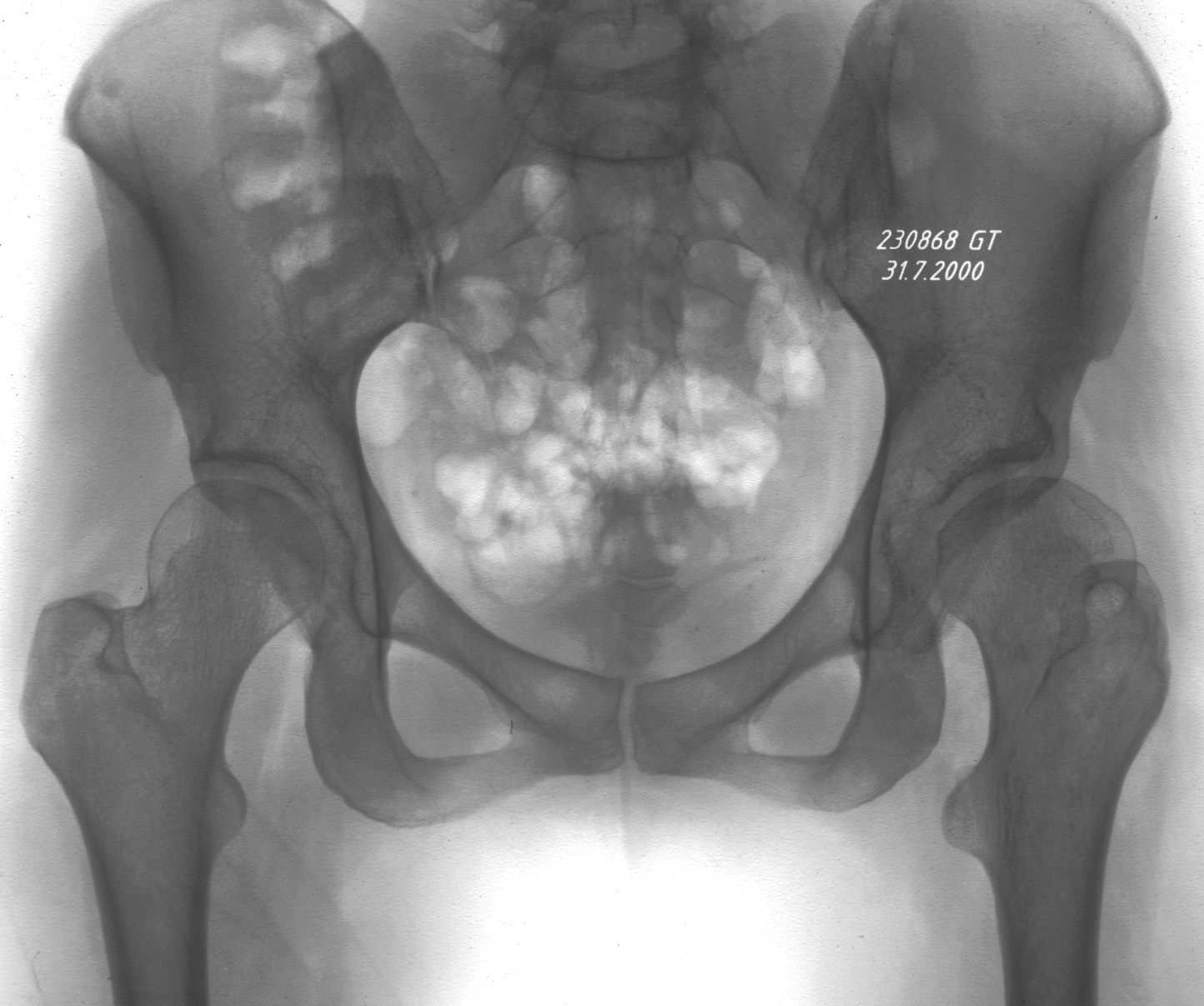 Prévalence:  	18% - 36%
F/M:			0.7 : 1
Bilatéral:		?
Rétroversion acétabulaire : dysplasie de hanche
Li P et Ganz R, CORR, 2003
Mast J et al., CORR, 2004
Pincer
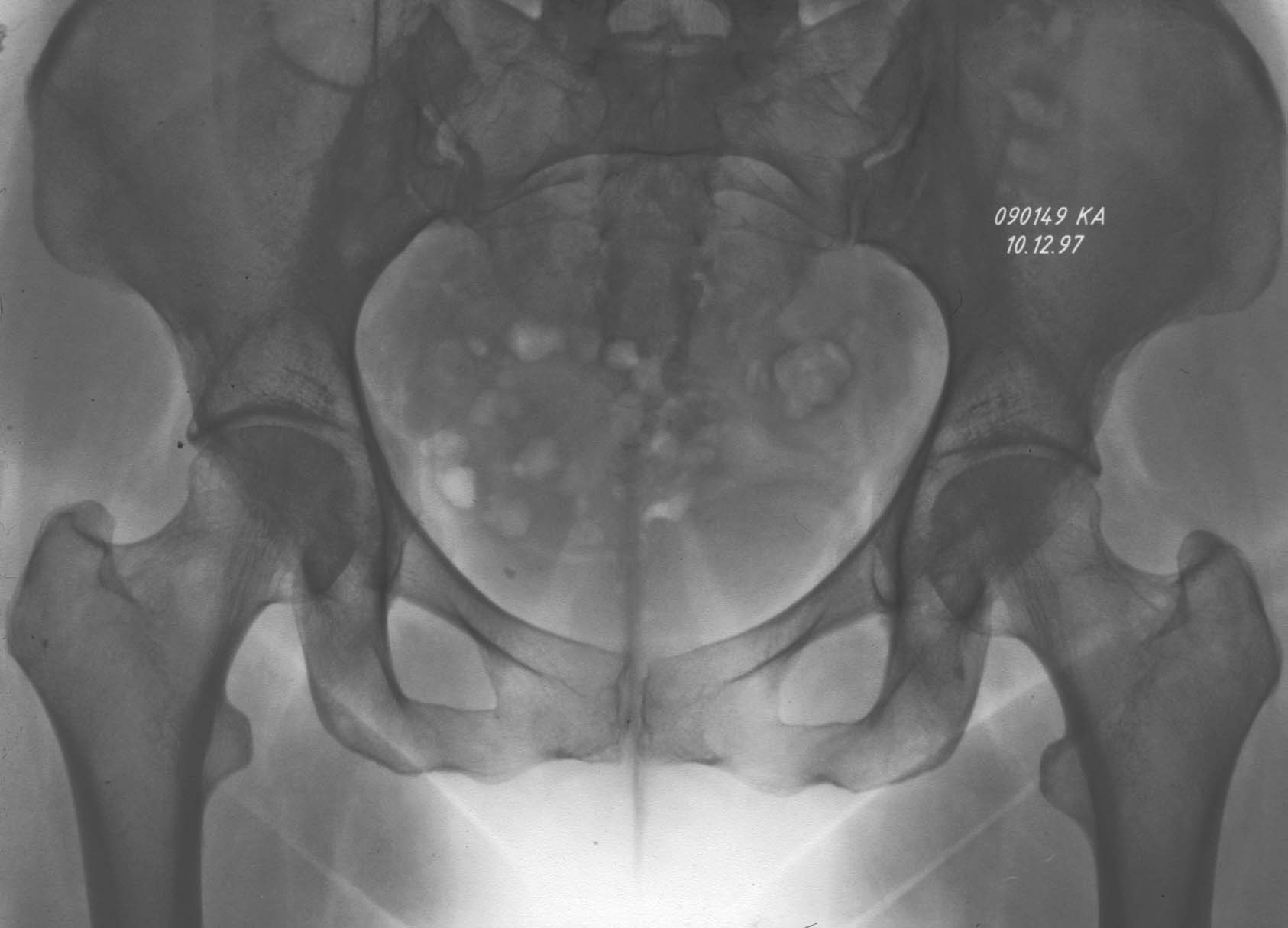 Prévalence:  	20%
F/M:			9 : 1
Bilatéral:		> 95%
Coxa profunda / protrusion acetabuli
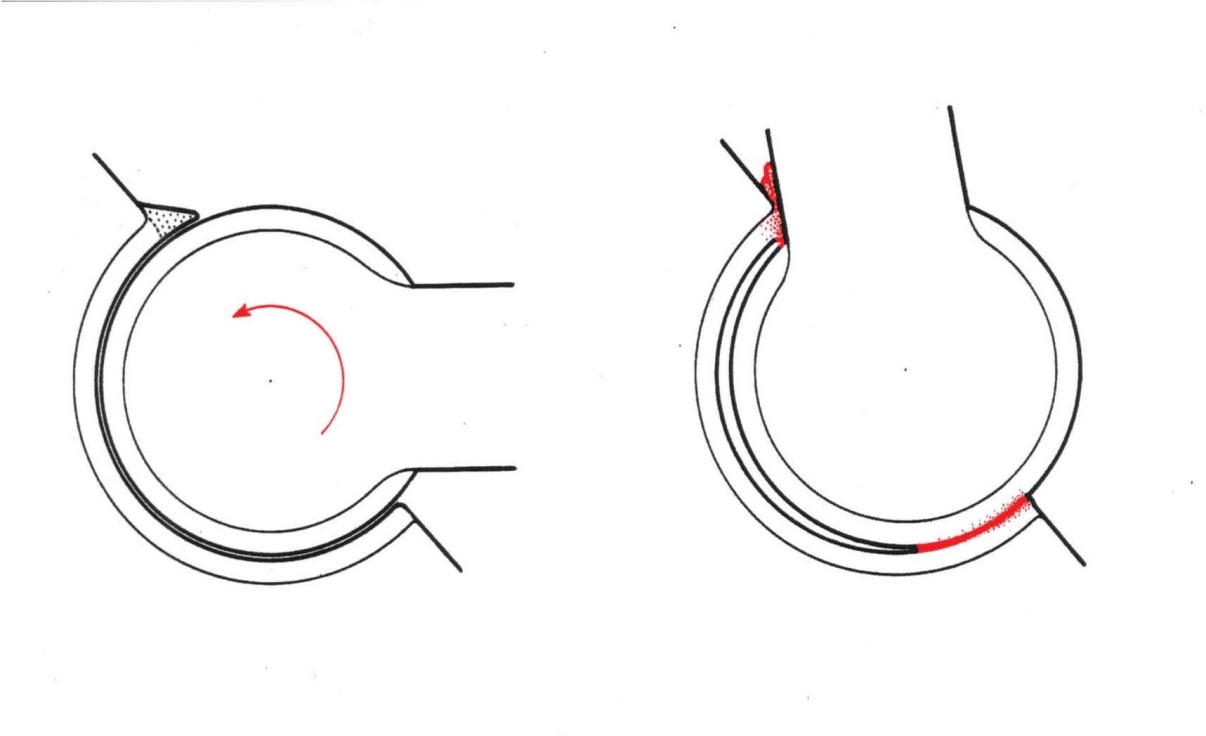 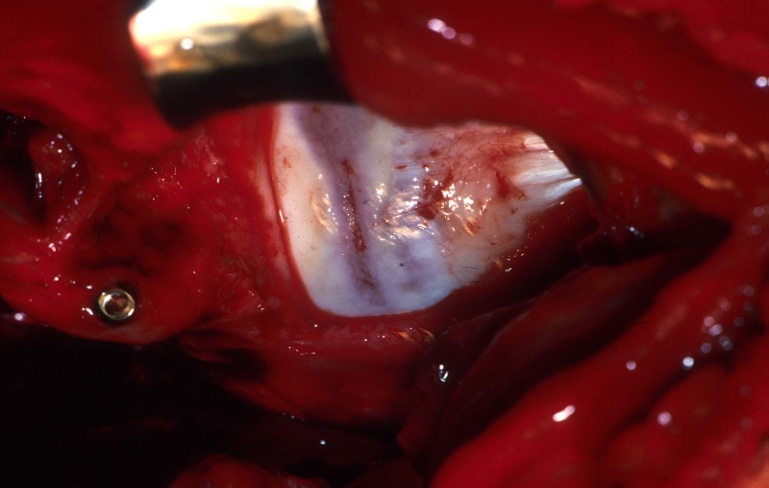 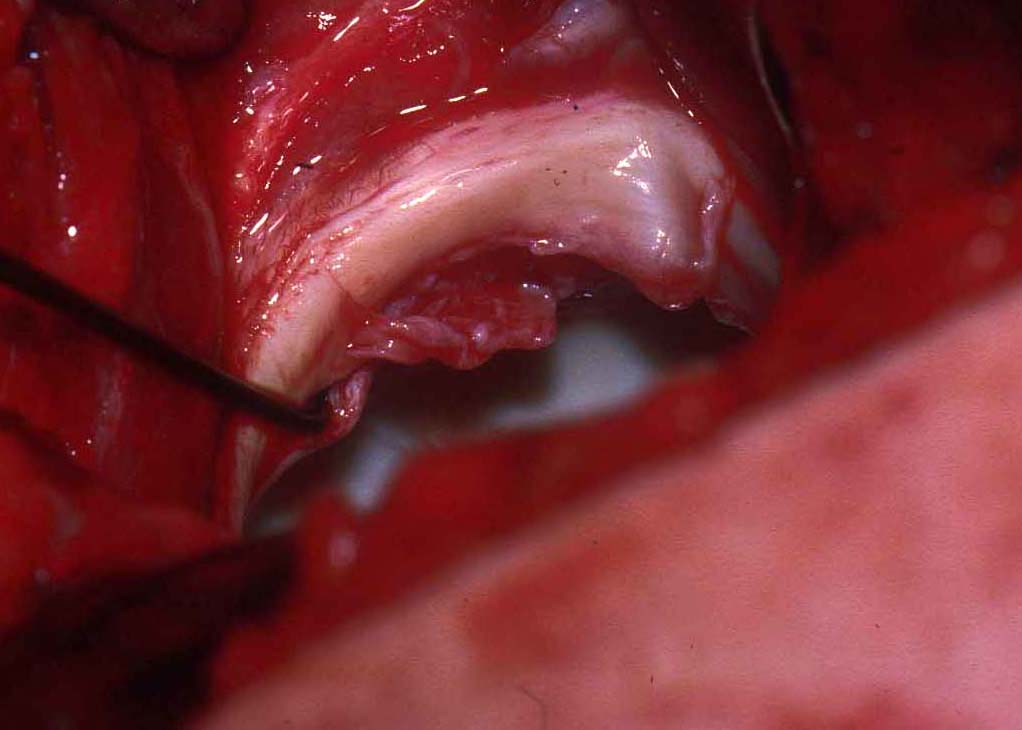 ant.
Fémur
Indentation à la jonction tête/col
Acétabulum
Dégénération du labrum avec lésion mineure du labrum
Pincer
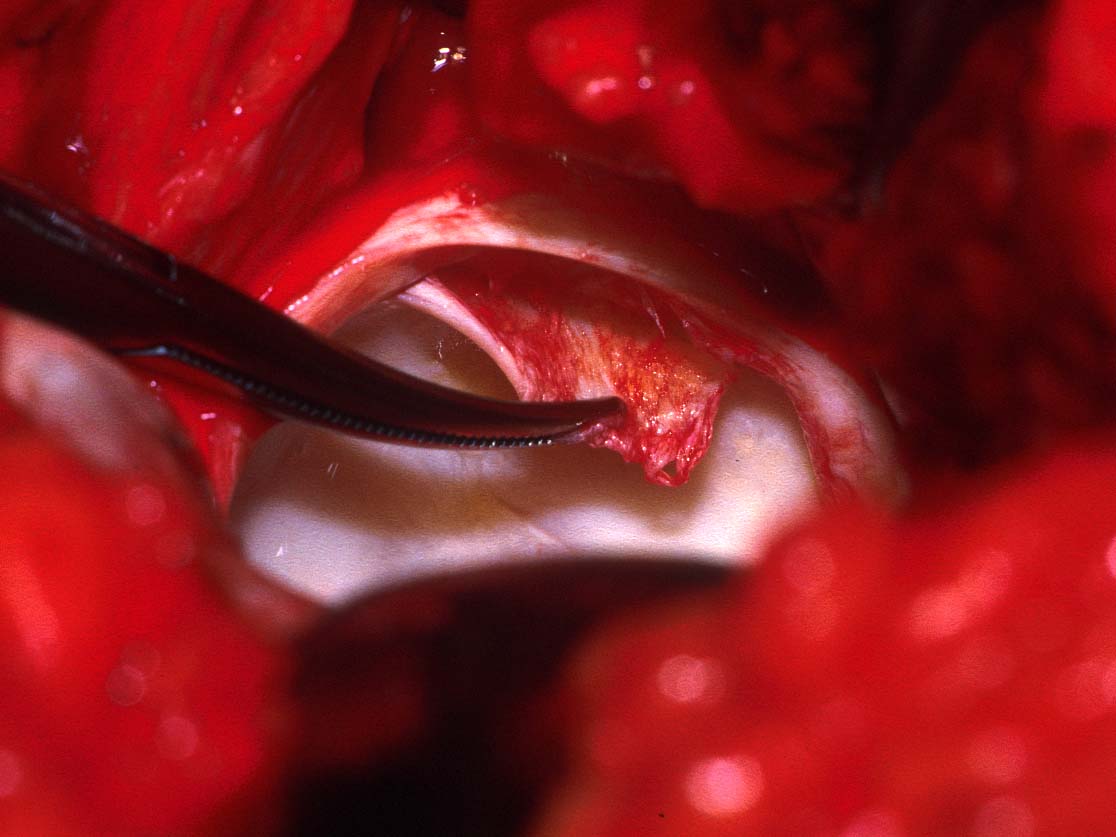 CAM
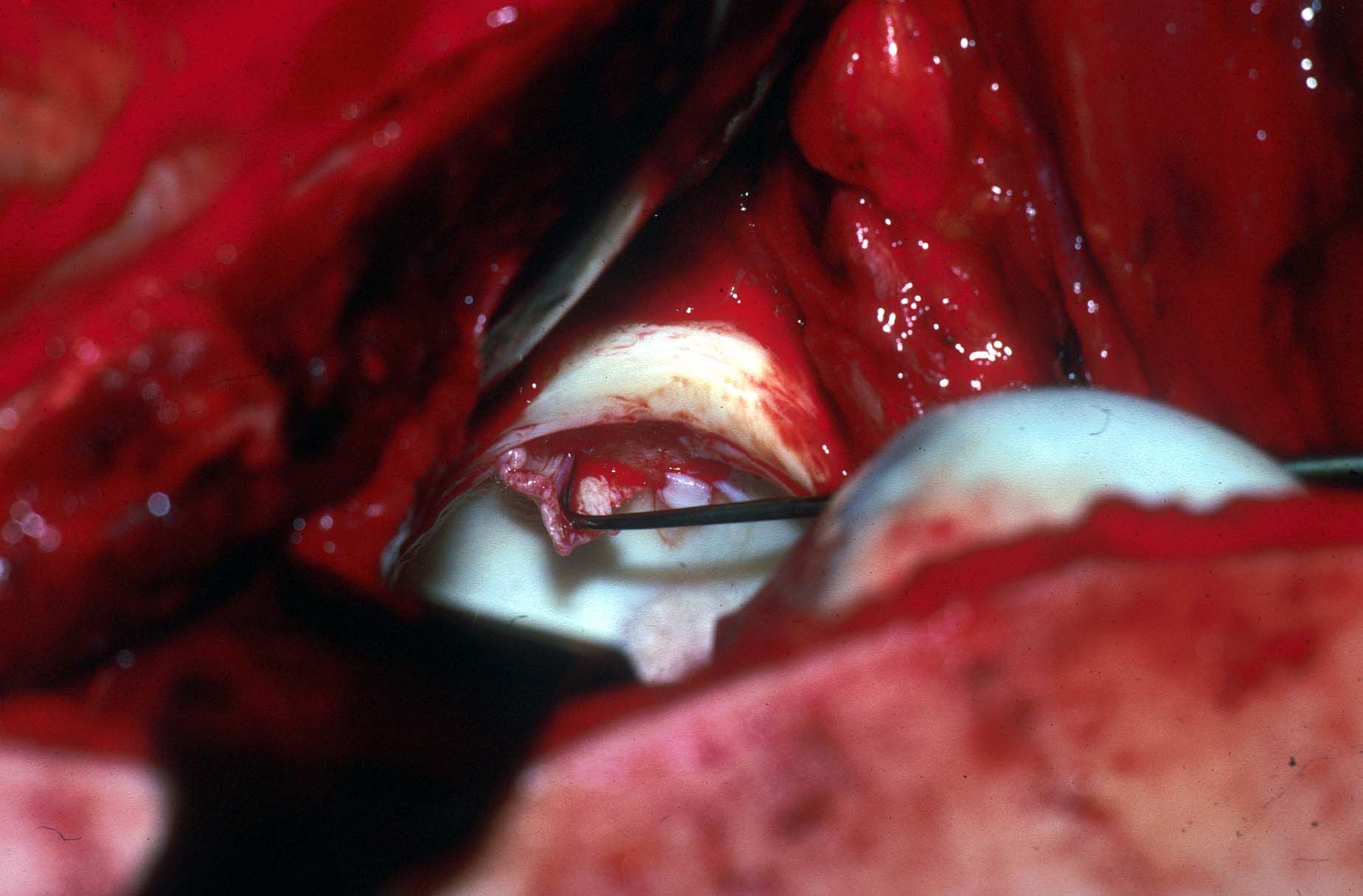 CAM
Morphologie des lésions acétabulaires
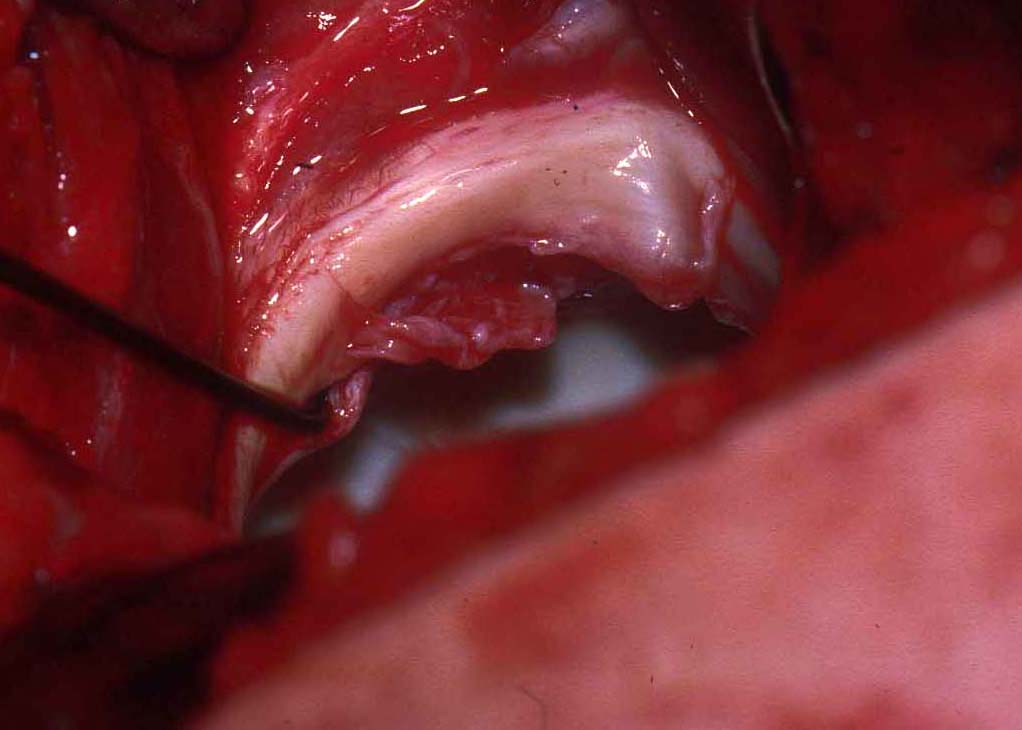 Pincer
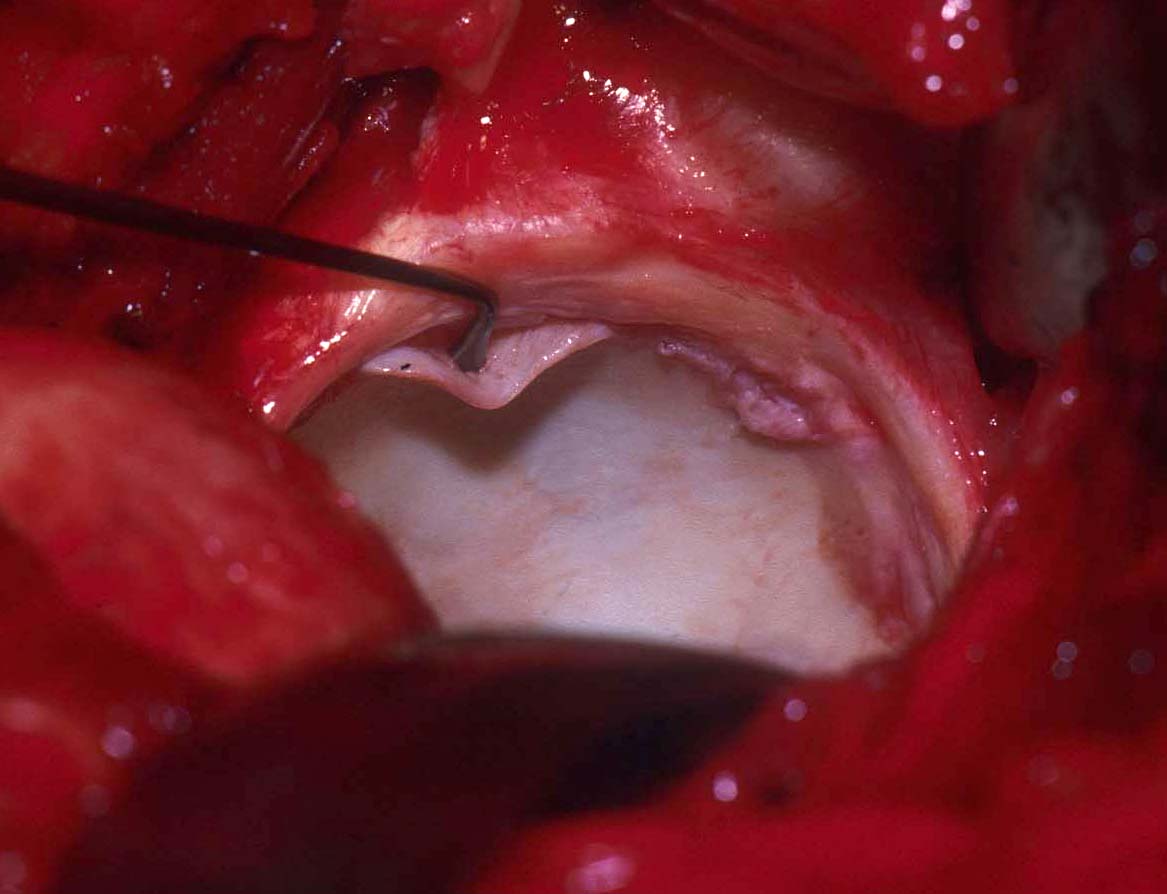 Pincer/CAM
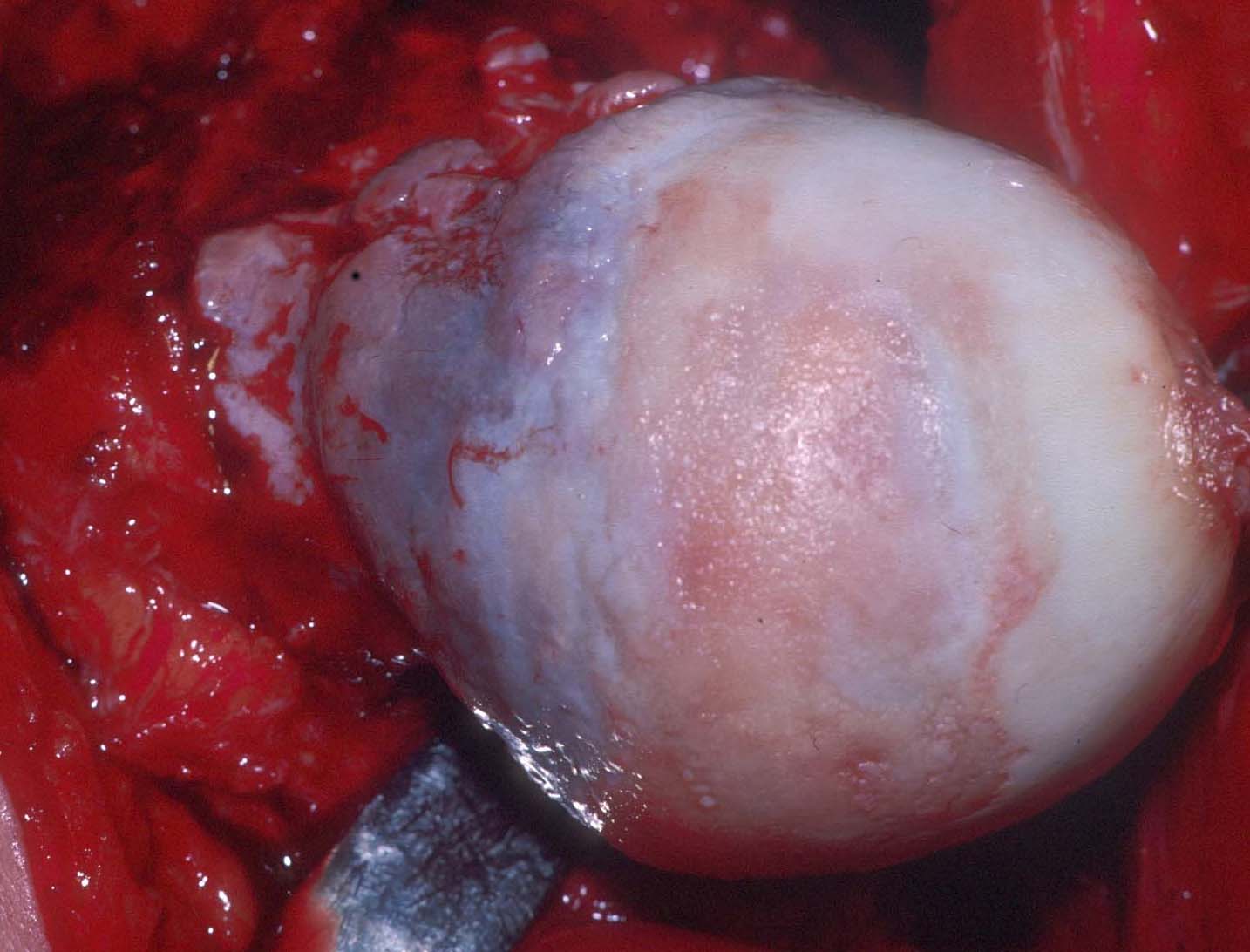 Pincer
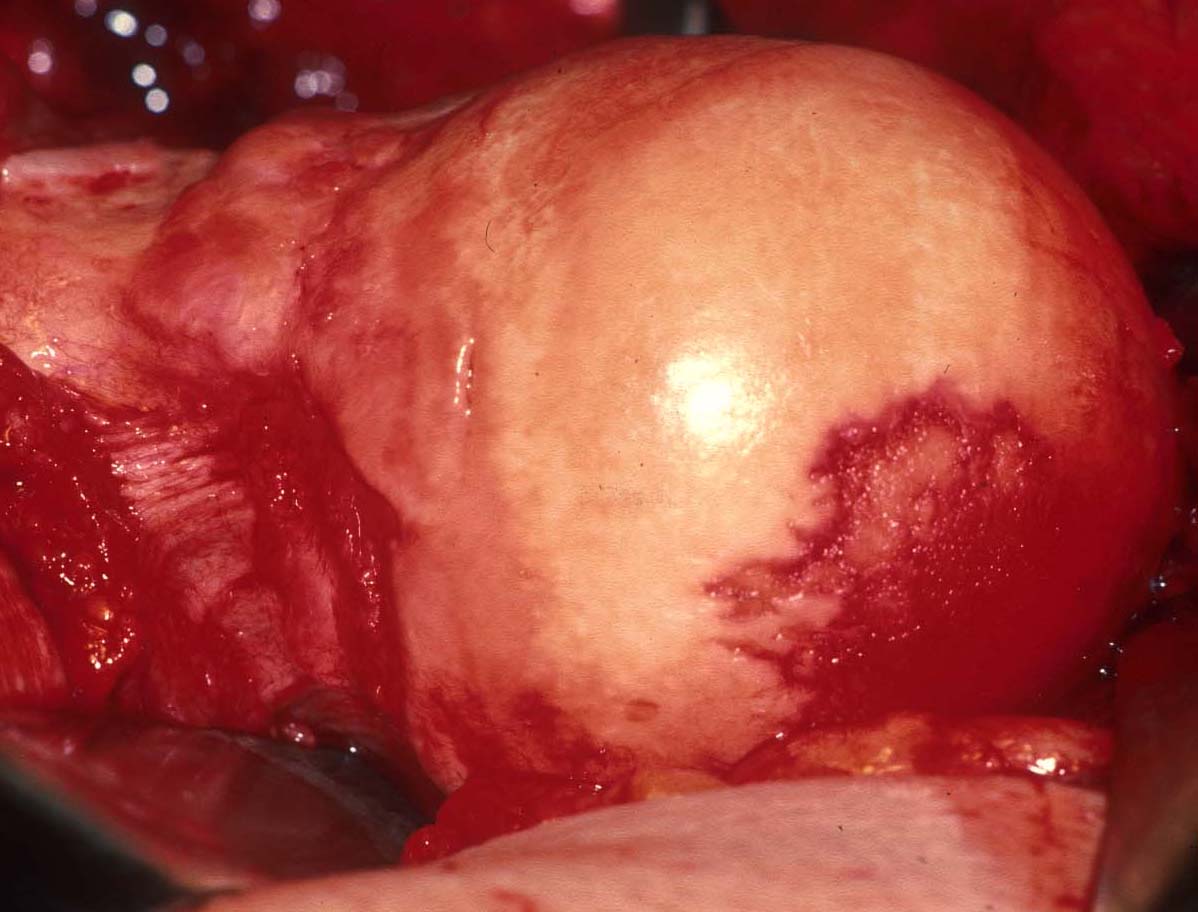 Pincer/CAM
Morphologie des lésions fémorales
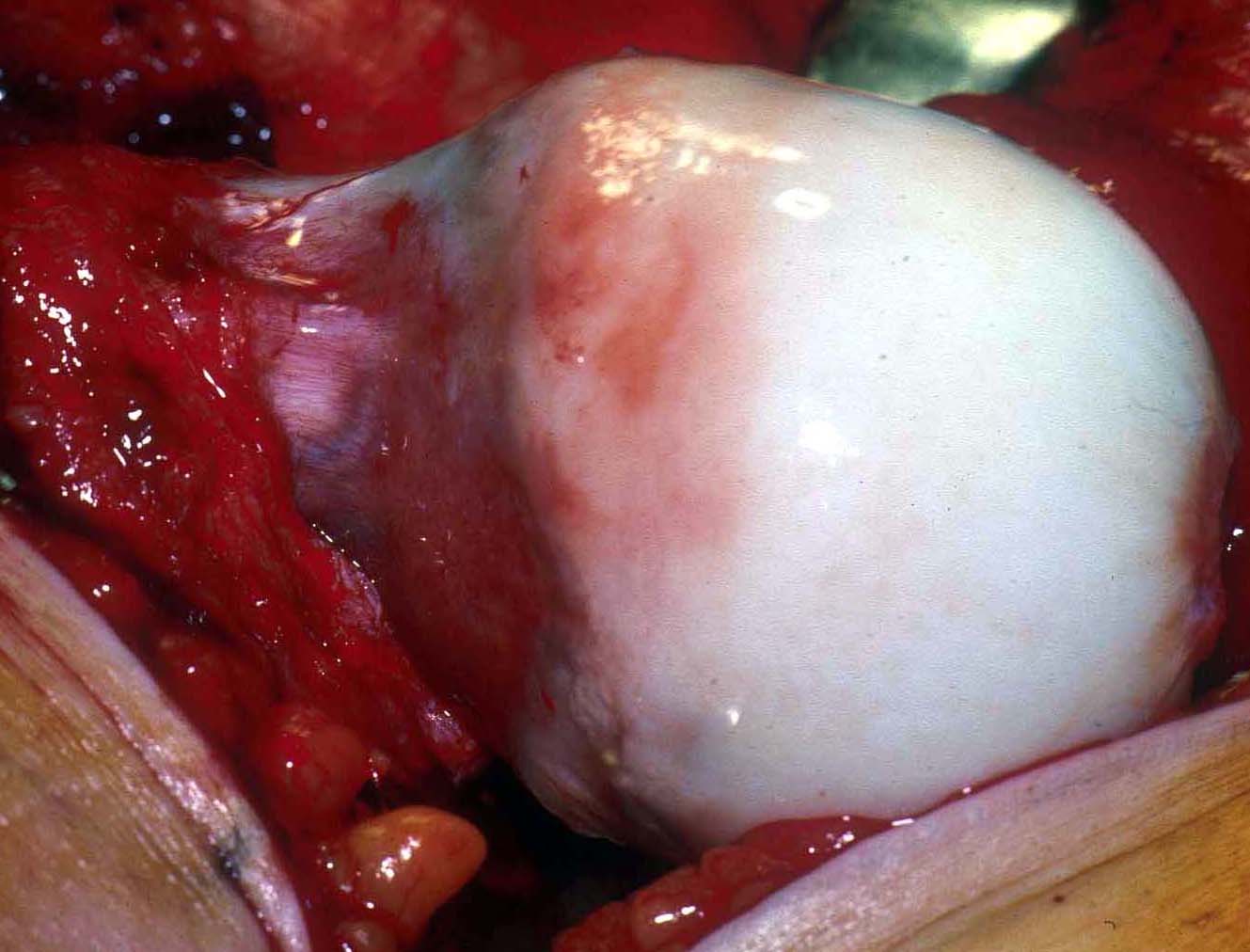 CAM
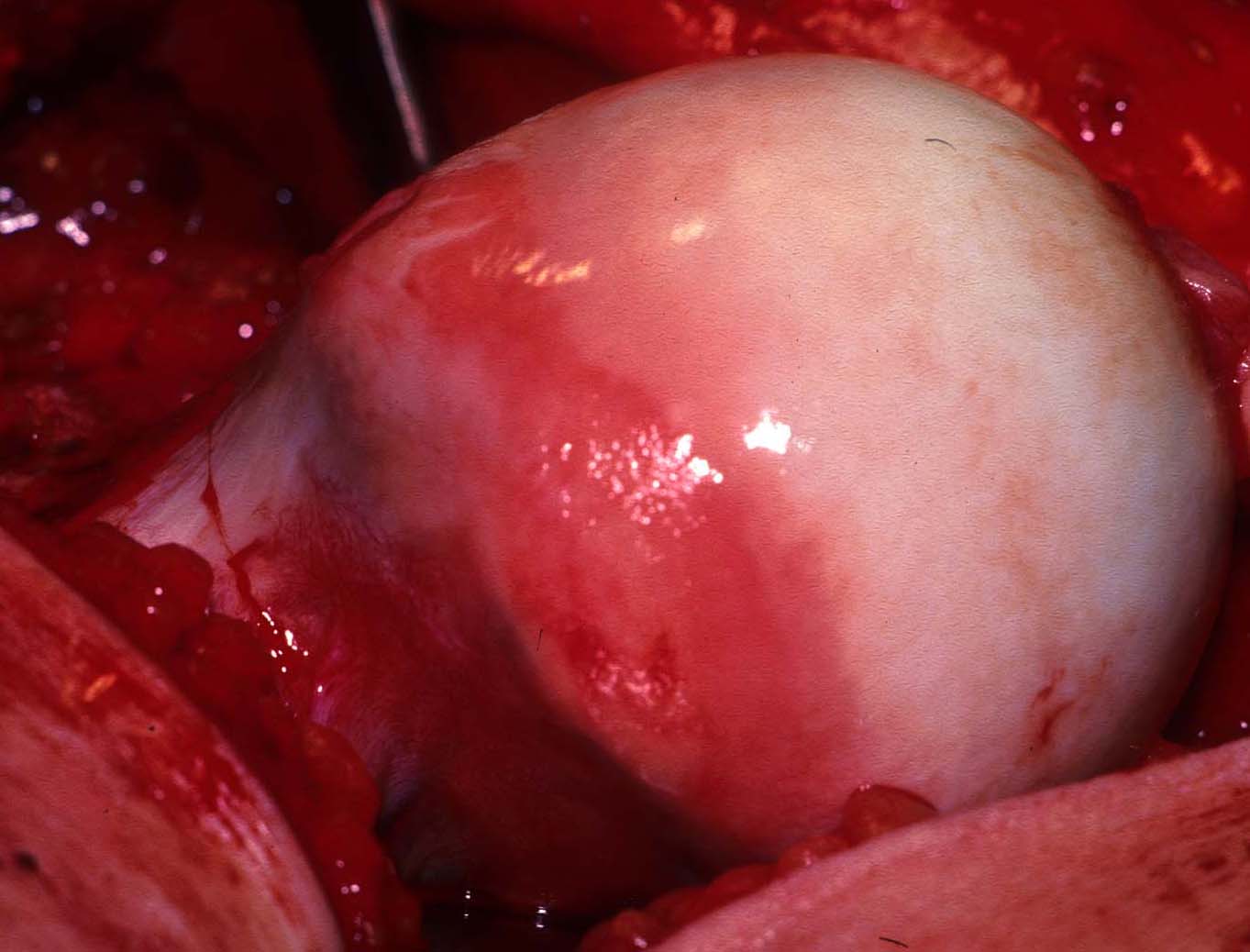 CAM
Tests cliniques
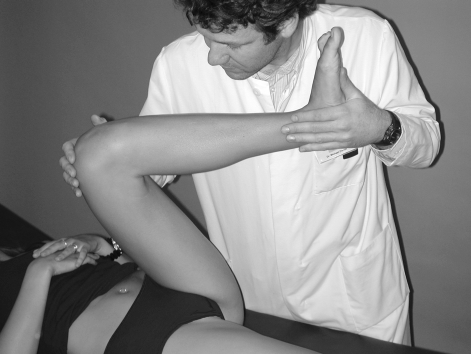 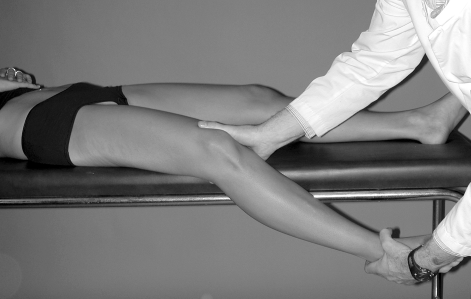 Impingement
Appréhension
Kusma M et al., Arthroskopie, 2006
Bilan radiographique
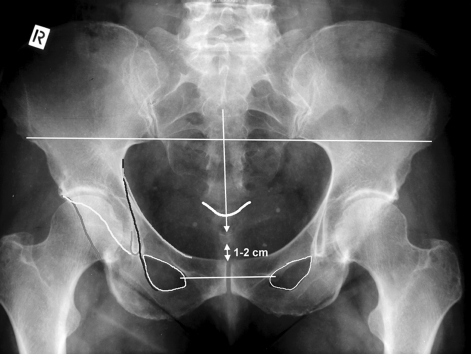 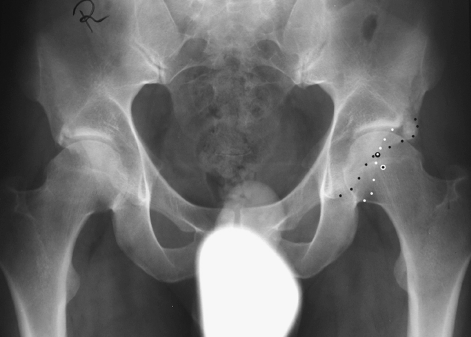 Qualité de l’image
Cross-over
Kusma M et al., Arthroskopie, 2006
Bilan radiographique
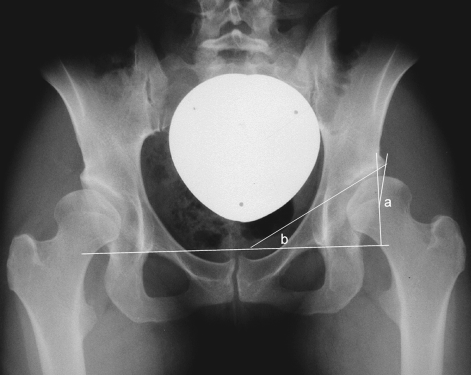 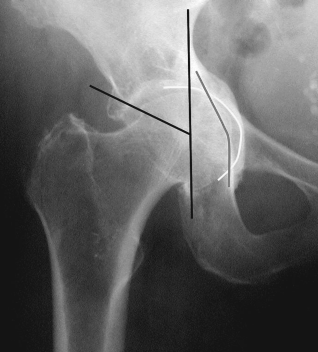 AC et CE
Protrusion
Kusma M et al., Arthroskopie, 2006
Bilan radiographique
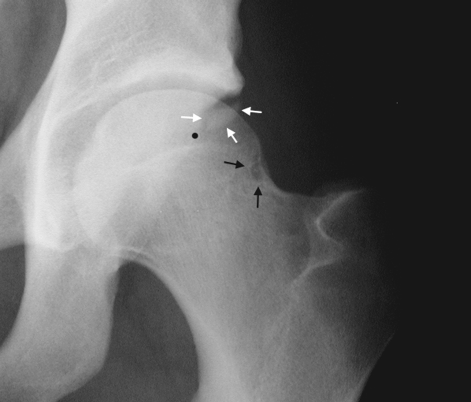 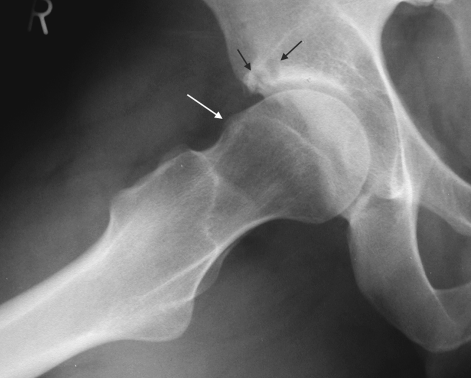 Fractures de stress acétabulum
Kystes jonction tête-col
Bump, perte de l’offset fémoral
Kystes acétabulaires
Kusma M et al., Arthroskopie, 2006
Les lésions du labrum en IRM
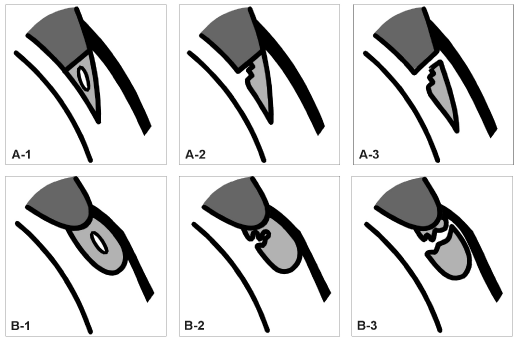 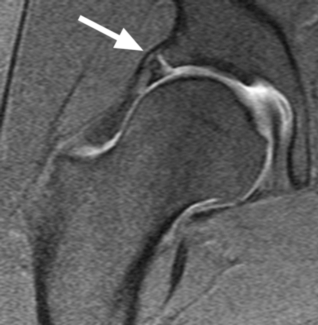 Czerny C et al. , 1996, Radiology
Décisions thérapeutiques
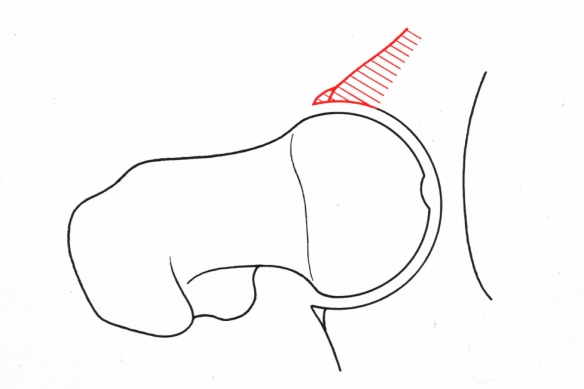 Pincer
Acétabuloplastie
Ostéotomie périacétabulaire
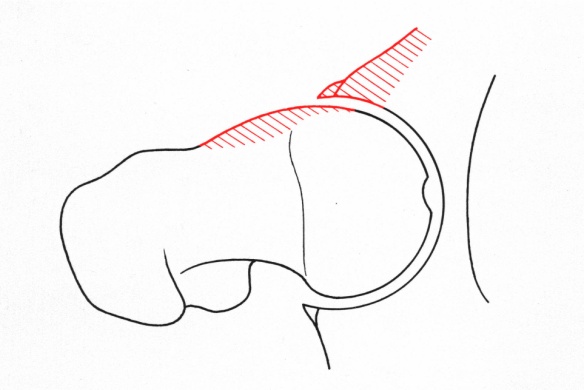 Pincer/CAM
70%
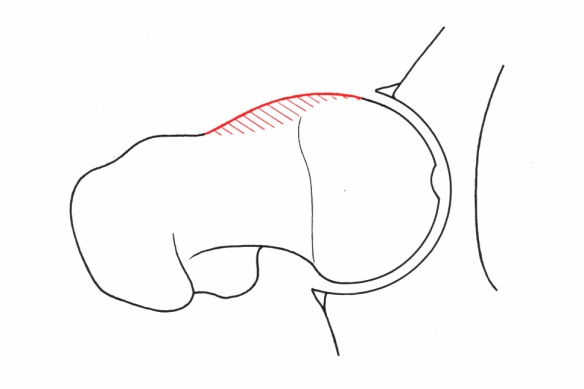 CAM
Fémoroplastie
Ostéotomie de dérotation
Beck M, et al. JBJS, 87-B:1012, 2005.
Acétabuloplastie
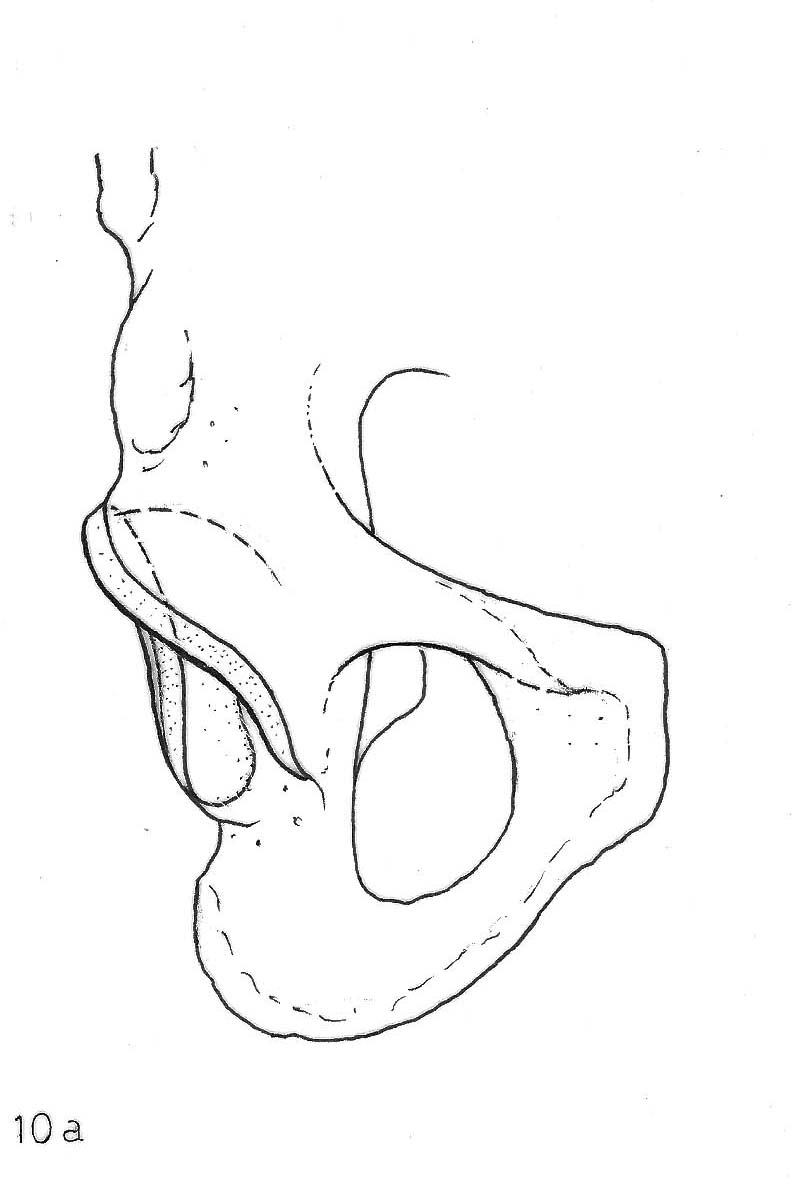 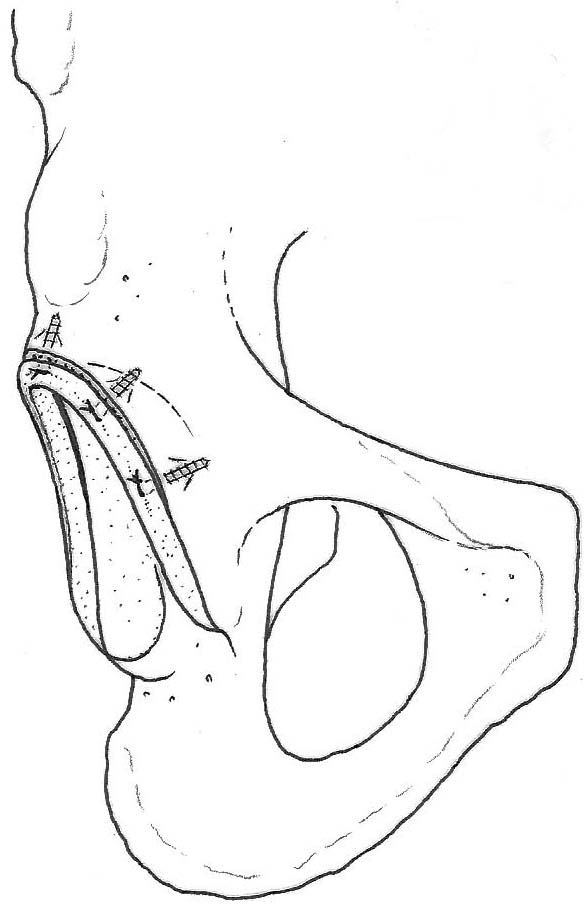 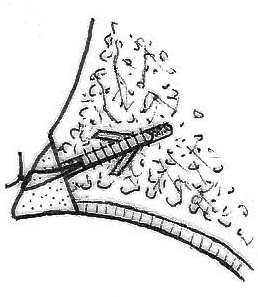 Résection du partielle du labrum vs. débridement et réinsertion
Ito K et al., CORR, 2004
Espinosa N et al., JBJS, 2007
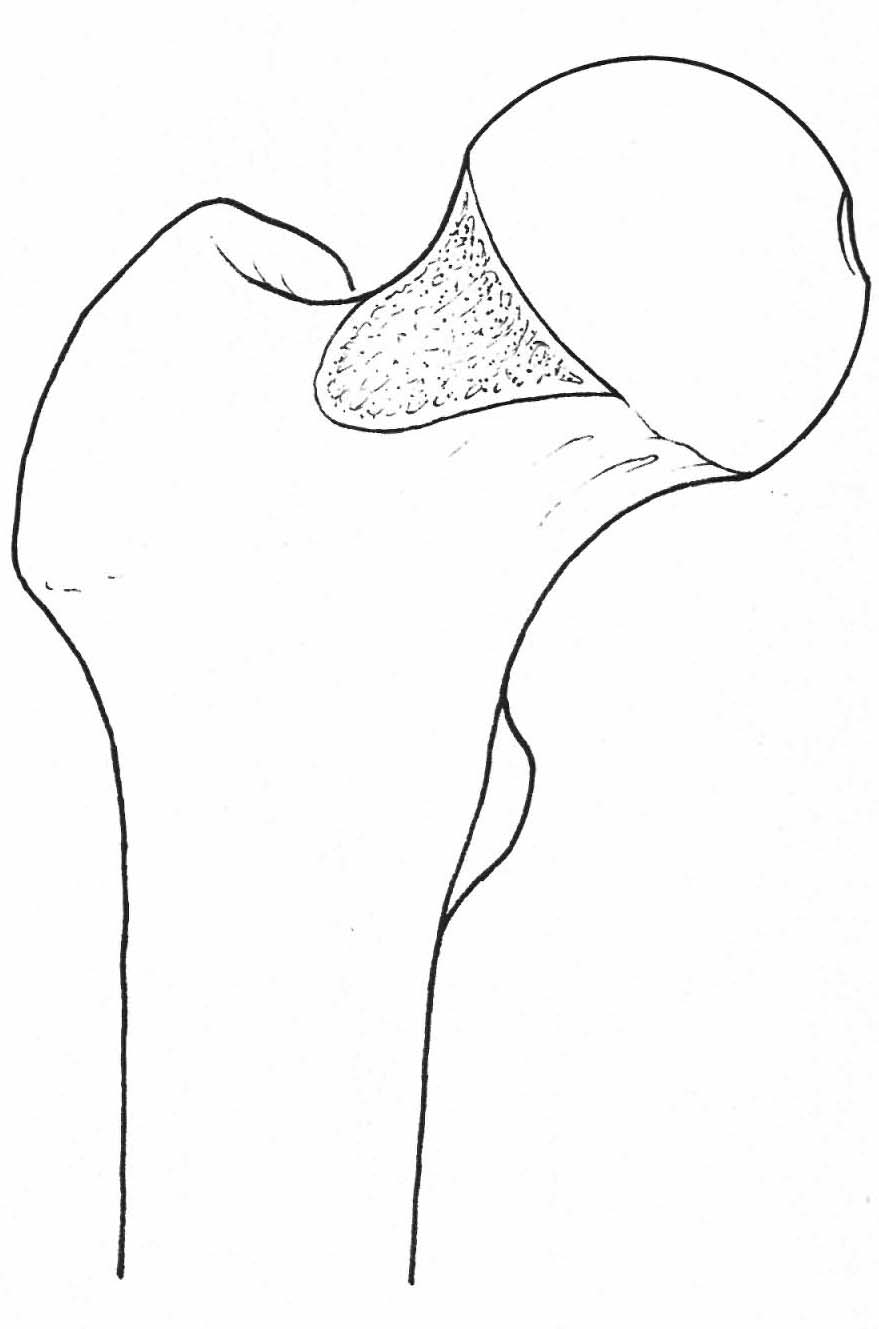 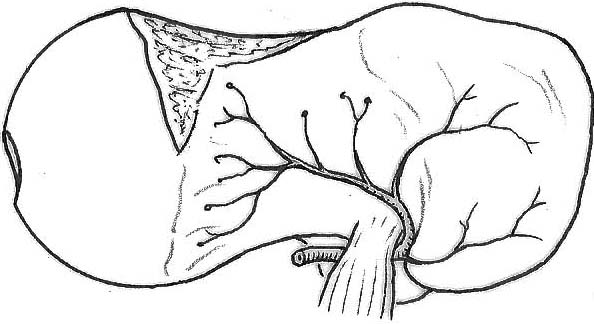 Fémoroplastie
Mardones RM et al., JBJS, 2005
Lavigne M et al., CORR, 2004
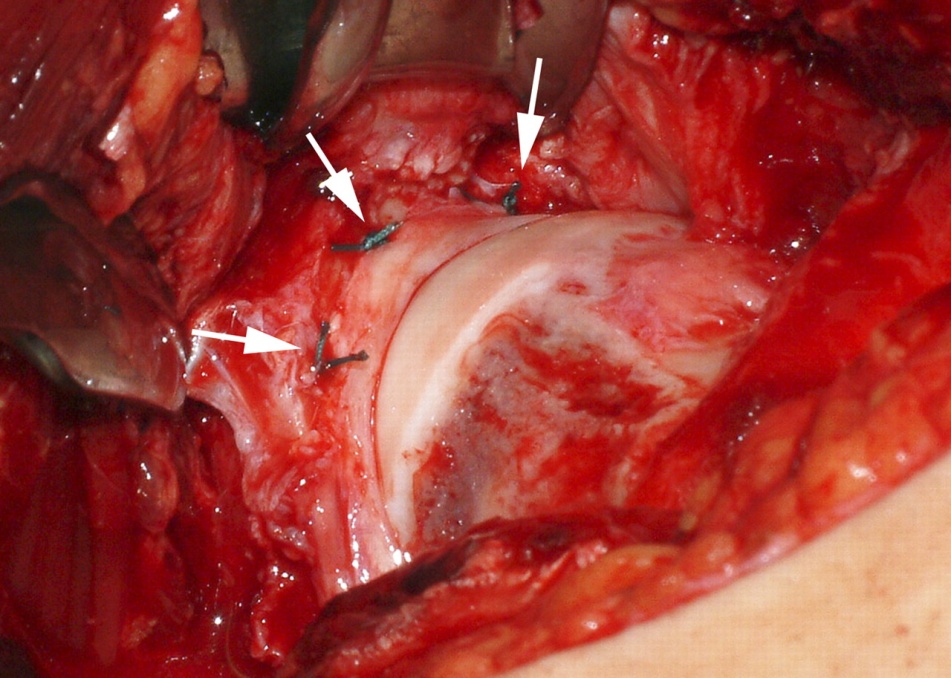 Traitement à ciel ouvert: Golden standard
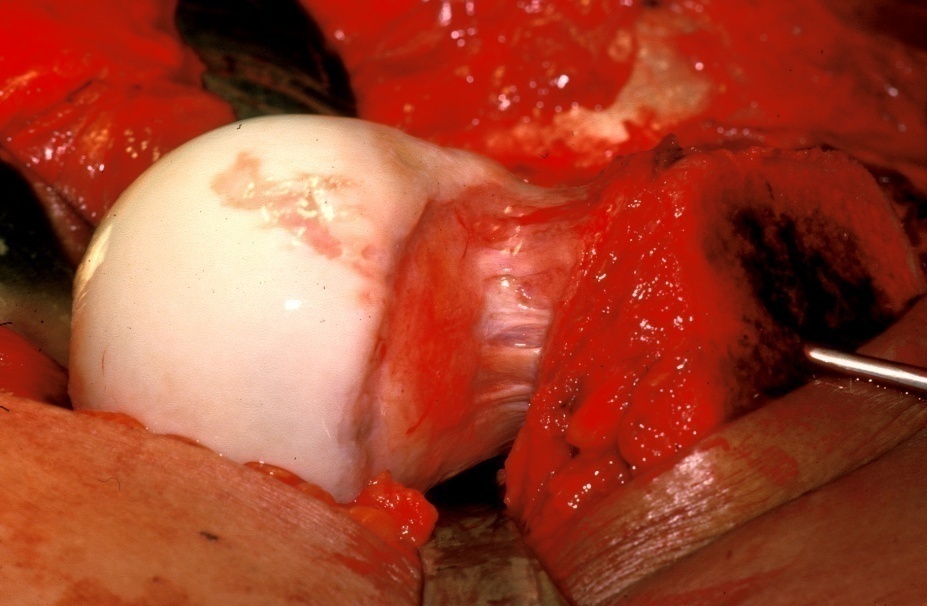 Ostéotomie en médaillon digastrique („trochater flip“)
Luxation chirurgicale de la hanche
Désinsertion et réinsertion du labrum (pincer)
Ganz R et al. , 2003, CORR
Traitement à ciel ouvert: Problèmes
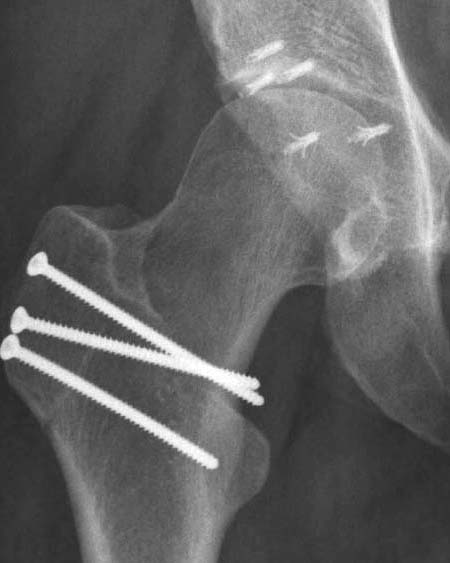 Ostéotomie du grand trochanter:
	Douleurs
	Retard de consolidation
	Pseudarthrose
Appui partiel
Ablation du matériel
Traitement arthroscopique
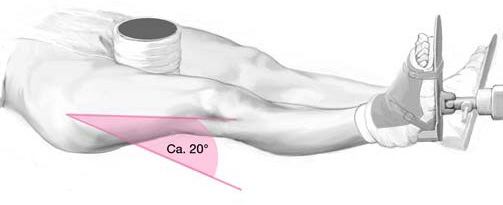 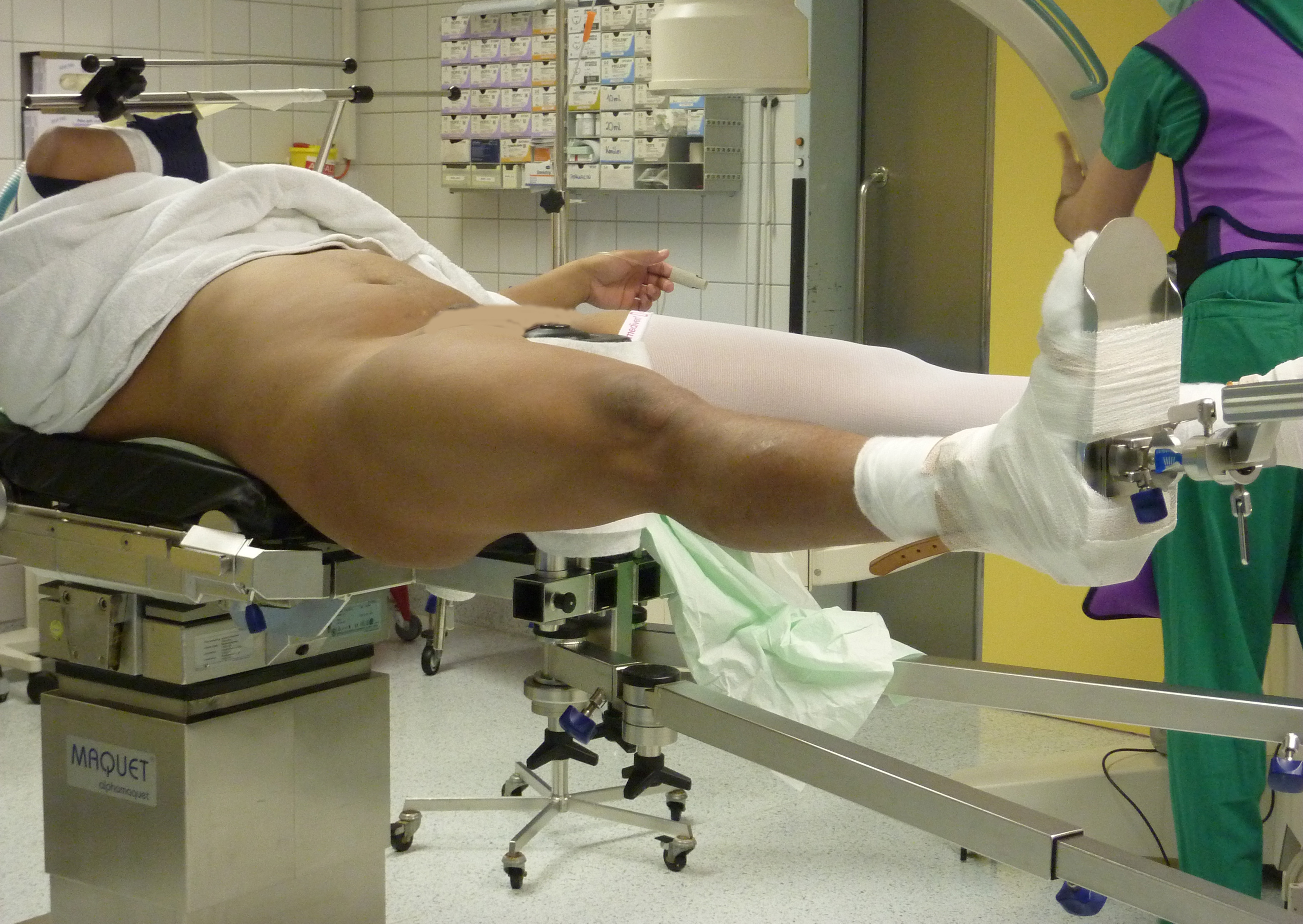 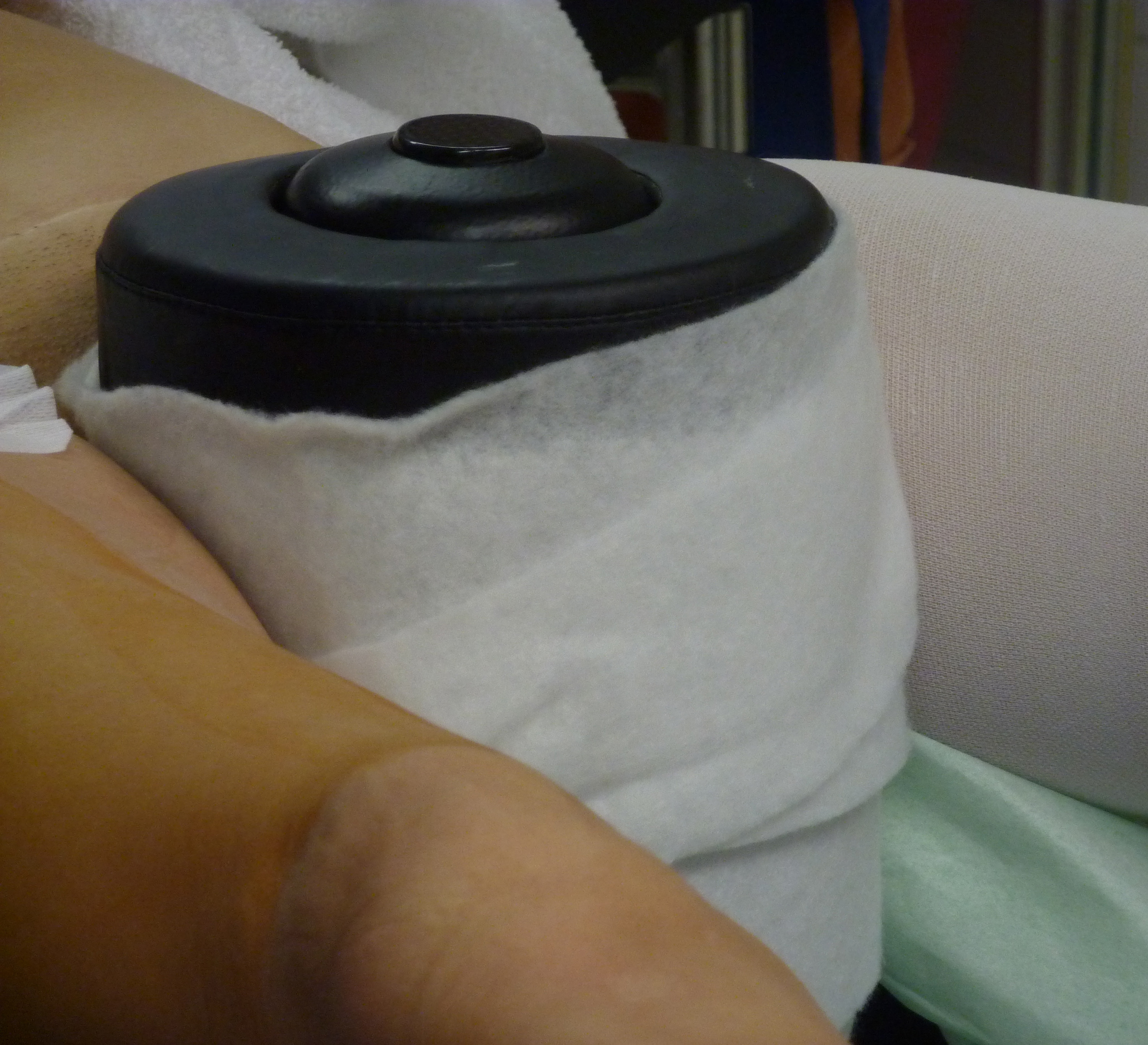 Traitement arthroscopique
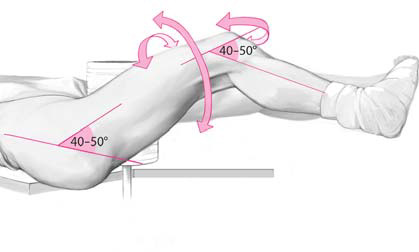 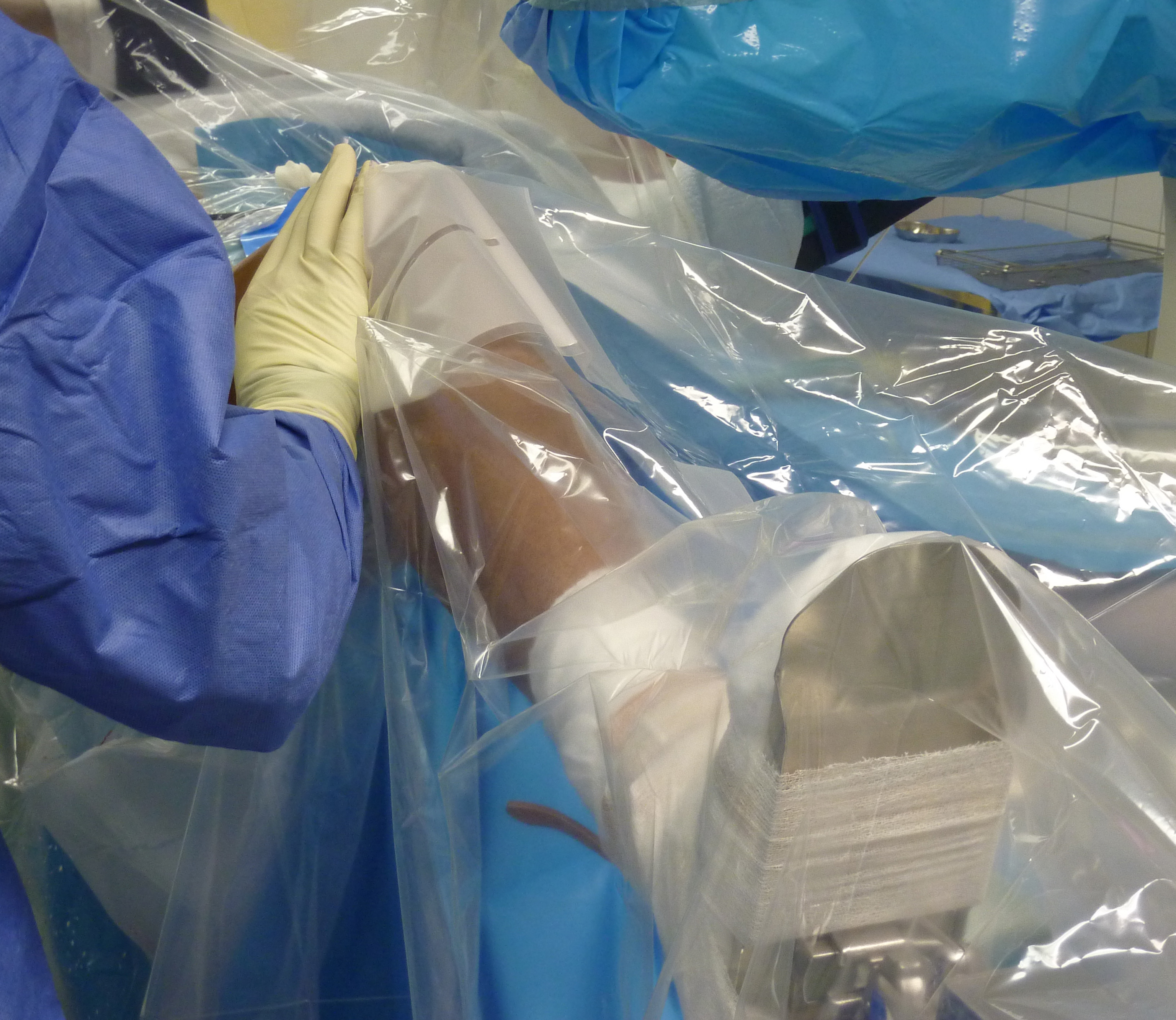 Traitement arthroscopique
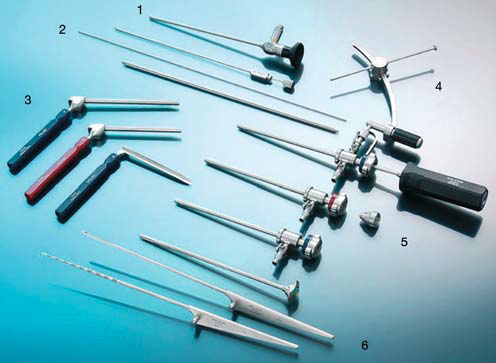 STORZ, Tütlingen, Germany
Traitement arthroscopique
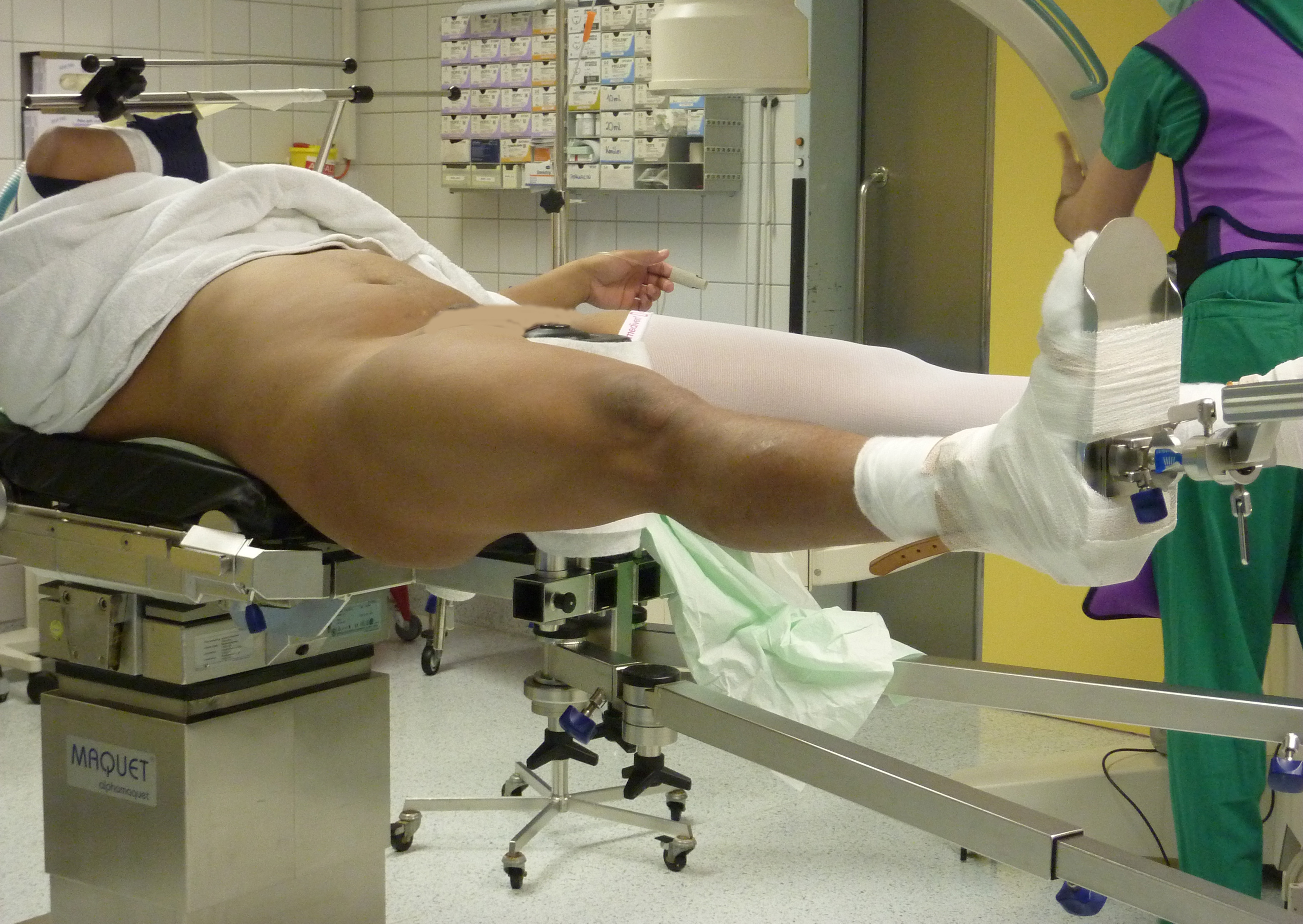 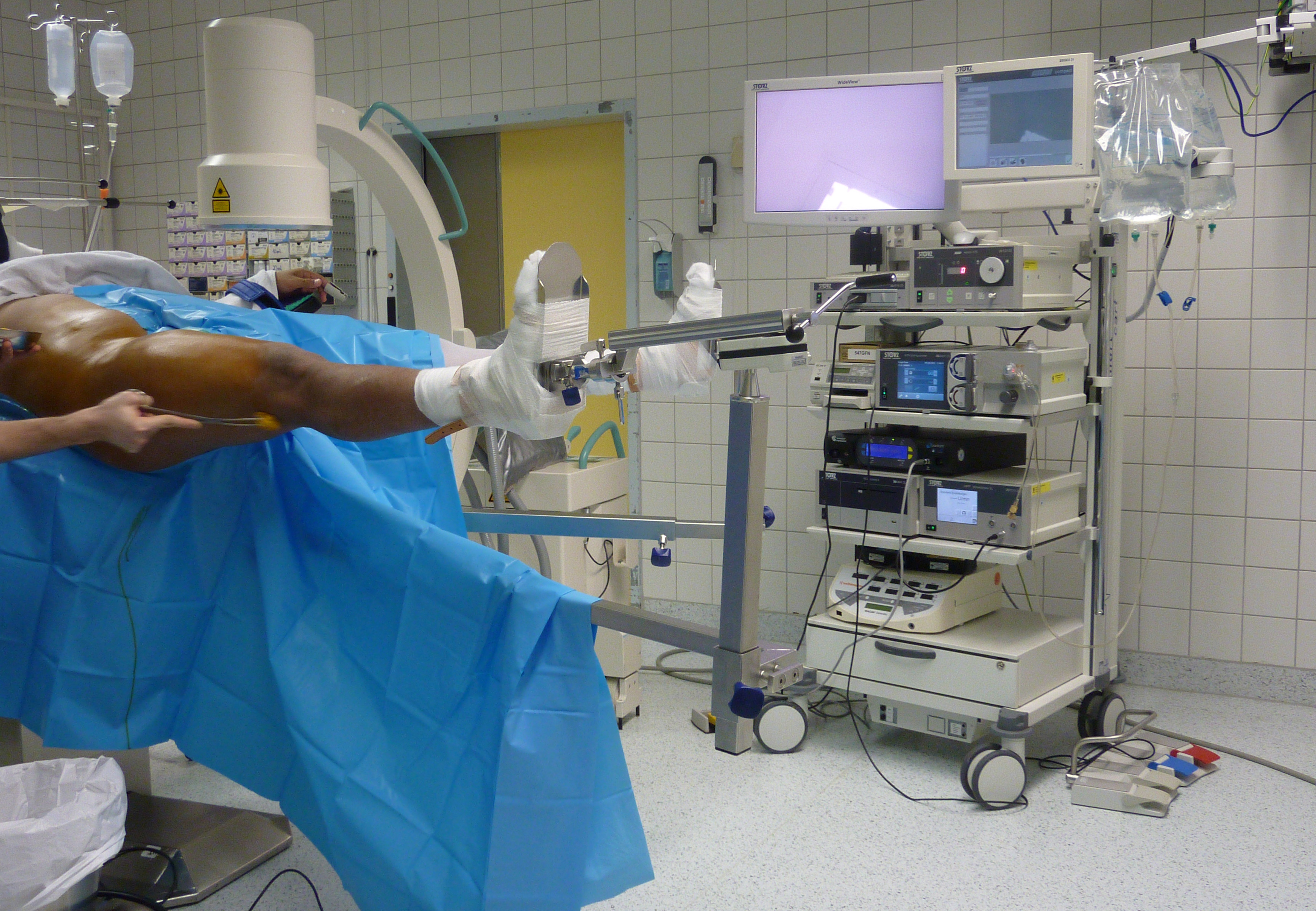 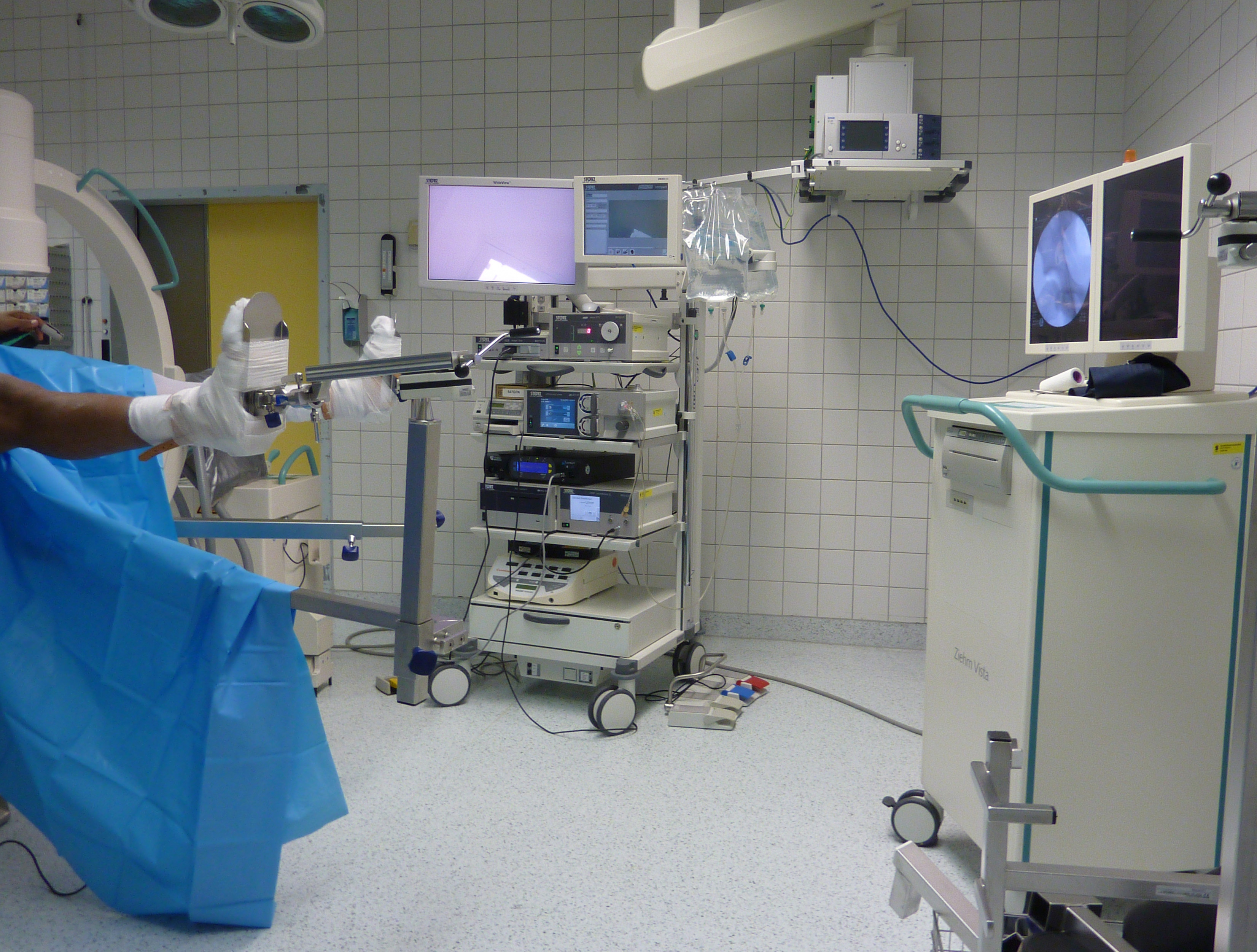 Traitement arthroscopique
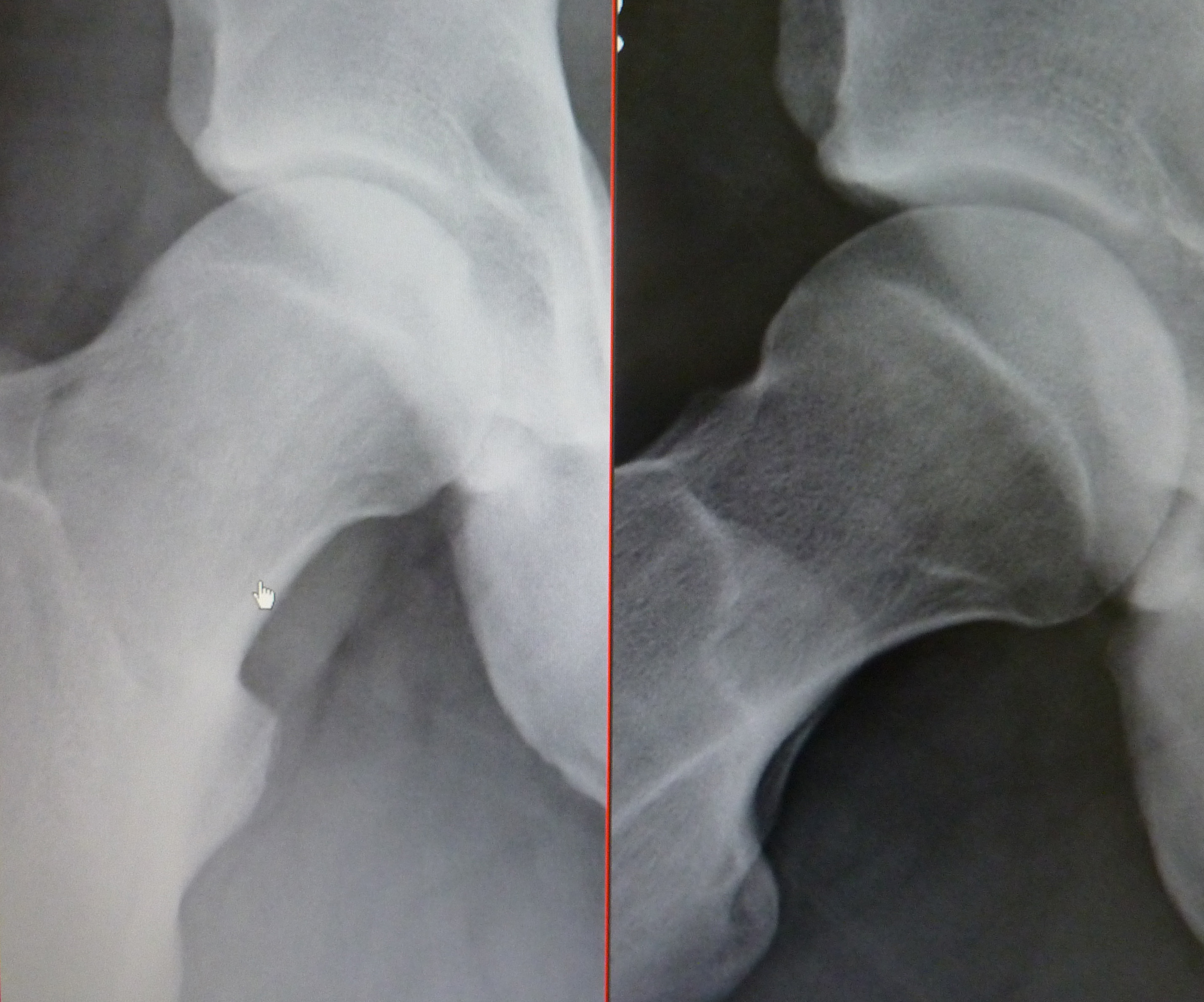 22 ans, mâle, hanche droite
Professionnel du football américain
(B)
Douleurs profondes du pli de l’aine
(A)
(C)
Impingement test positif
Radiographiquement:
Perte de l’offset avec
Bump (A),
Ostéophytes type pincer (B),
AP
Lauenstein
Concavité correspondante (pincer pit) (C)
Conflit fémoroacétabulaire combiné Pincer/CAM
Traitement arthroscopique
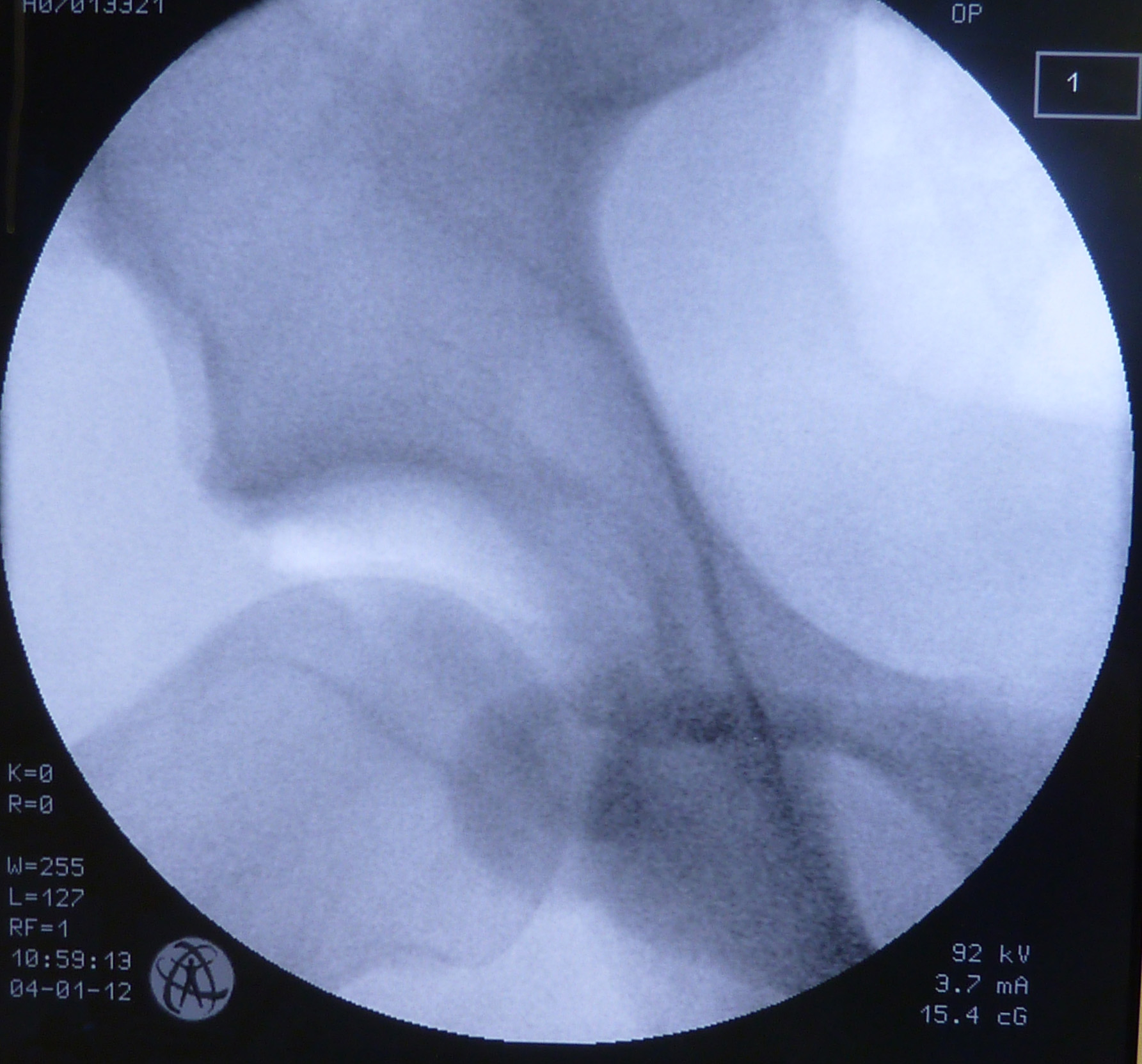 Perte du vide intraarticulaire après distraction
Traitement arthroscopique
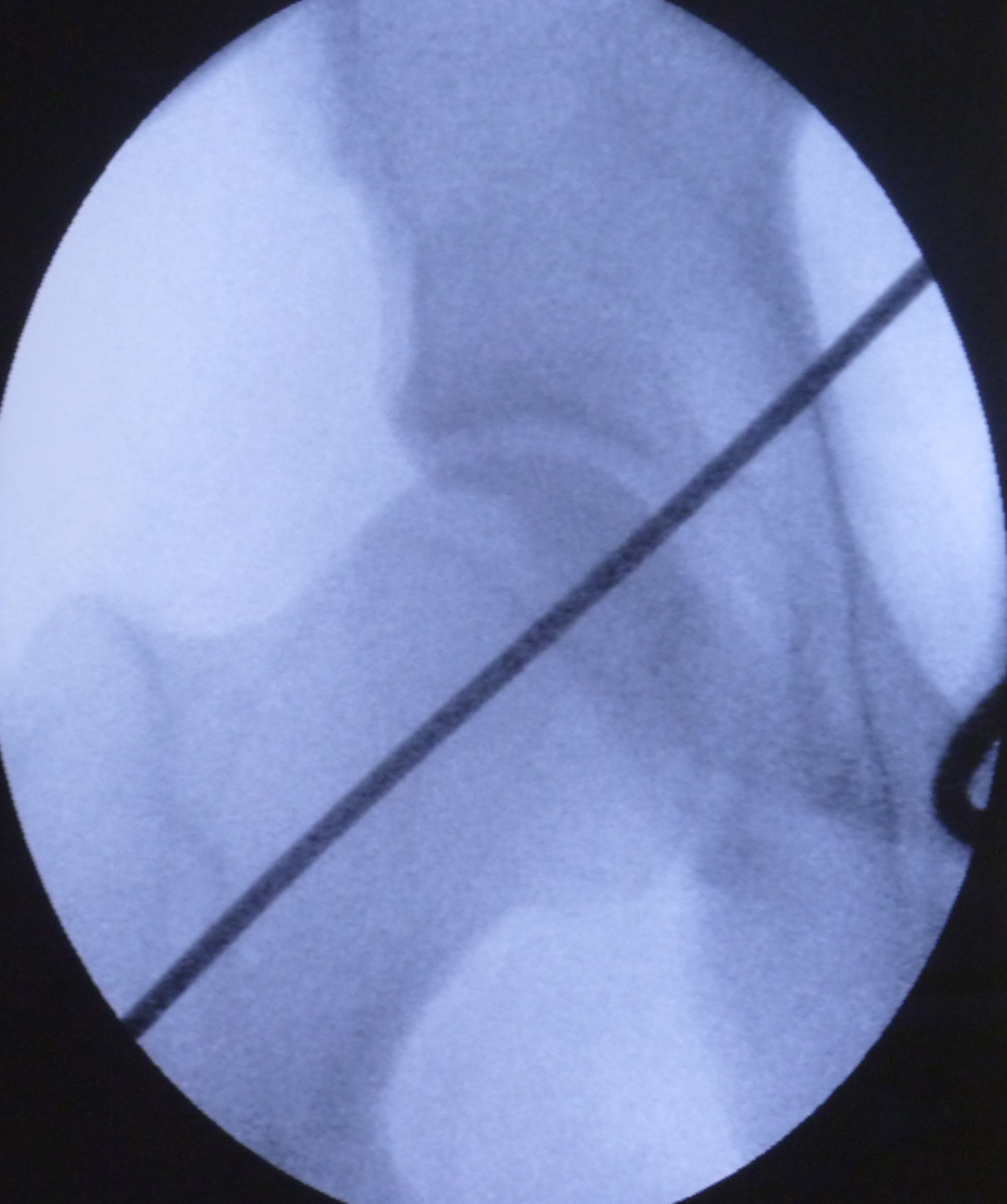 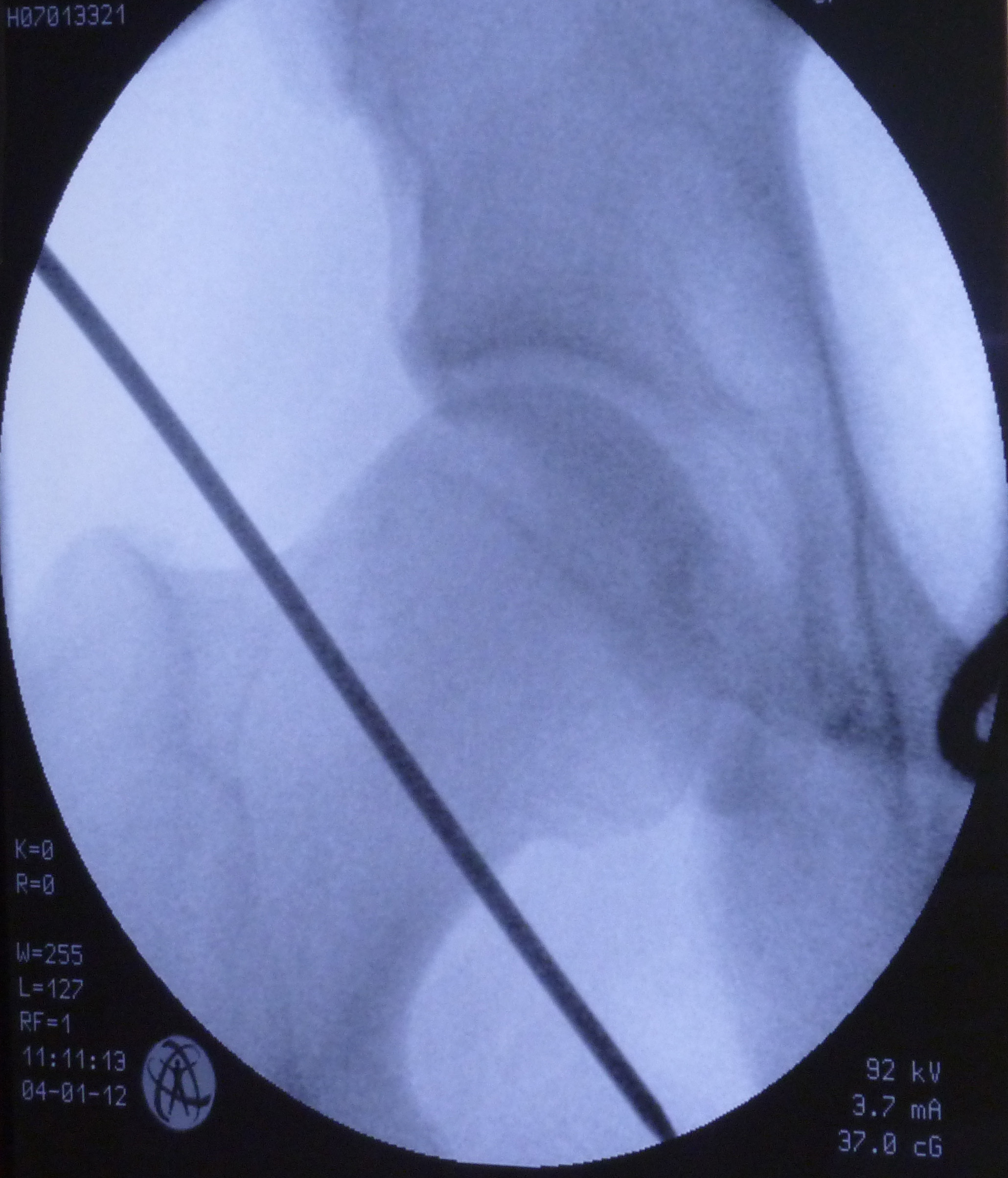 (A)
(B)
Détermination radiographique de l’axe du col fémoral (A) et de la jonction tête-col (B)
Traitement arthroscopique
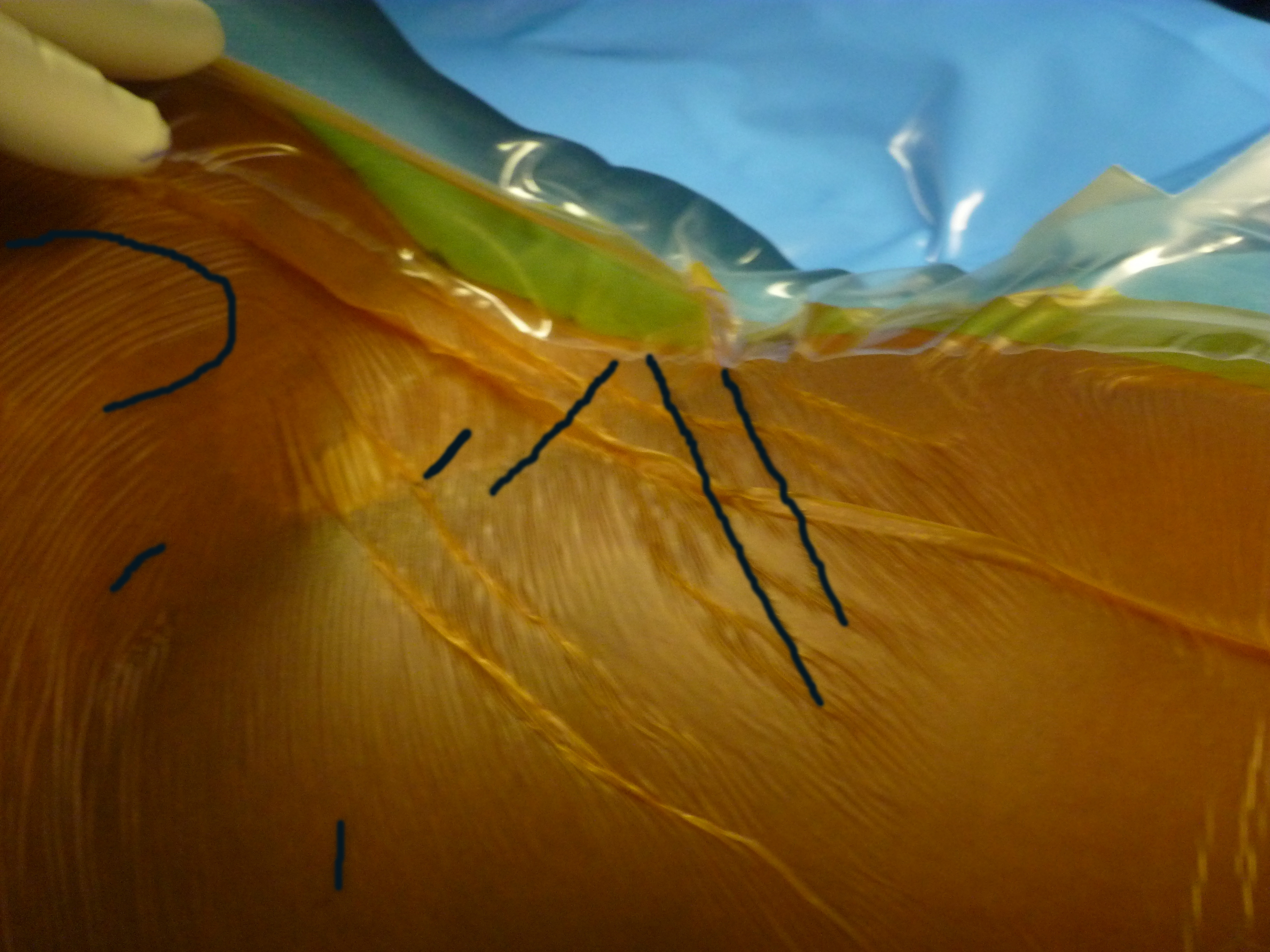 Spina
1/3
V
HN
Femoral neck axis
P AL
2/3
P AL = proximal anterolateral portal
AL = anterolateral portal
V = ventral portal
AL
HN = head-neck-junction
TM
TM = Trochanter major
Traitement arthroscopique
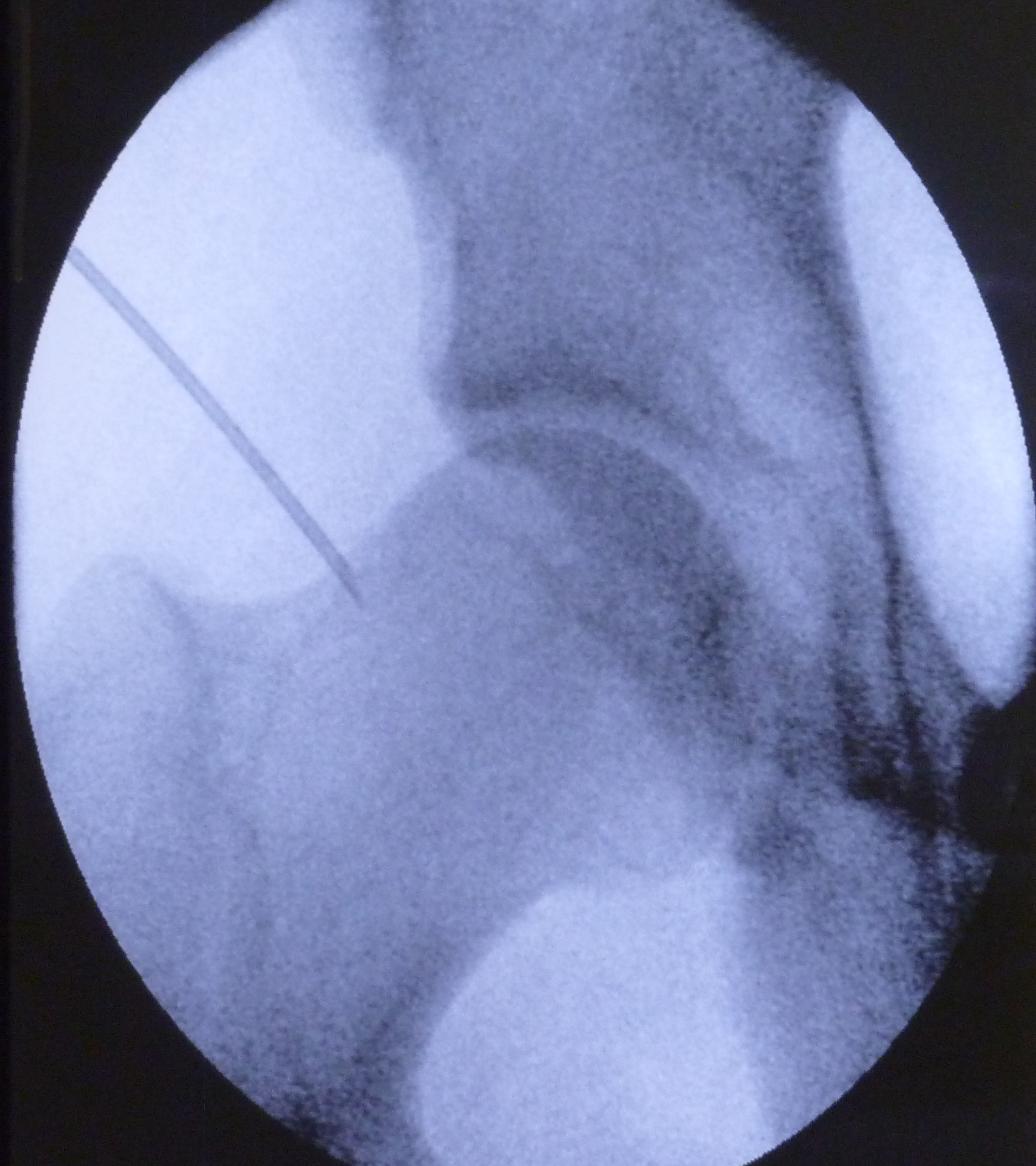 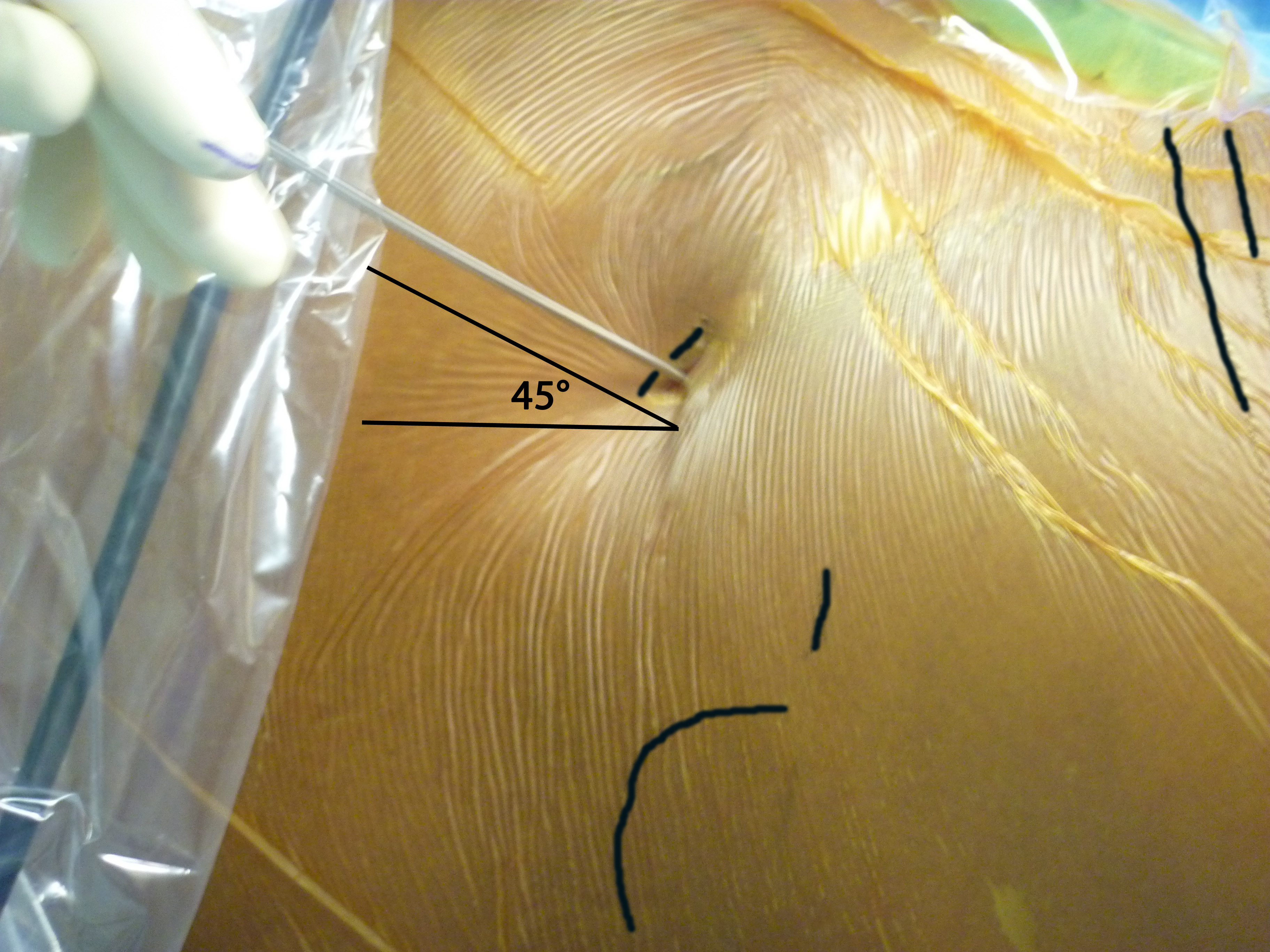 Ponction avec une aiguille canulée en direction de la jonction tête-col
Traitement arthroscopique
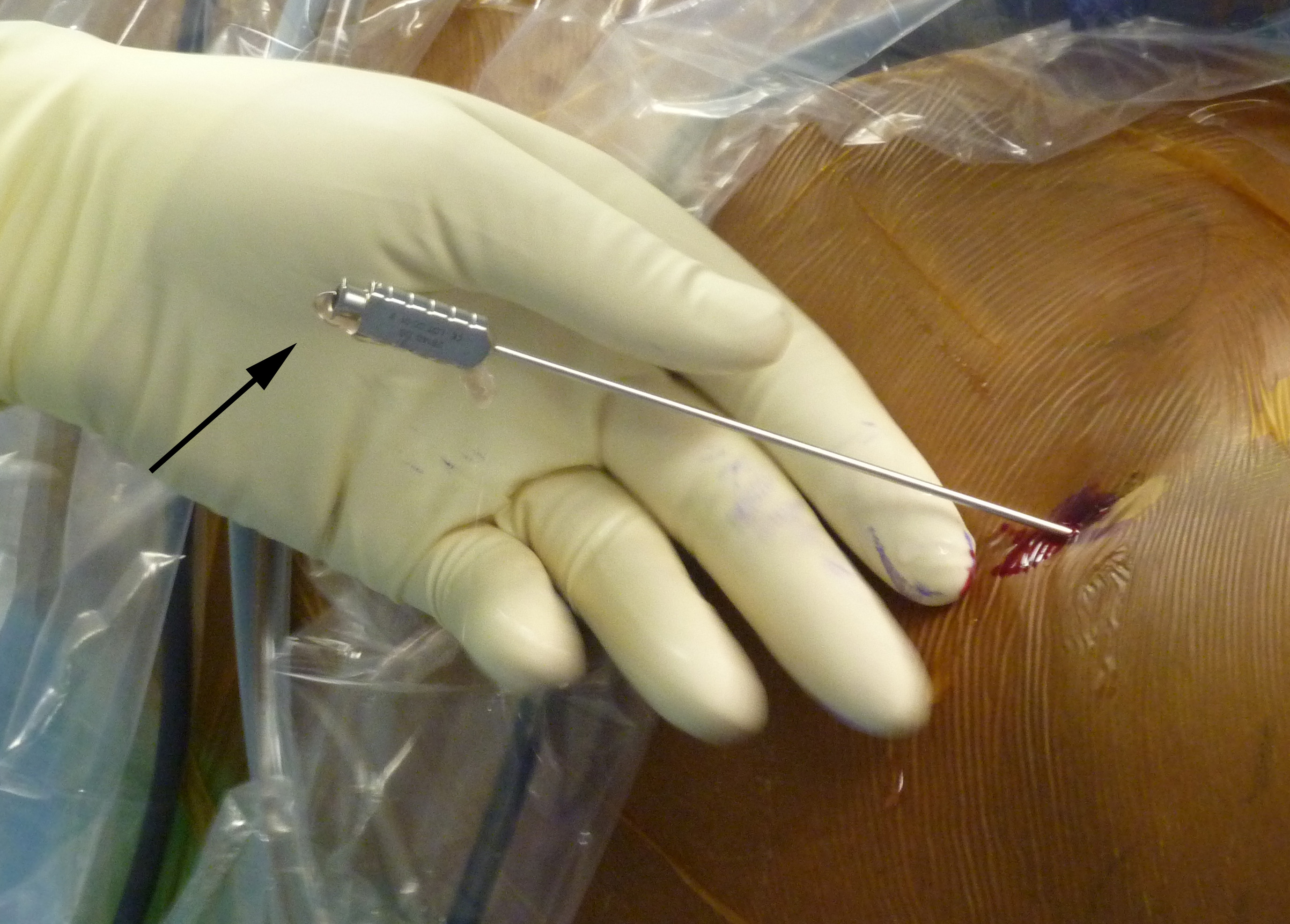 Traitement arthroscopique
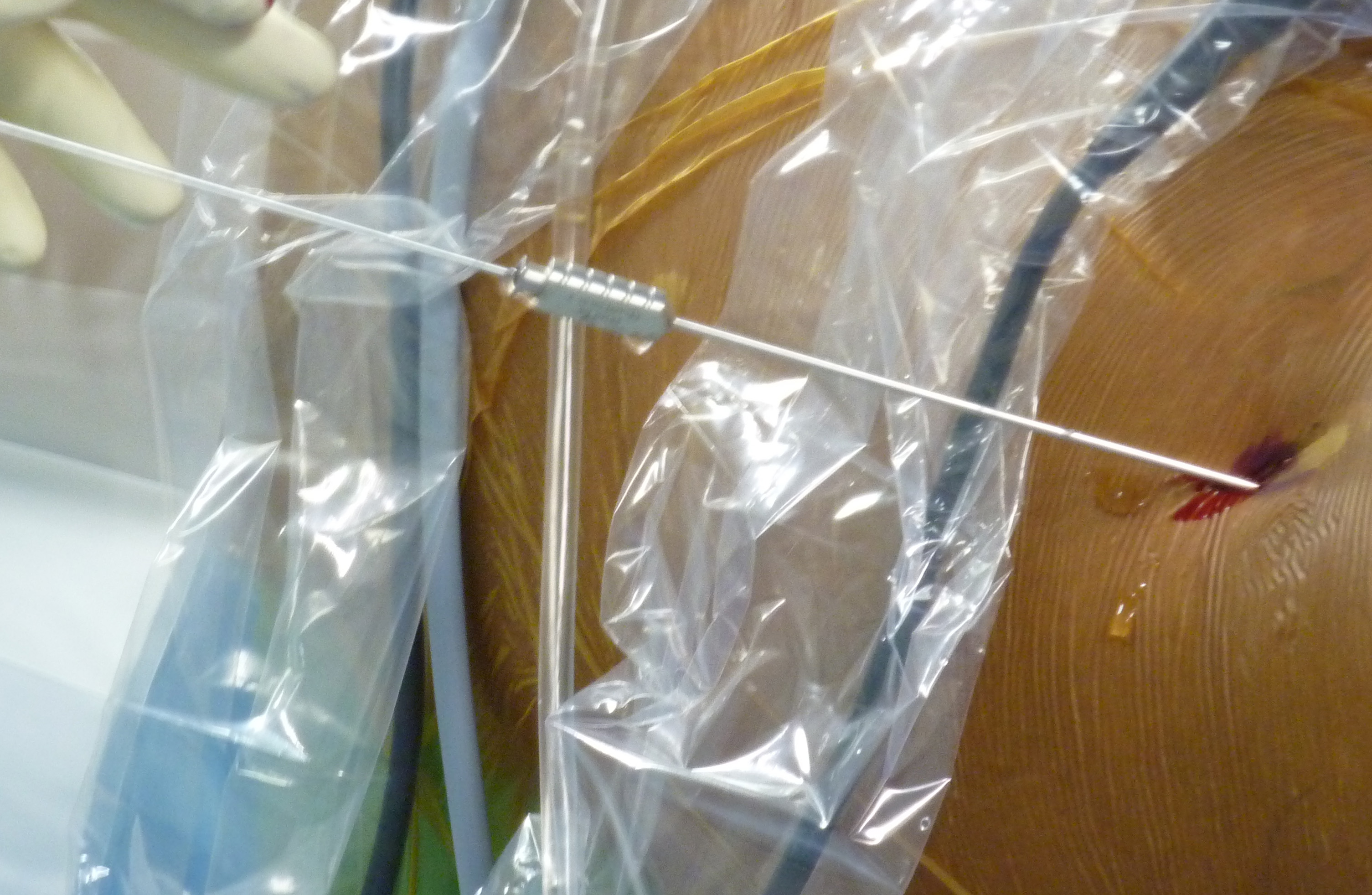 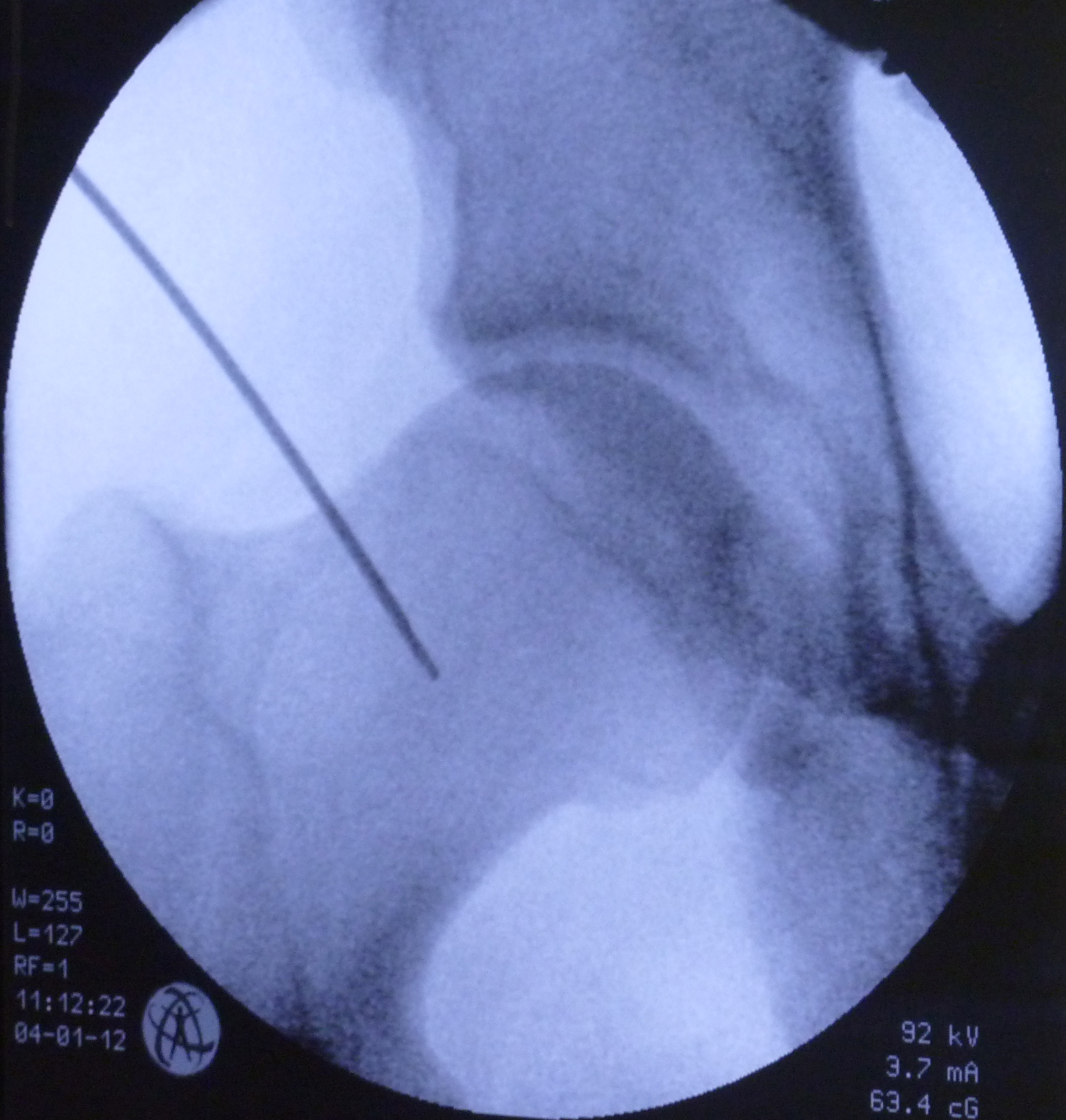 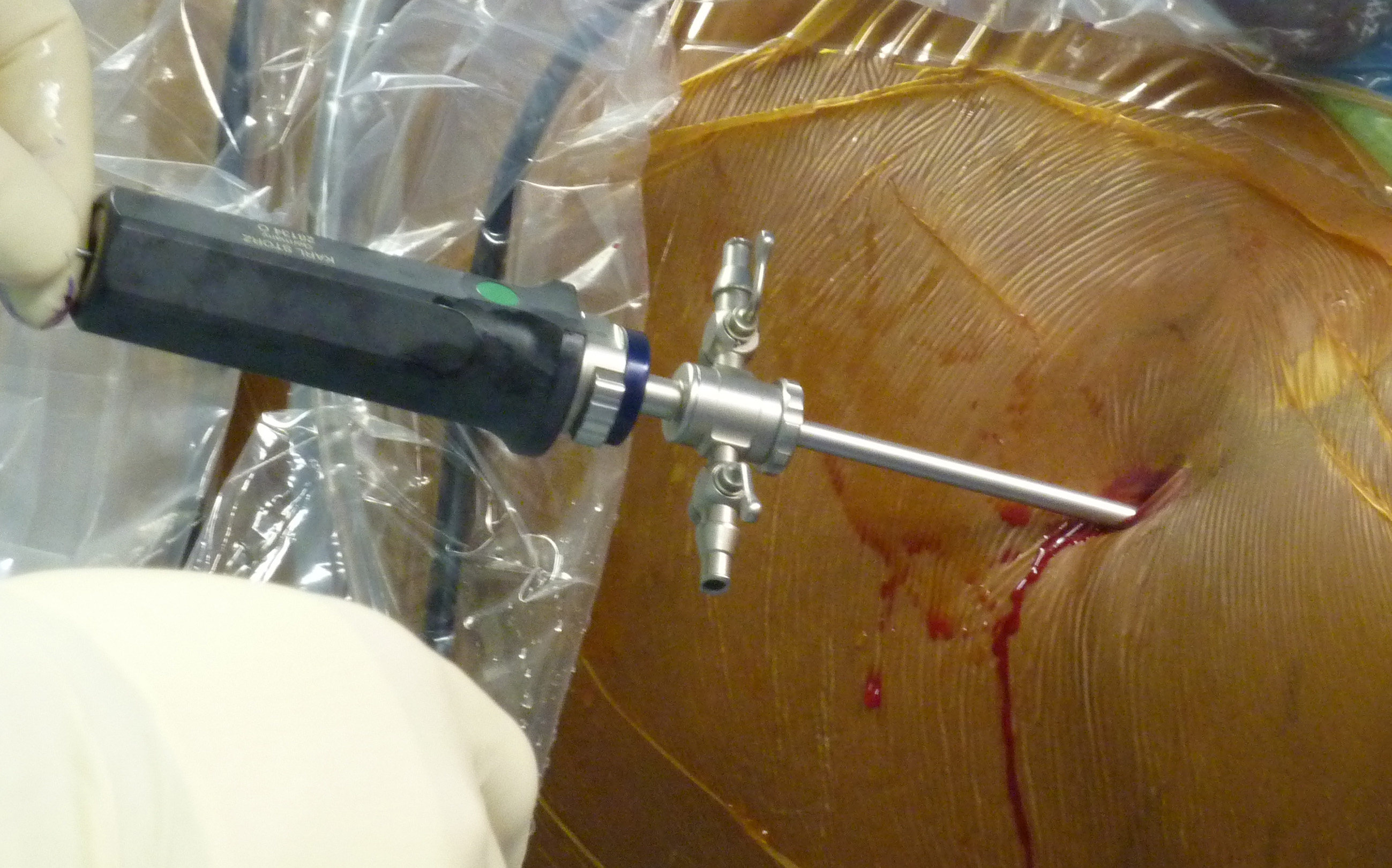 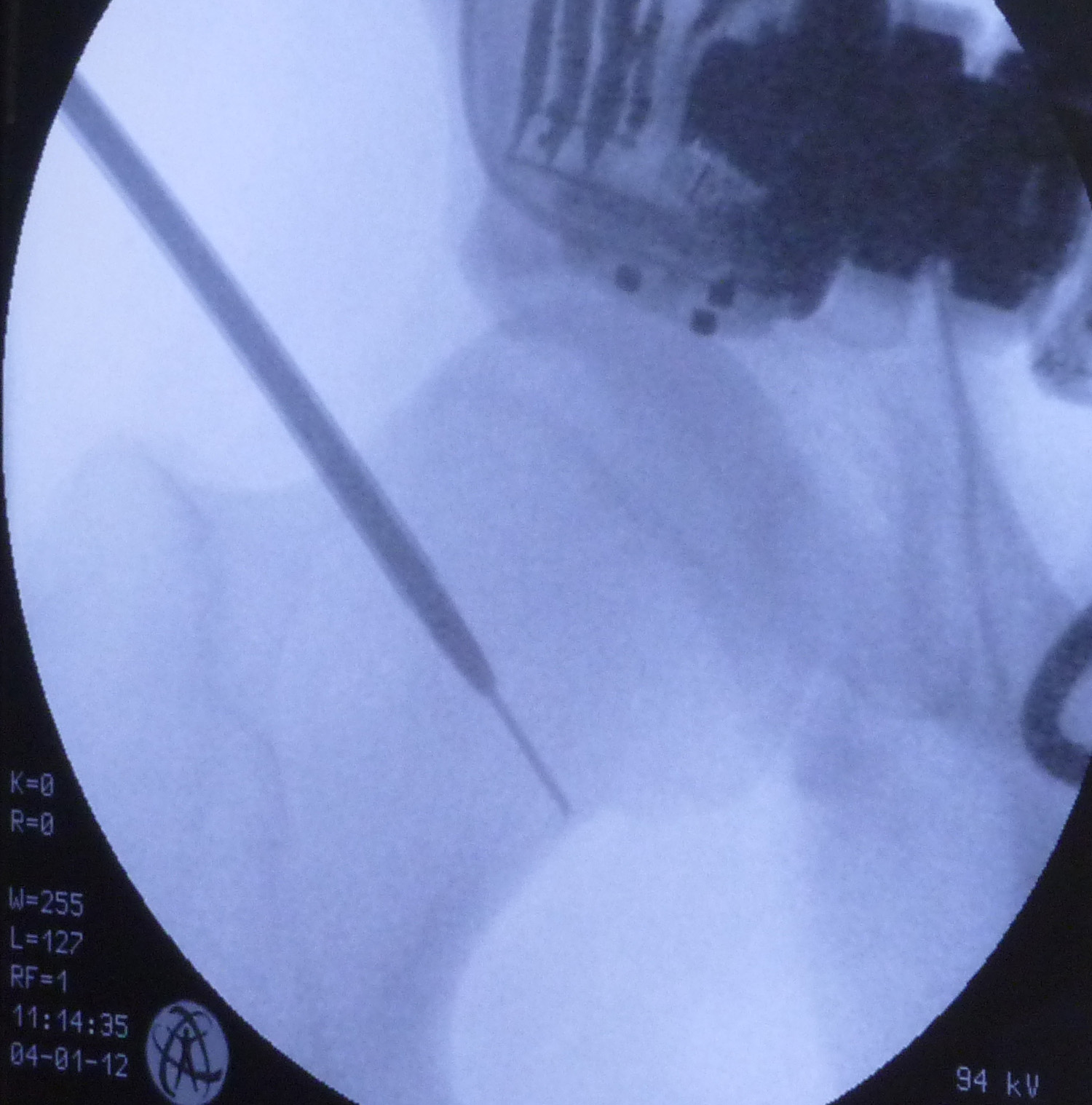 Traitement arthroscopique
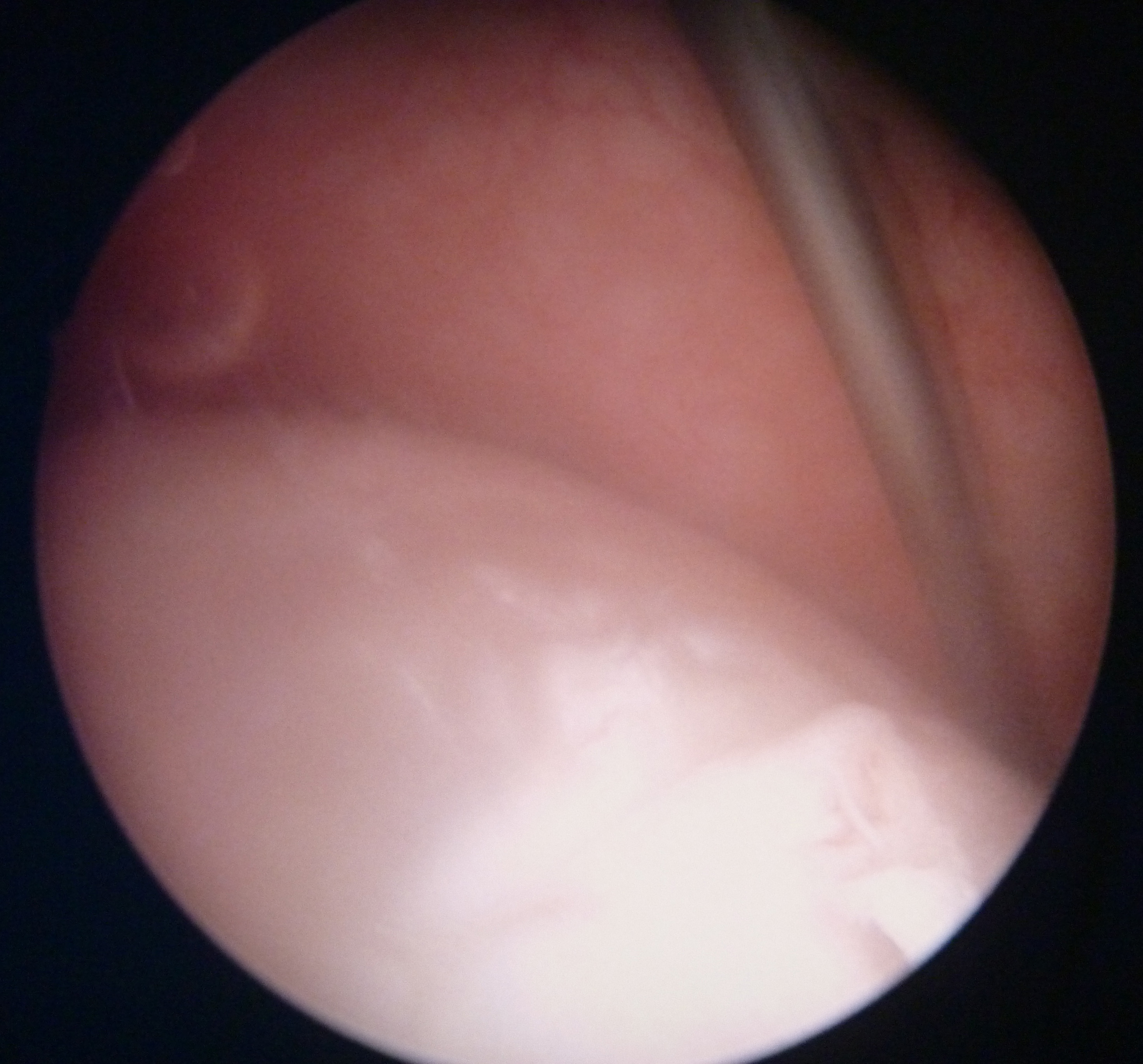 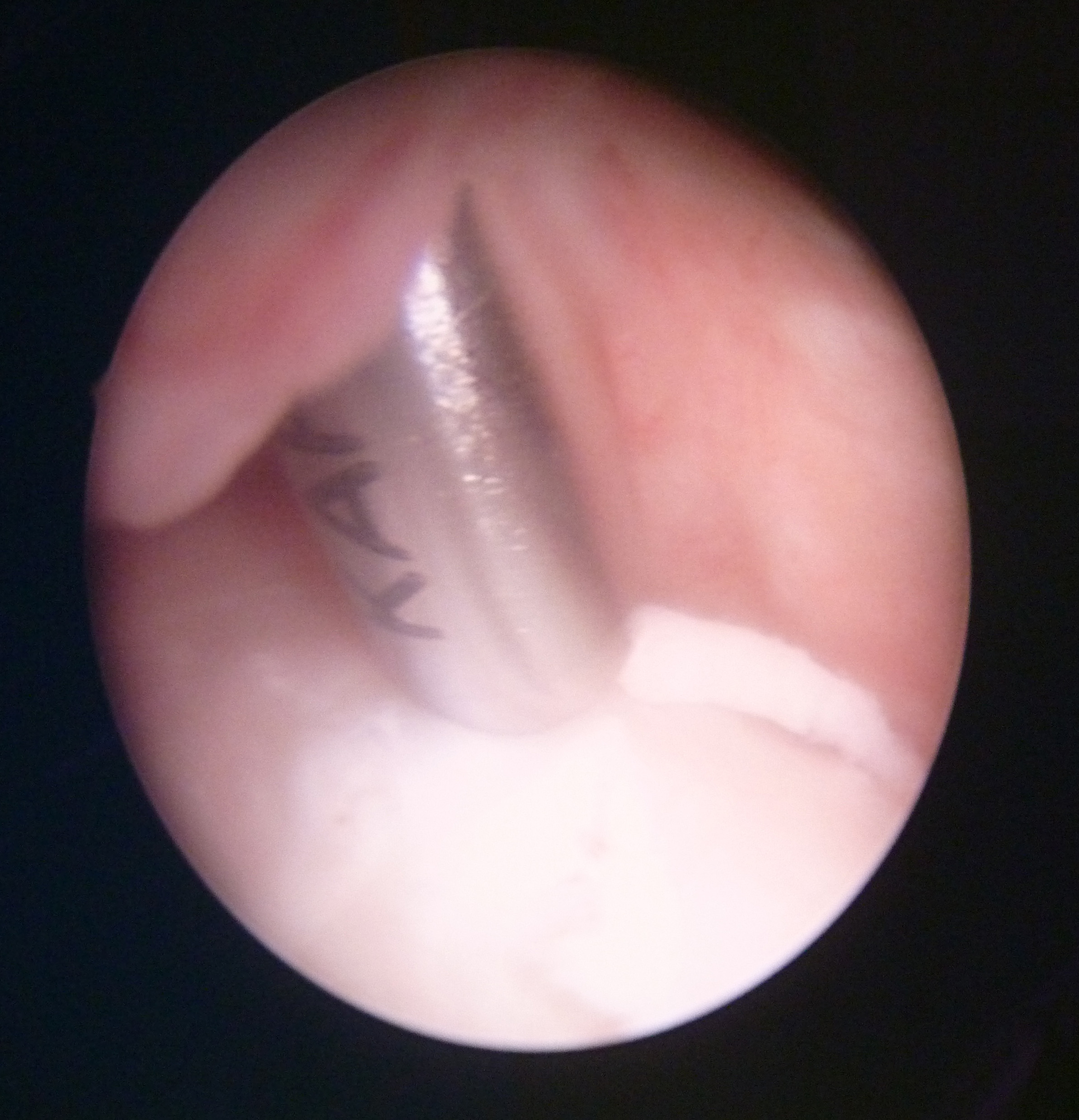 V
(A)
(B)
Portail ventral (V) sous arthroscopie
(A) Guide
(B) Shaver
(A) et (B): synovite importante du compartiment périphérique
Traitement arthroscopique
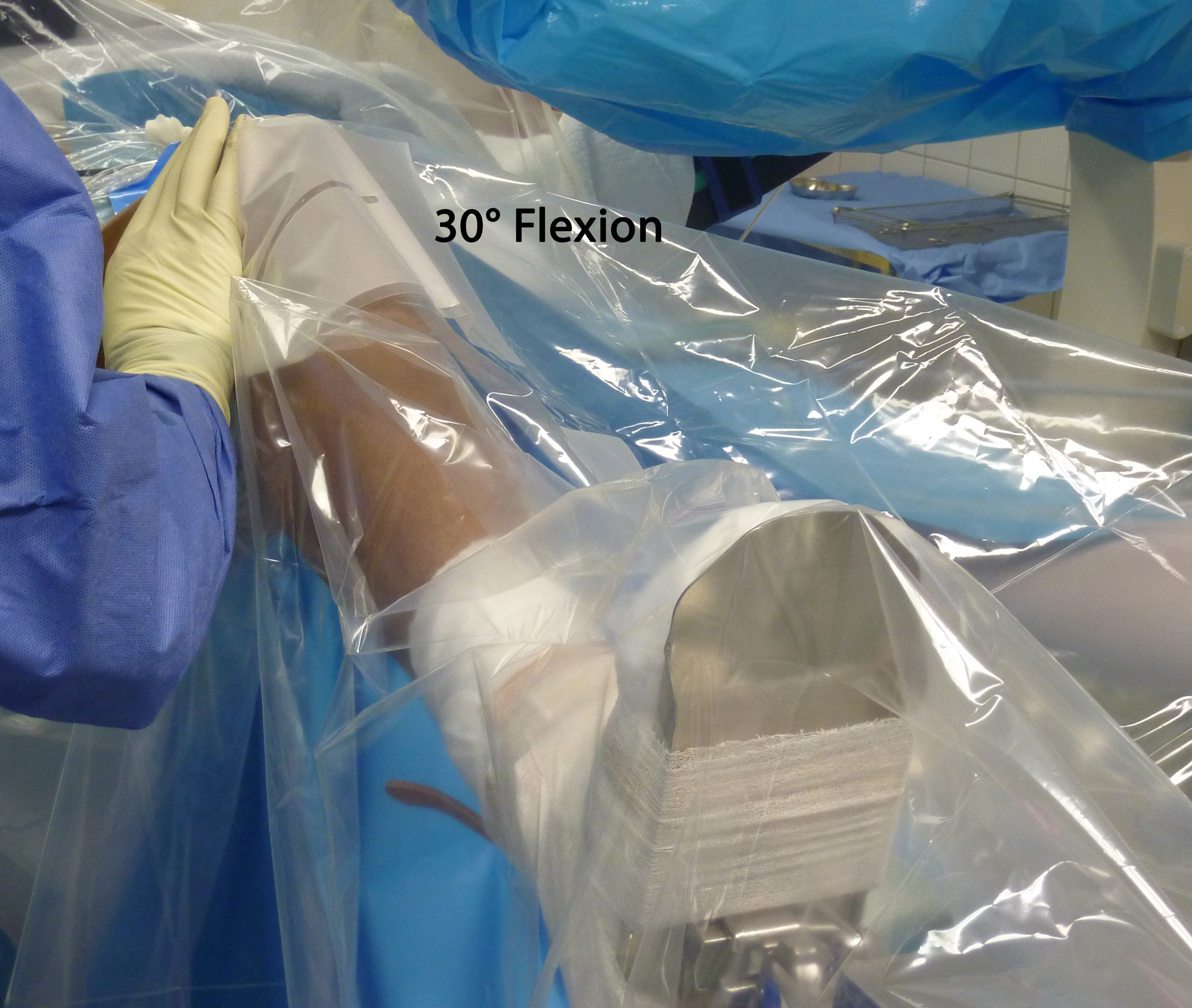 Arthroscopie du compartiment périphérique à 30° de flexion
Traitement arthroscopique
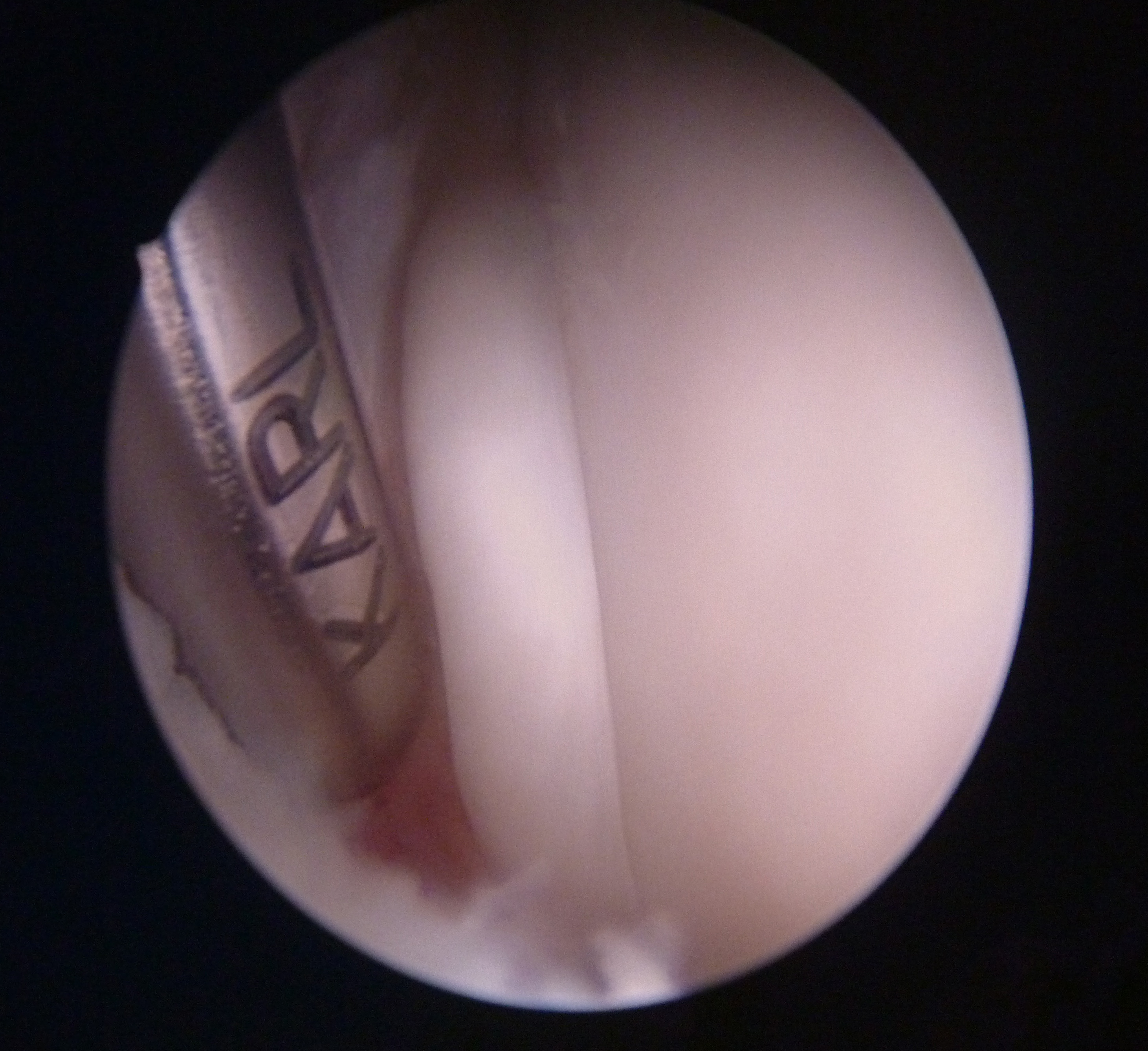 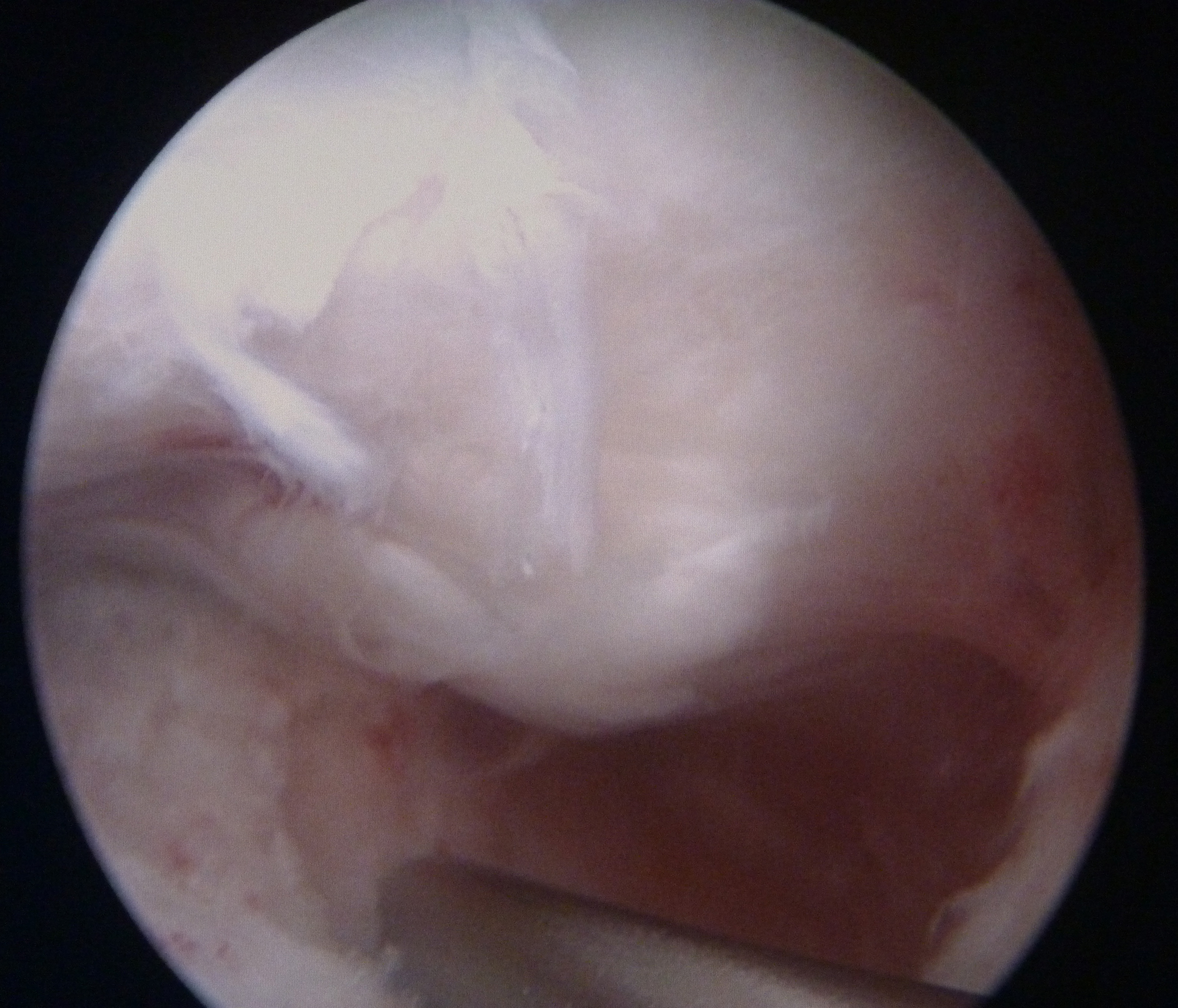 Lésion cartilagineuse sous-labrale luxée
Pincer pit
Traitement arthroscopique
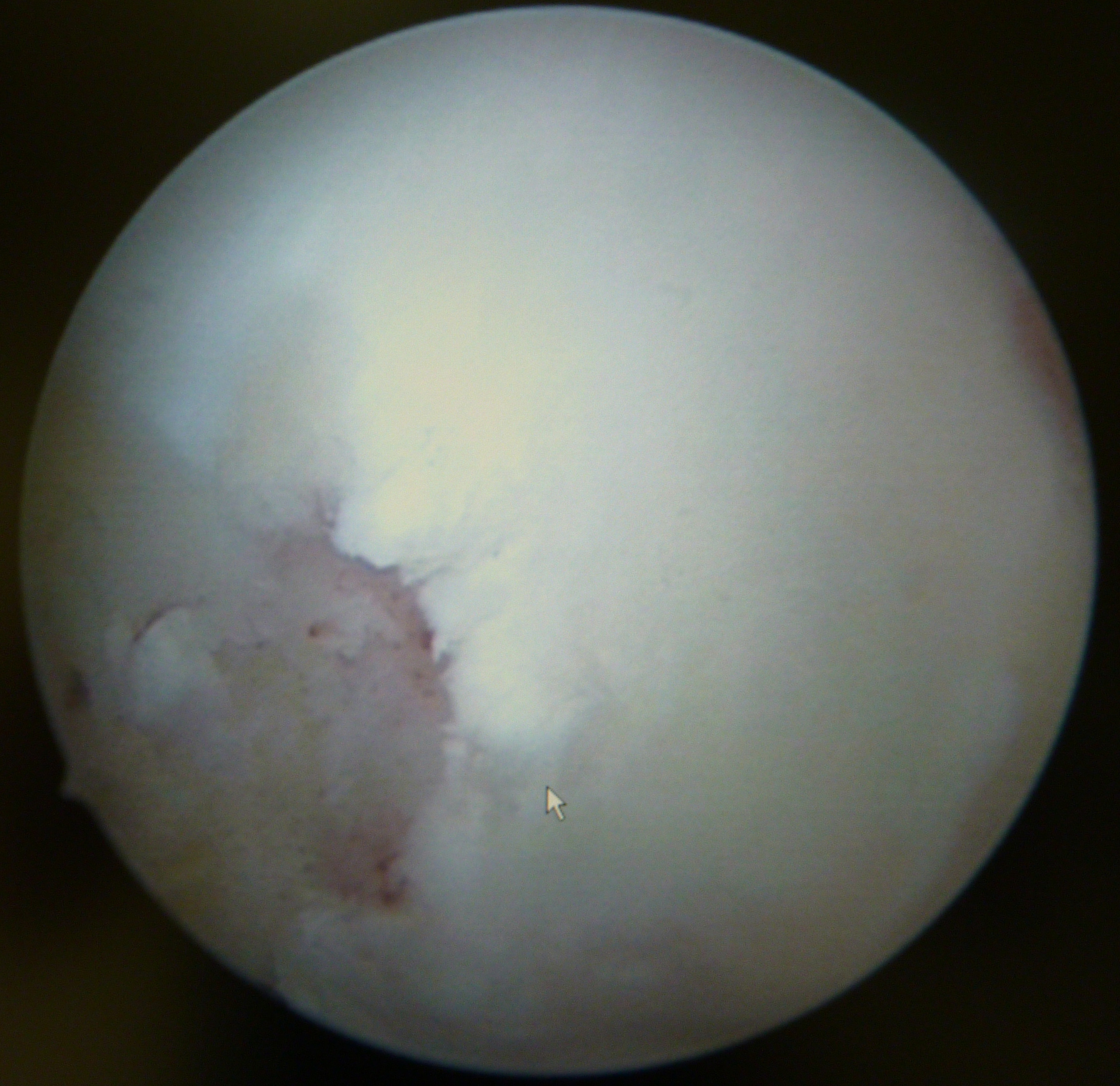 Lésion cartilagineuse sous-labrale après microfracturation
Traitement arthroscopique
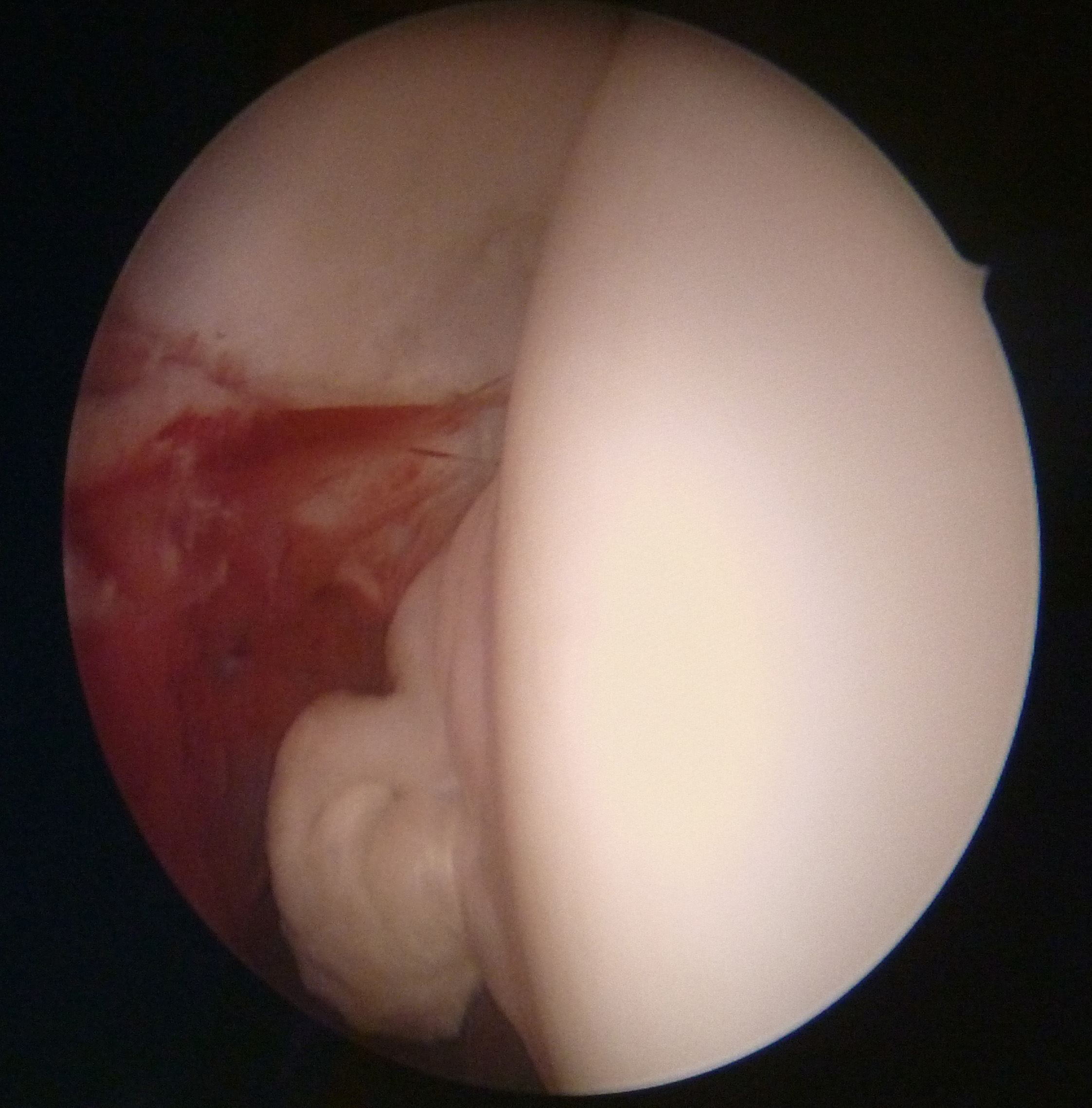 Rupture partielle du ligament rond
Traitement arthroscopique
Traitement arthroscopique
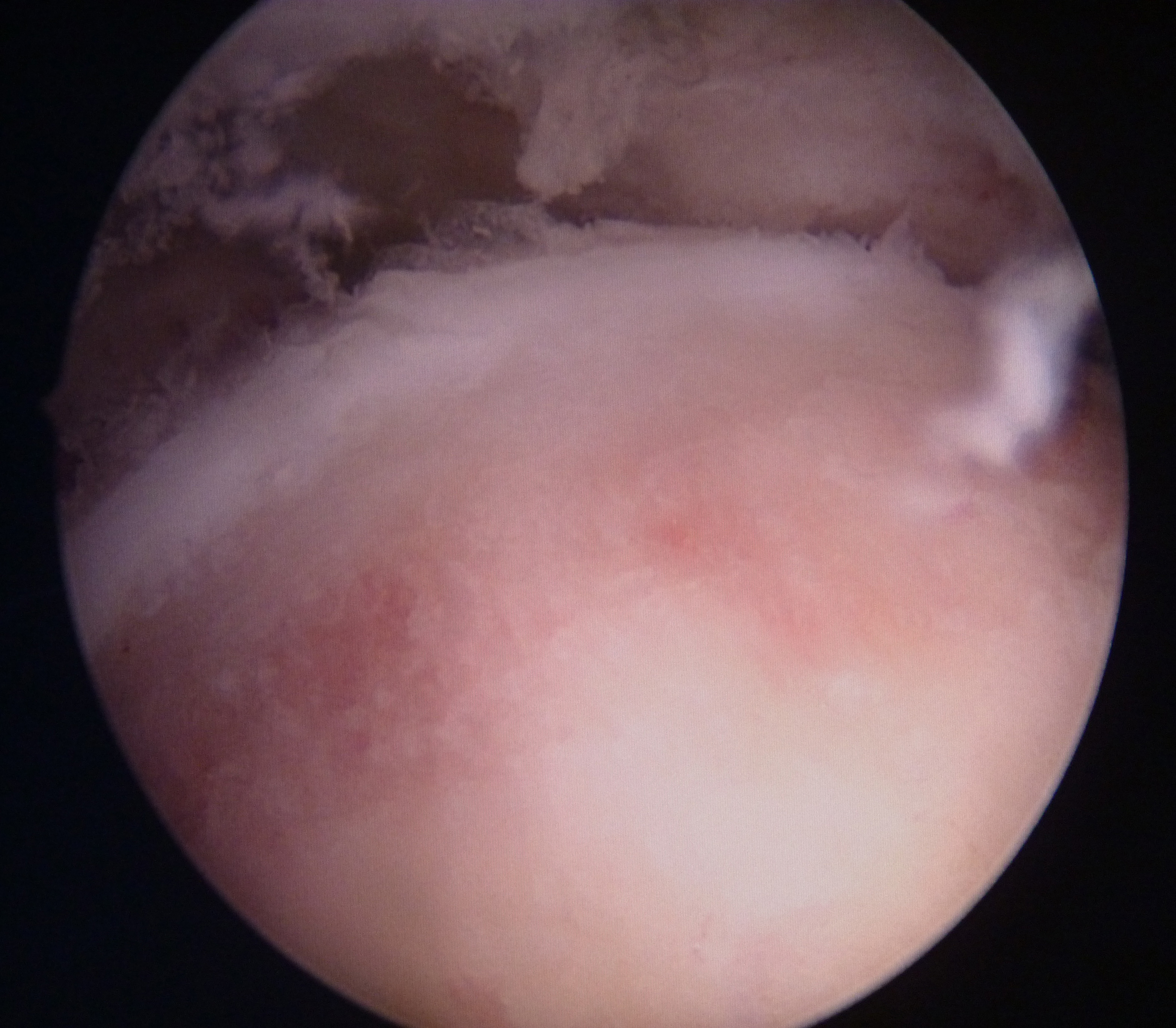 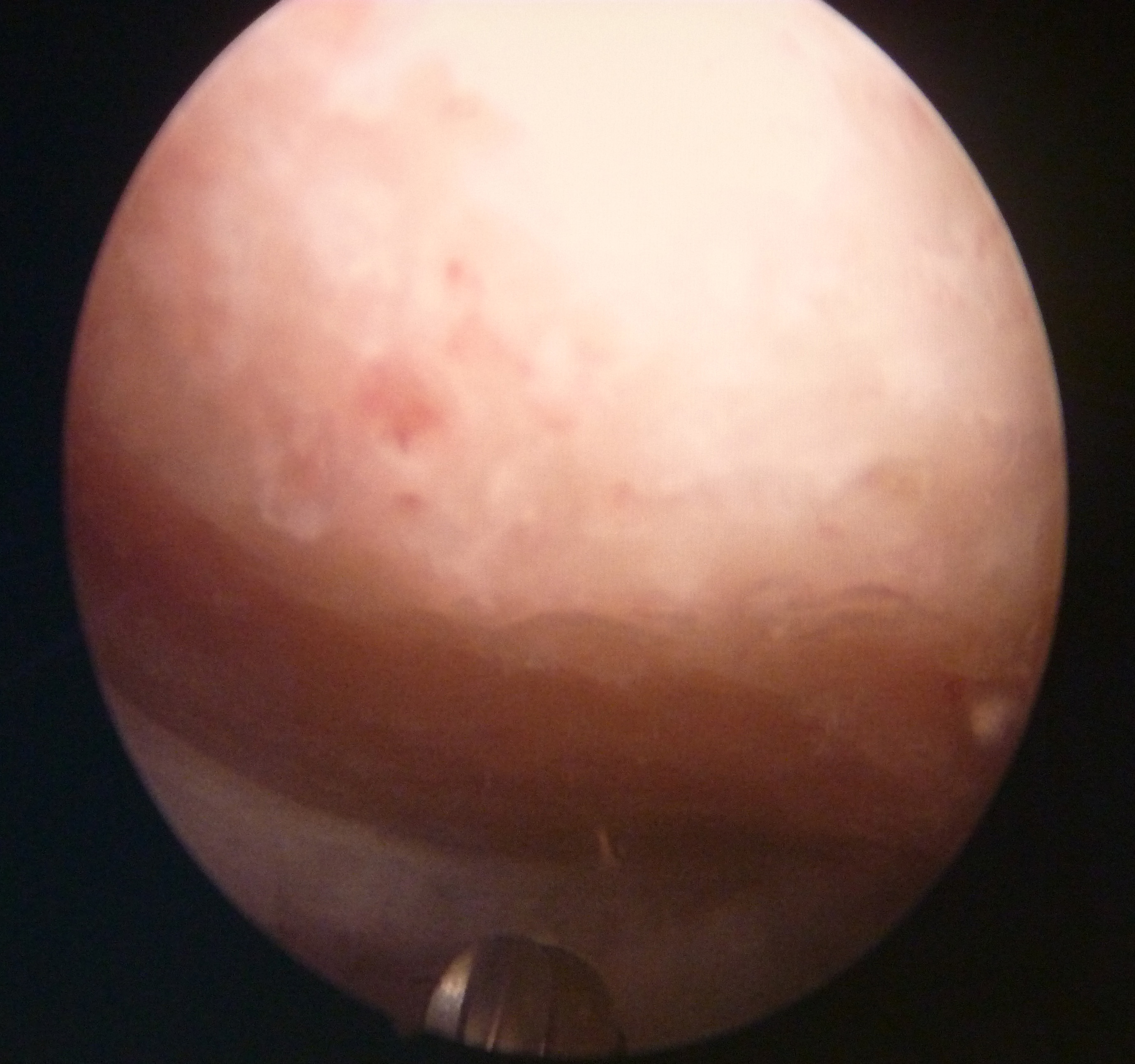 16:00
12:30
11:00
Jonction tête-col, antérolatérale,
après recontourage
Jonction tête-col, postérolatérale, 
après recontourage
Traitement arthroscopique
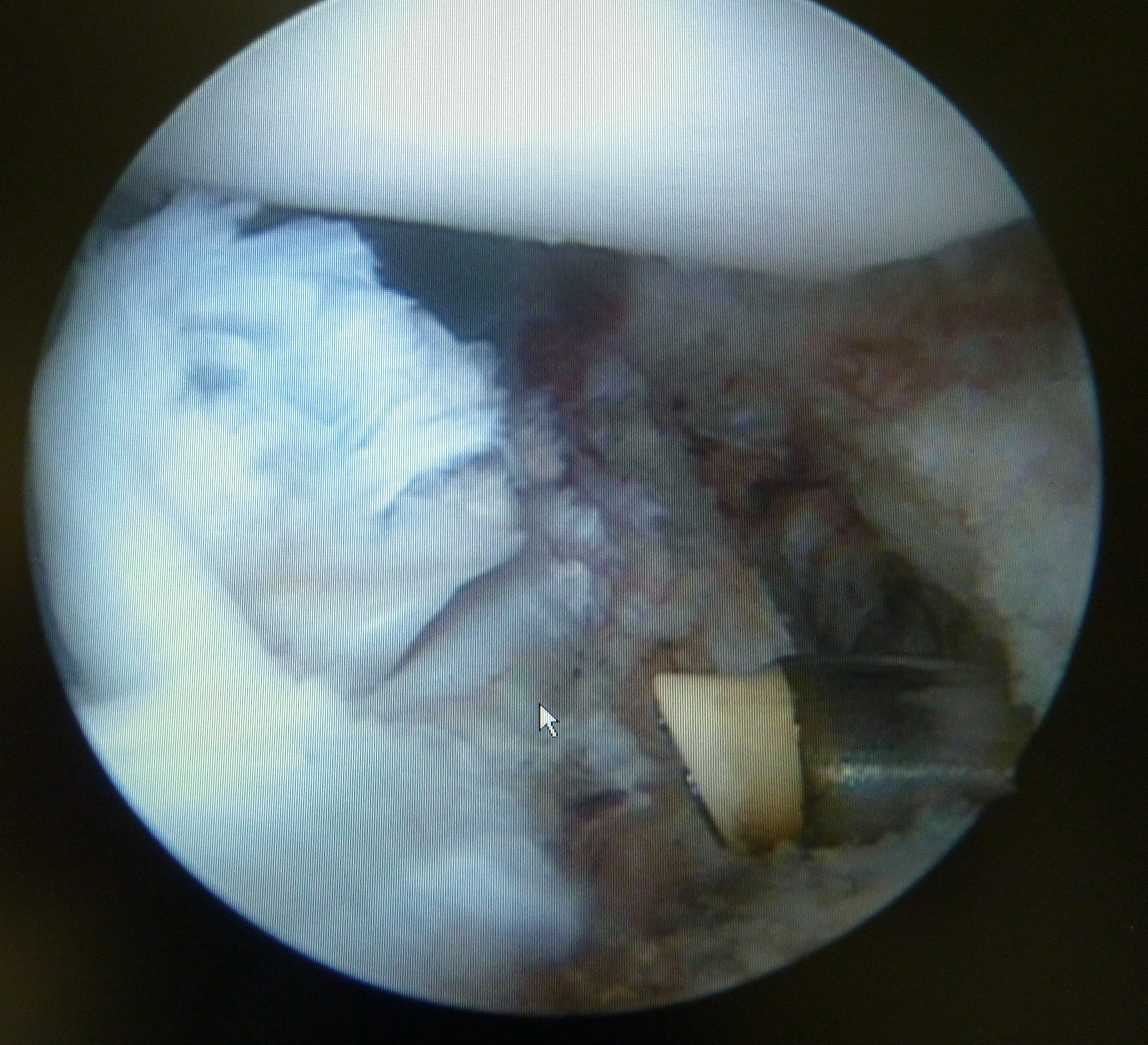 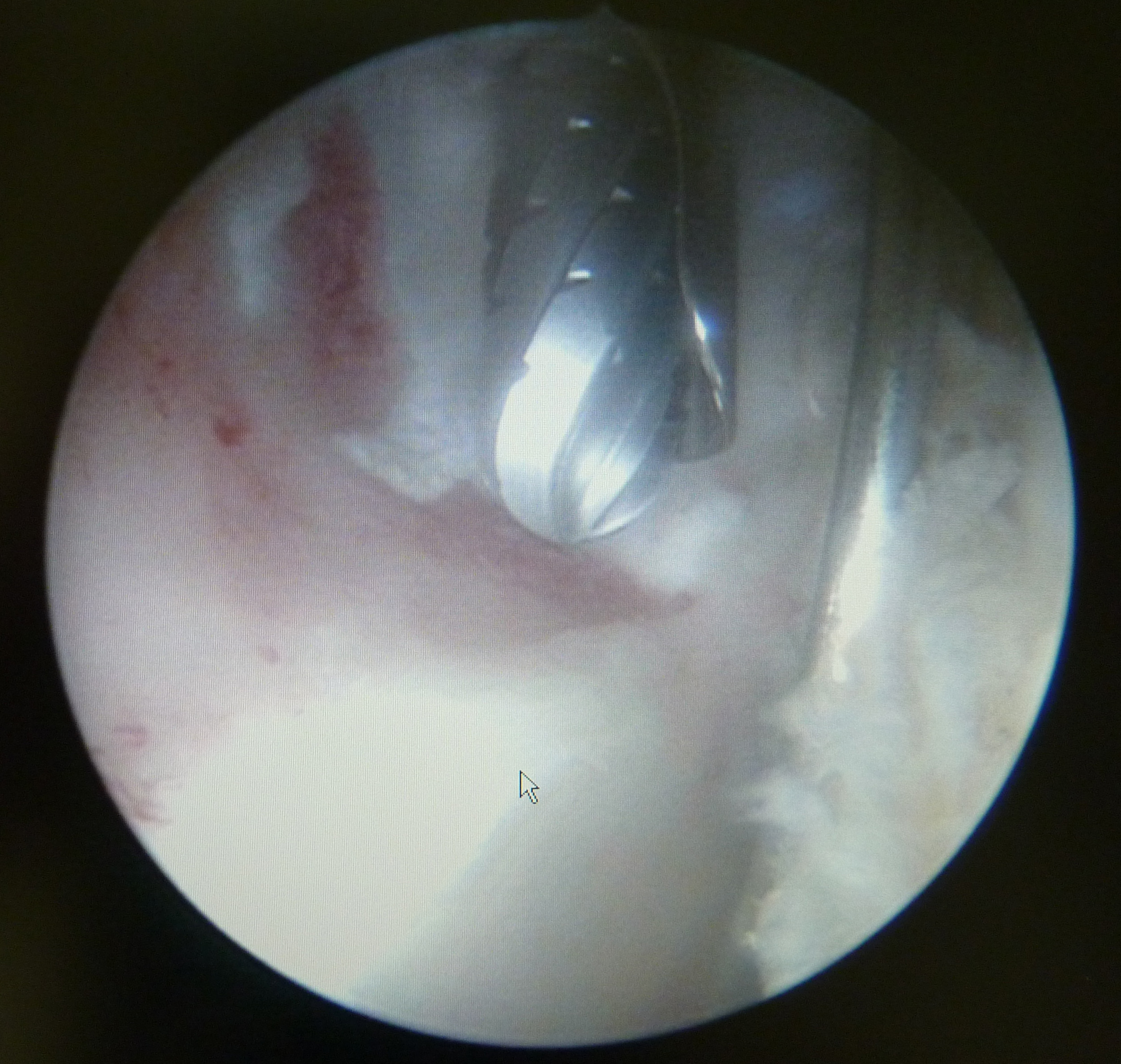 (A)
(B)
(B)
(A)
Désinsertion du labrum (A) et régularisation du bord acétabulaire (B)
Traitement arthroscopique
Désinsertion du labrum
Traitement arthroscopique
Régularisation du bord acétabulaire
Traitement arthroscopique
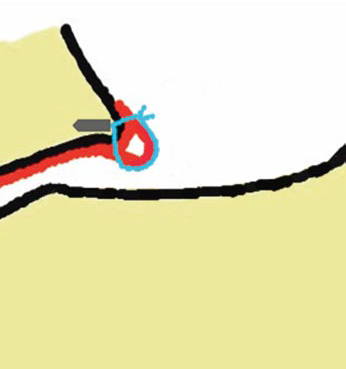 Réfixation du labrum en boucle
Traitement arthroscopique
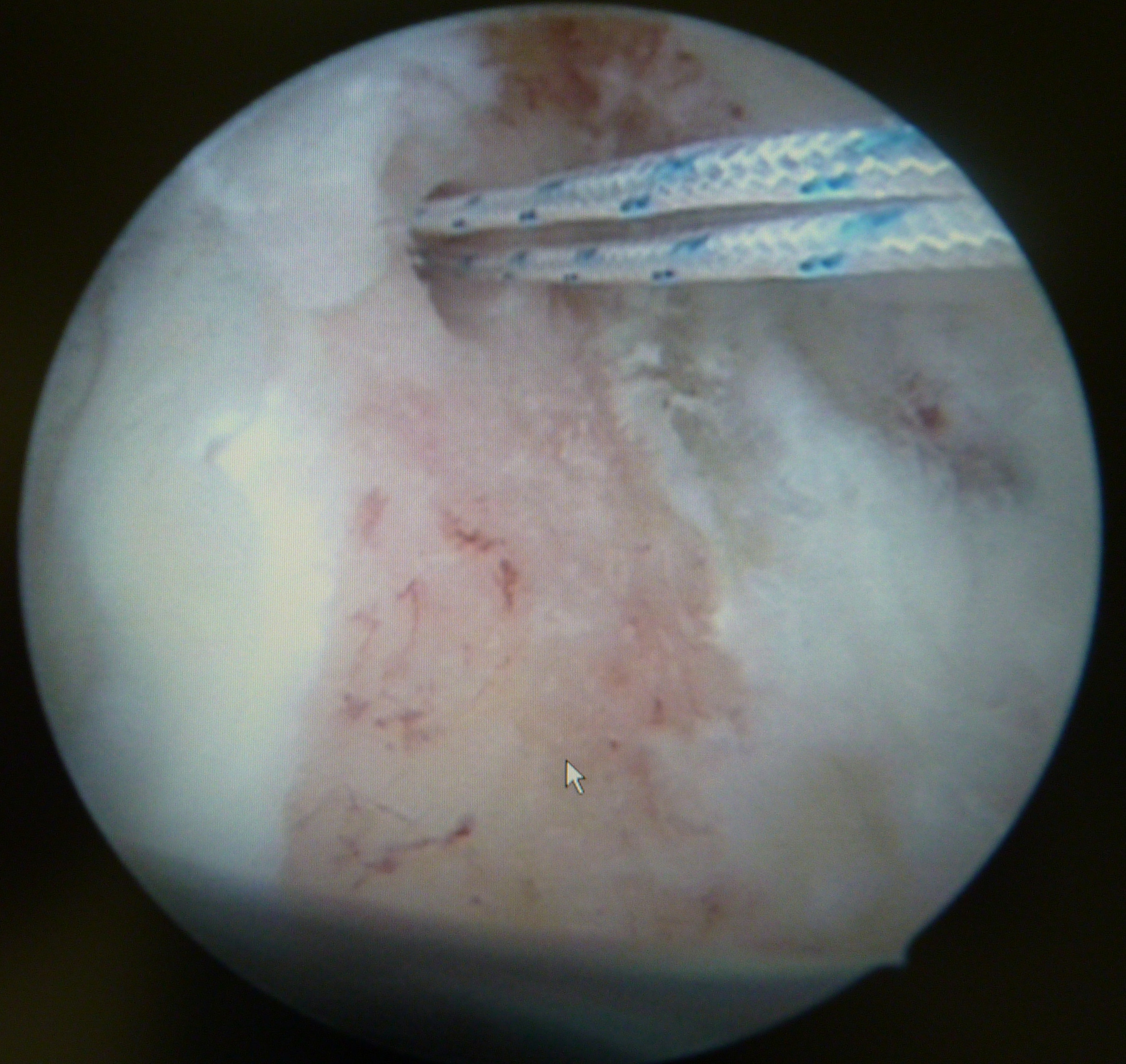 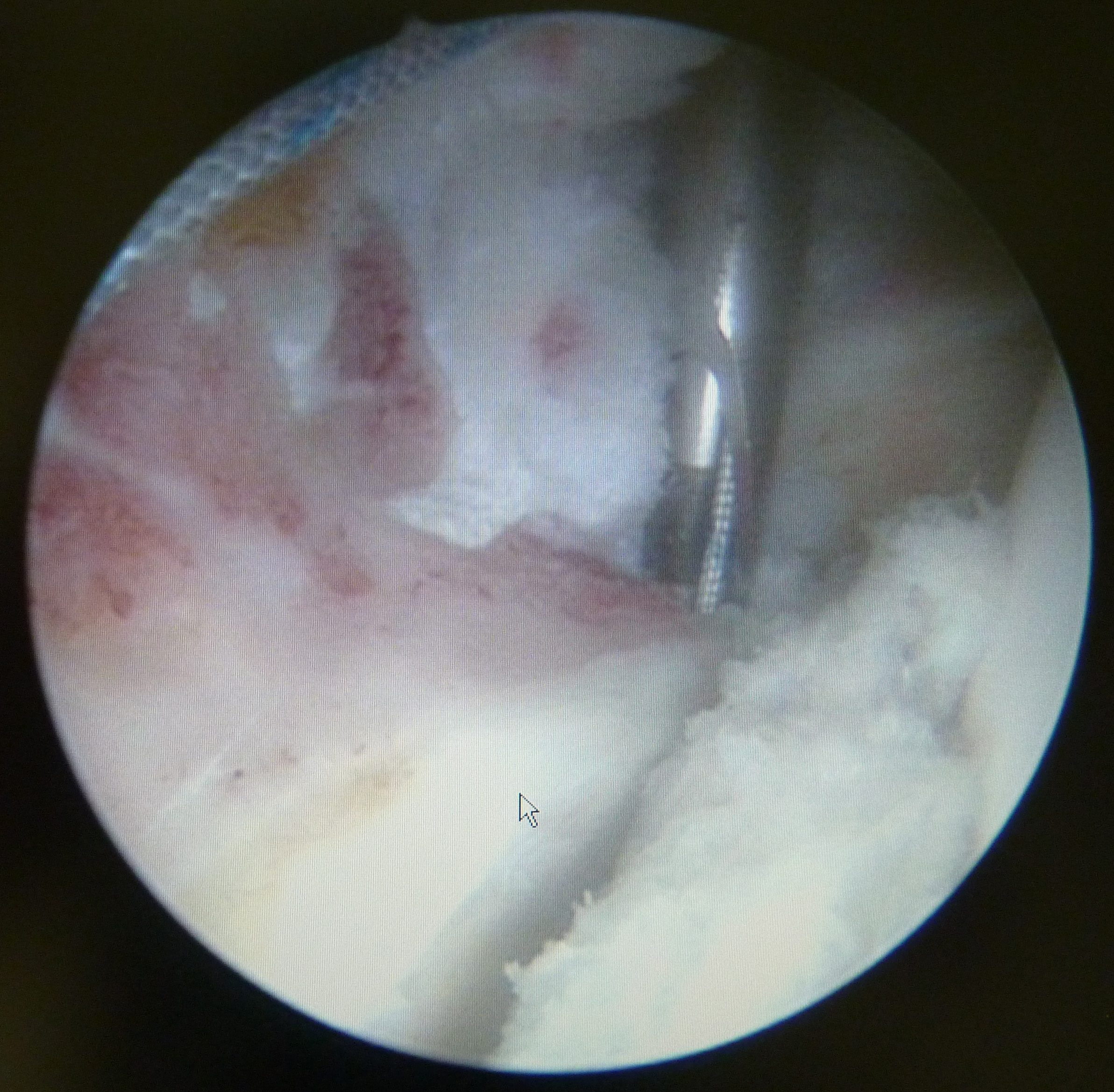 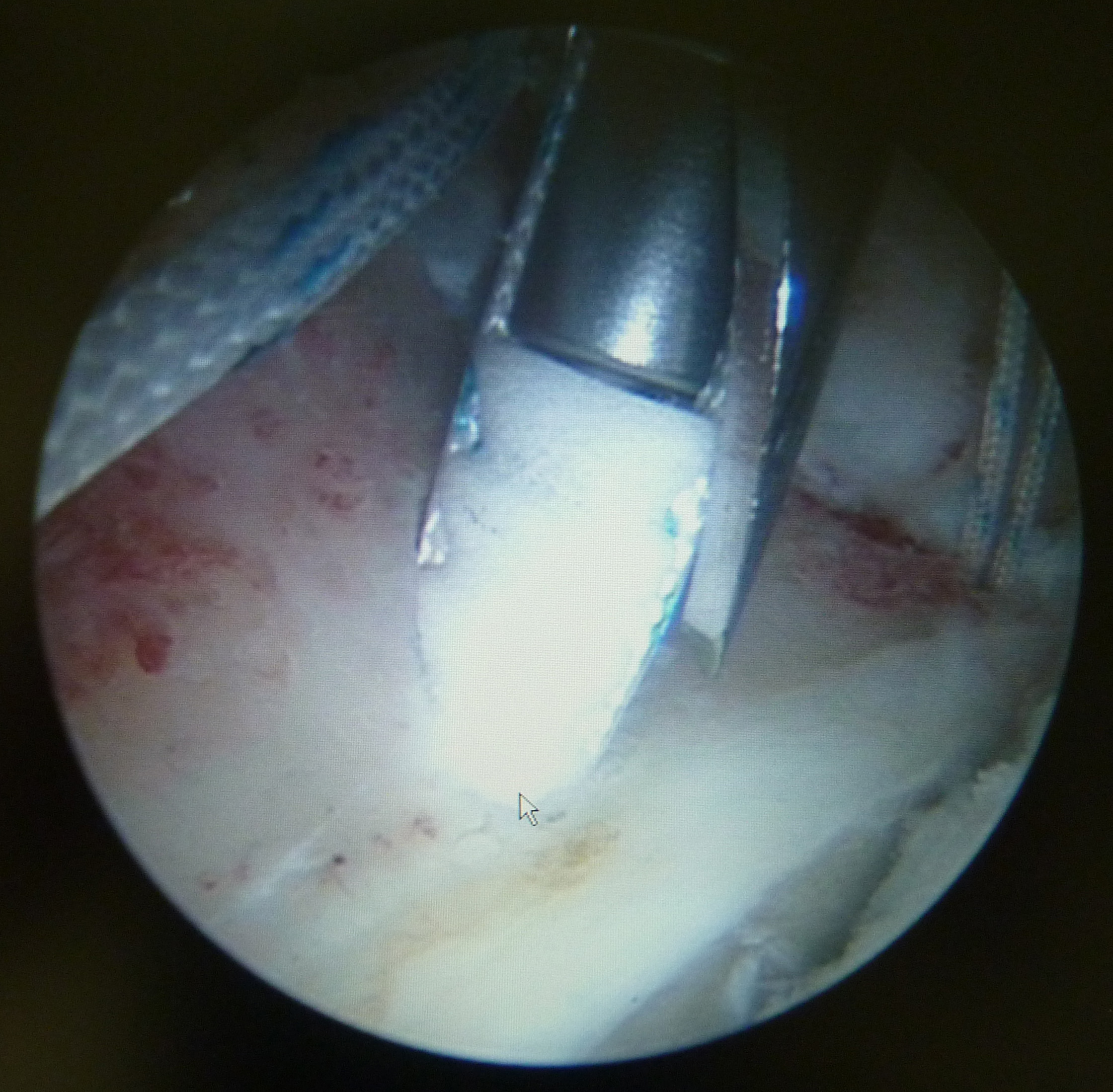 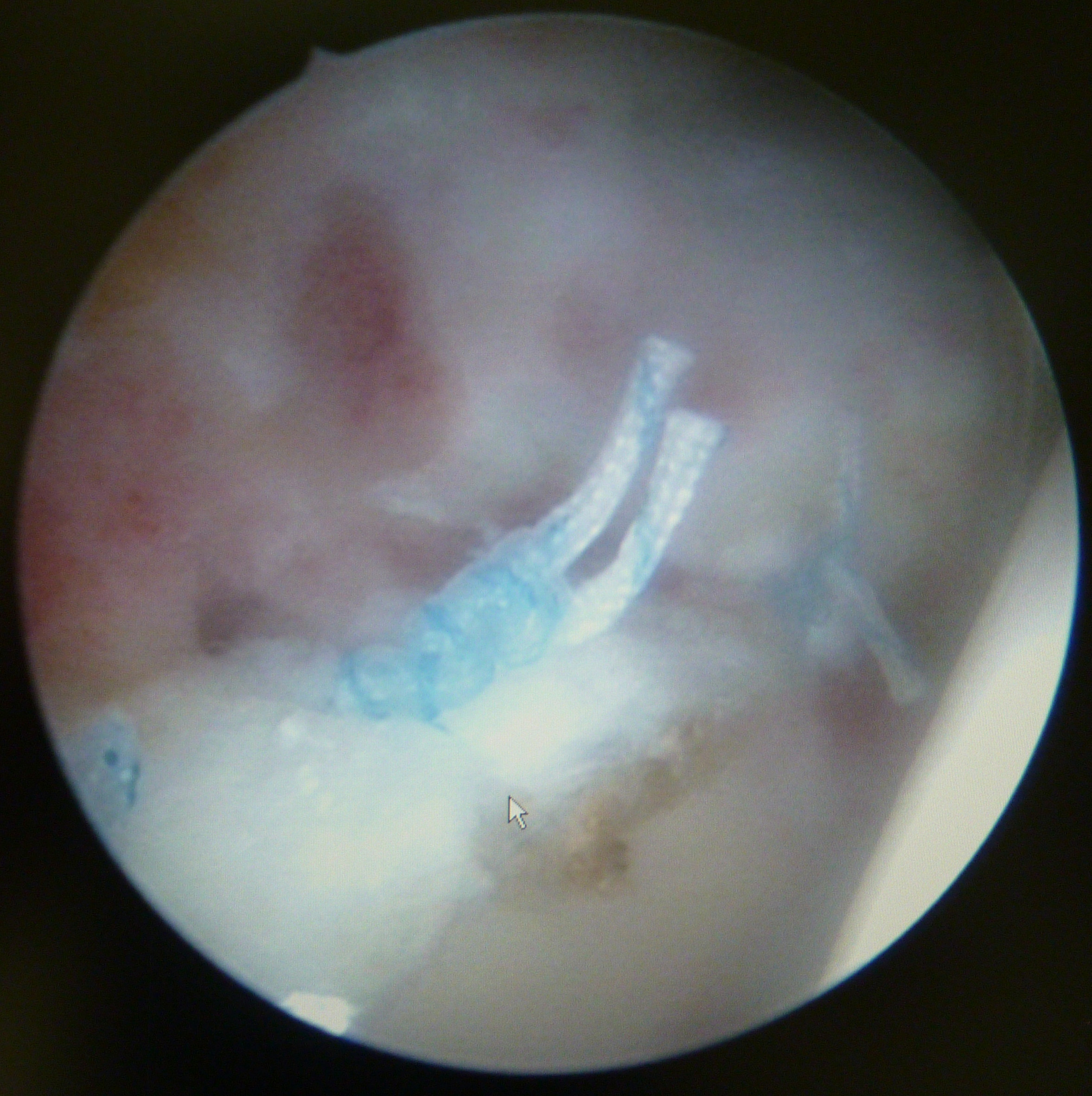 Traitement arthroscopique
Positionnement des ancres
Traitement arthroscopique
Traitement arthroscopique
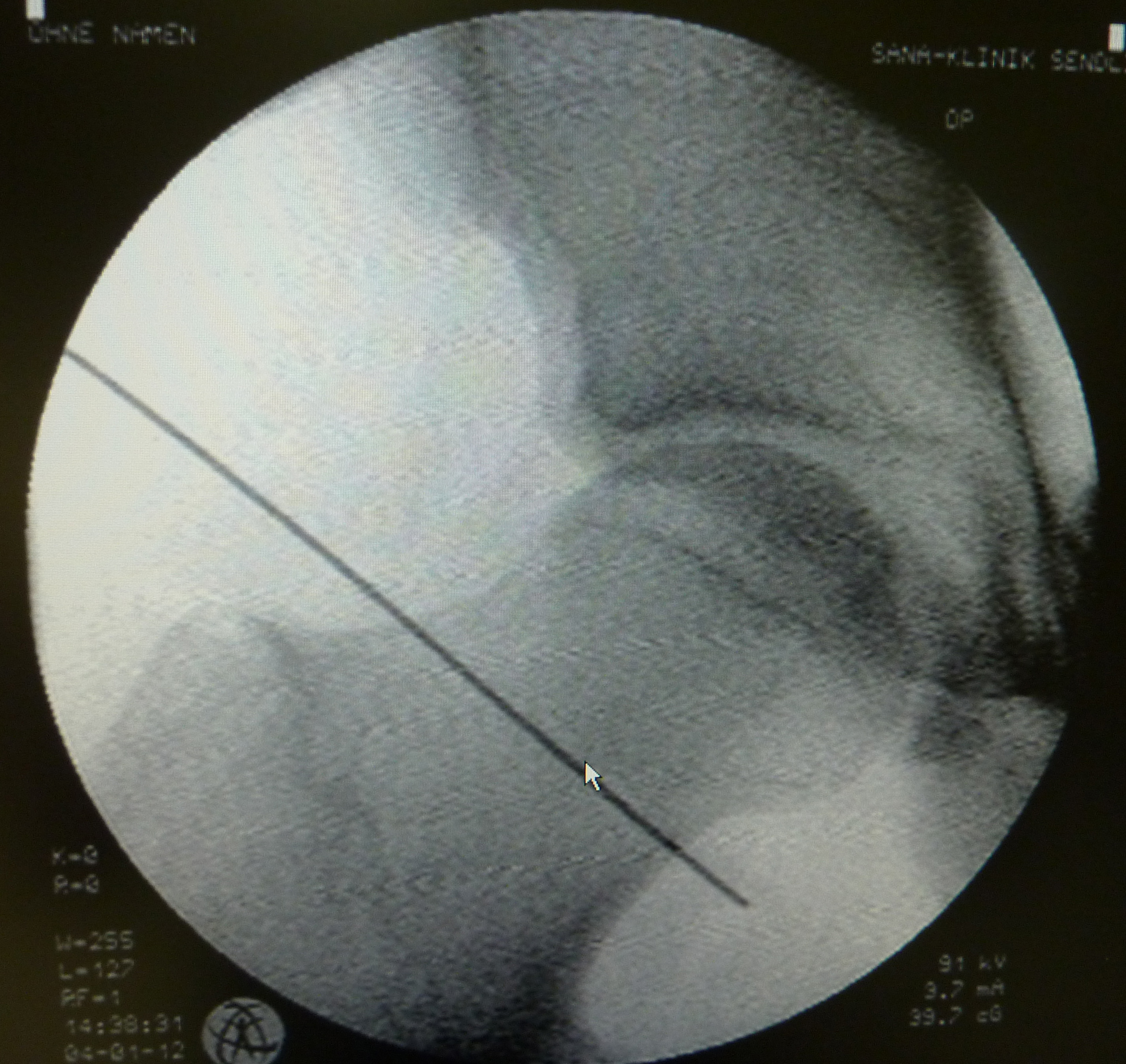 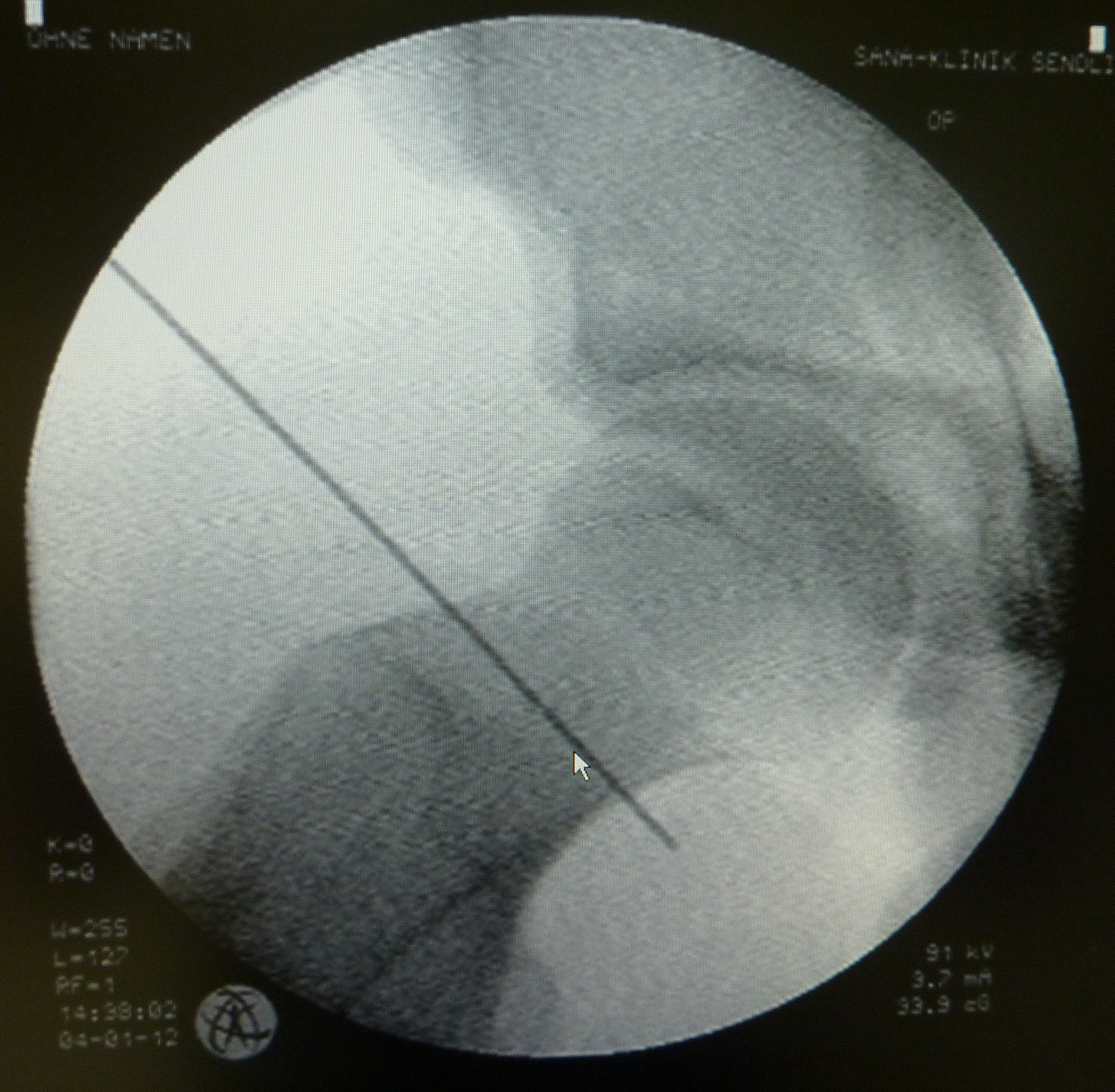 (A)
(B)
Radiographies postopératoires, AP (A) et Lauenstein (B)
Arthroscopie: dangers!
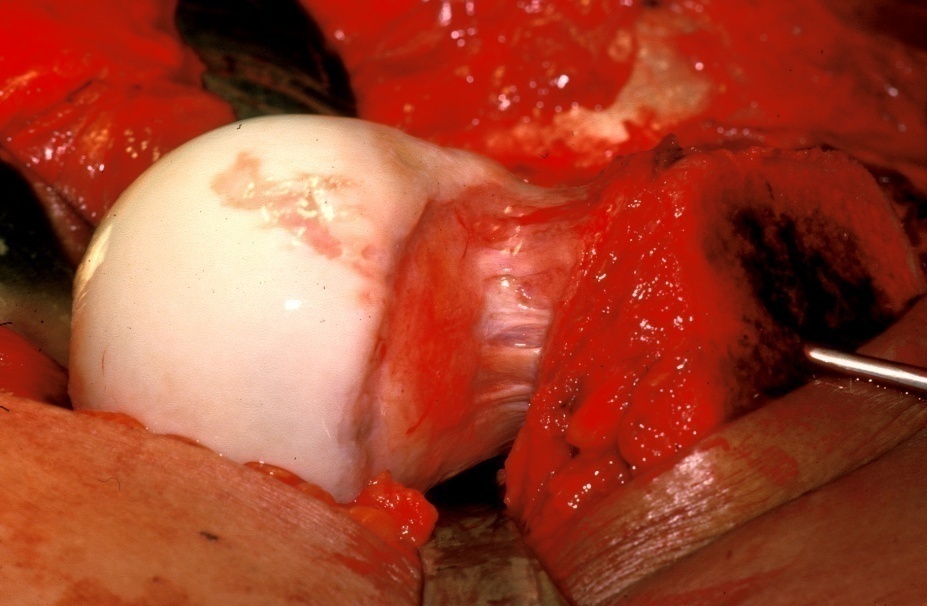 Arthroscopie: dangers!
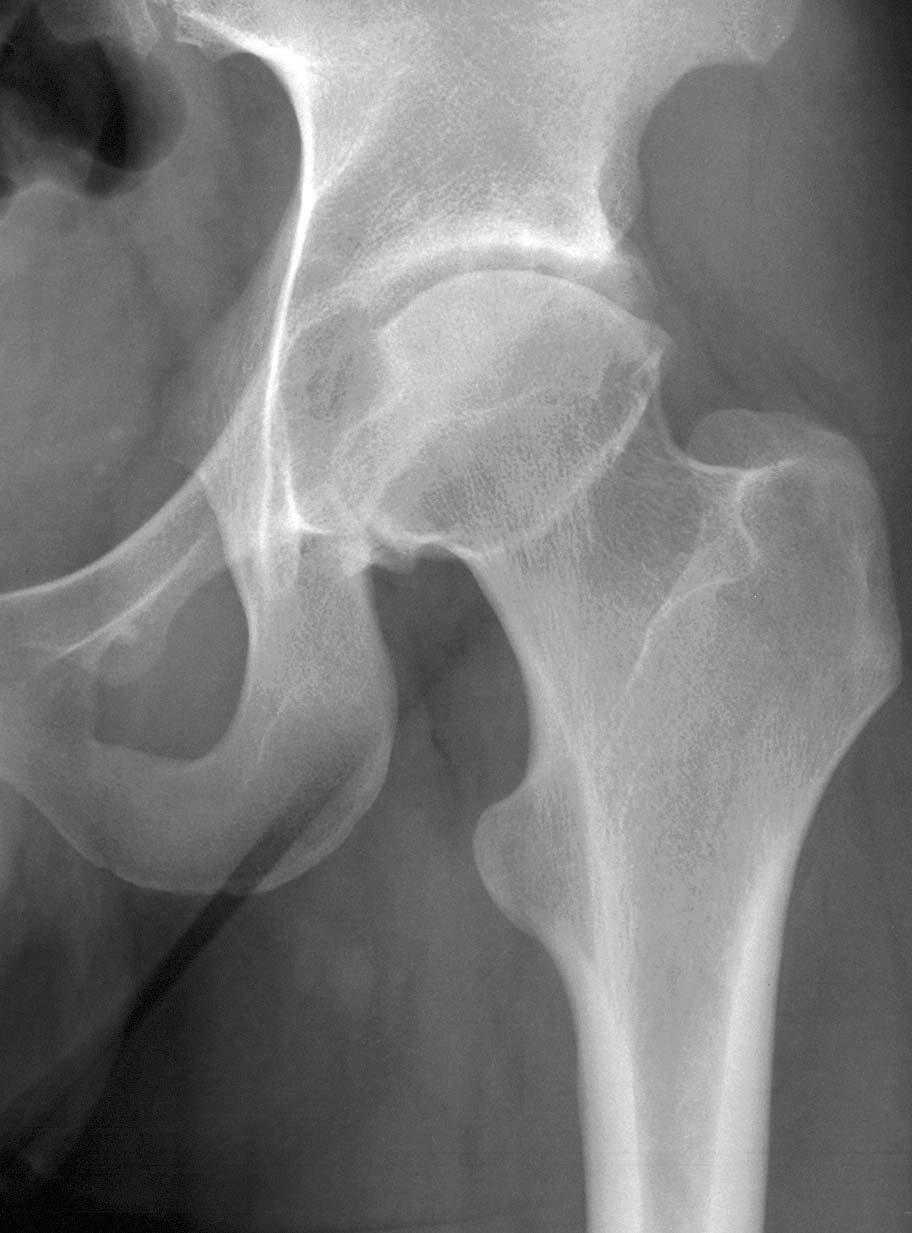 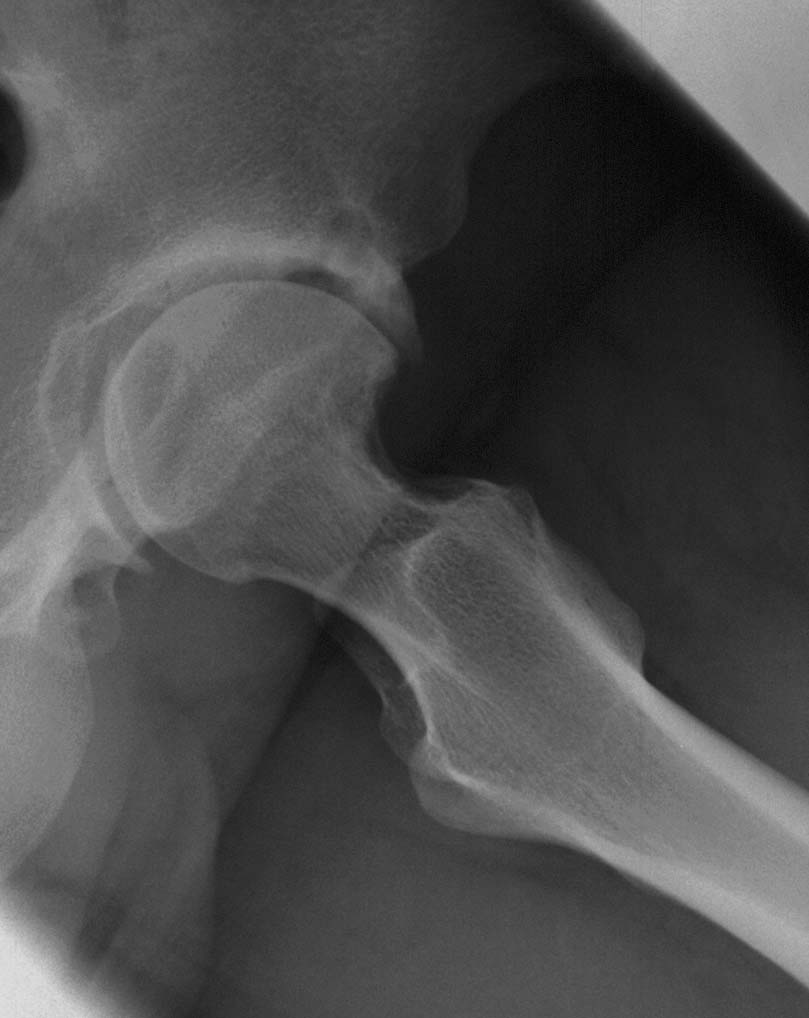 Conclusion
Conflit fémoroacétabulaire: pathologie à connaître
Traitement en fonction du type de conflit et des lésions associées
Résultats de la chirurgie ouverte vs. chirurgie arthroscopique comparables
Chirurgie ouverte: universelle, mais complications…
Chirurgie arthroscopique: suites plus simples, mais techniquement difficile